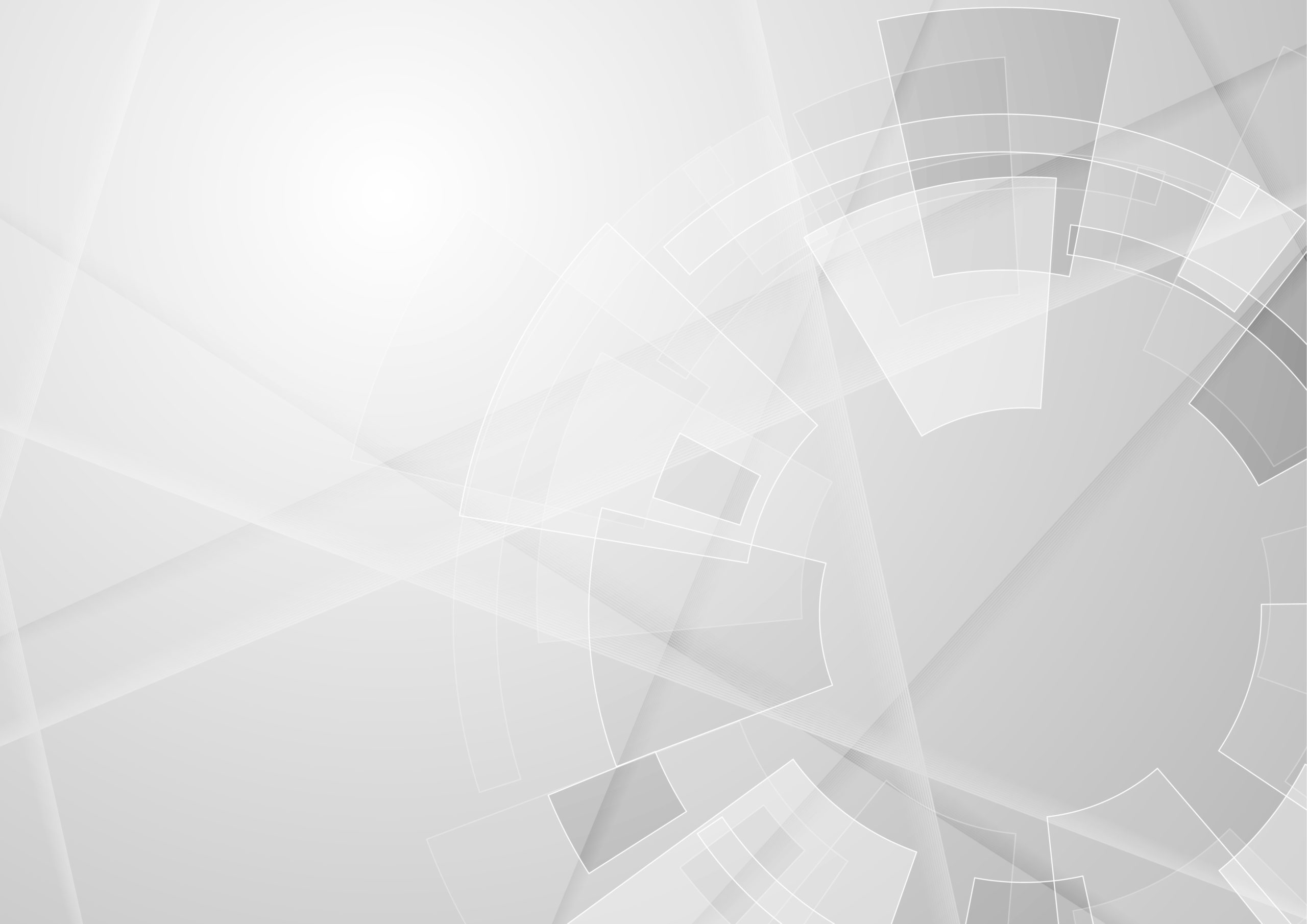 Региональная конференция Учебно-научной библиотеки им. В.А. Журавлёва
«ТРАНСФОРМАЦИЯ ЭФФЕКТИВНОСТИ И СОВРЕМЕННЫЕ КОМПЕТЕНЦИИ СПЕЦИАЛИСТОВ ВУЗОВСКОЙ БИБЛИОТЕКИ»
Государственная публичная 
научно-техническая 
библиотека России
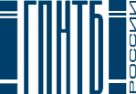 Личные кабинеты читателей библиотек как форма дистанционного библиотечно-информационного обслуживания
Ушакова Ольга Борисовна
заместитель генерального директора ГПНТБ России 
по библиотечной работе
2 декабря 2022 года, г. Ижевск, Удмуртская Республика
13 октября 2021 года, вебинар для Республики Чувашия
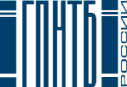 Библиотеки хотят, чтобы человек воспользовался именно их услугами при возникновении потребности в информации, проведении интеллектуального досуга, повышении своего интеллектуального уровня…
Но вокруг столько конкурентов…
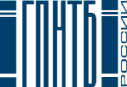 Интернет, социальные сети, каналы в мессенджерах…
Телевизор…
Книжные магазины (и физические, и виртуальные)…
Торговые центры… 
…центры госуслуг «Мои документы» … и т.п.
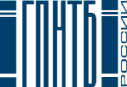 «…Как приблизить библиотеку к читателю? Каким способом внедрить хорошую, честную книгу в толпу, как заинтересовать книгой, как облегчить читателям возможно разумный выбор возможно хороших книг? Как облегчить доступ к книгам? Как подчинить влиянию библиотеки возможно широкий район?»
«Библиотека должна в высшей степени бережно относиться к личности каждого читателя»
Рубакин Николай Александрович Основные задачи библиотечного дела (докл. 25 марта 1907 г.) // Рубакин, Н.А. Библиологическая психология/ Н.А. Рубакин.-М., 2006.-С. 606, 623
[Speaker Notes: Библиотекари всегда старались учитывать персональные информационные потребности своих читателей. А читатели ходили к конкретным библиотекарям/библиографам]
У многих организаций есть личный кабинет клиента
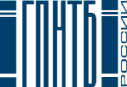 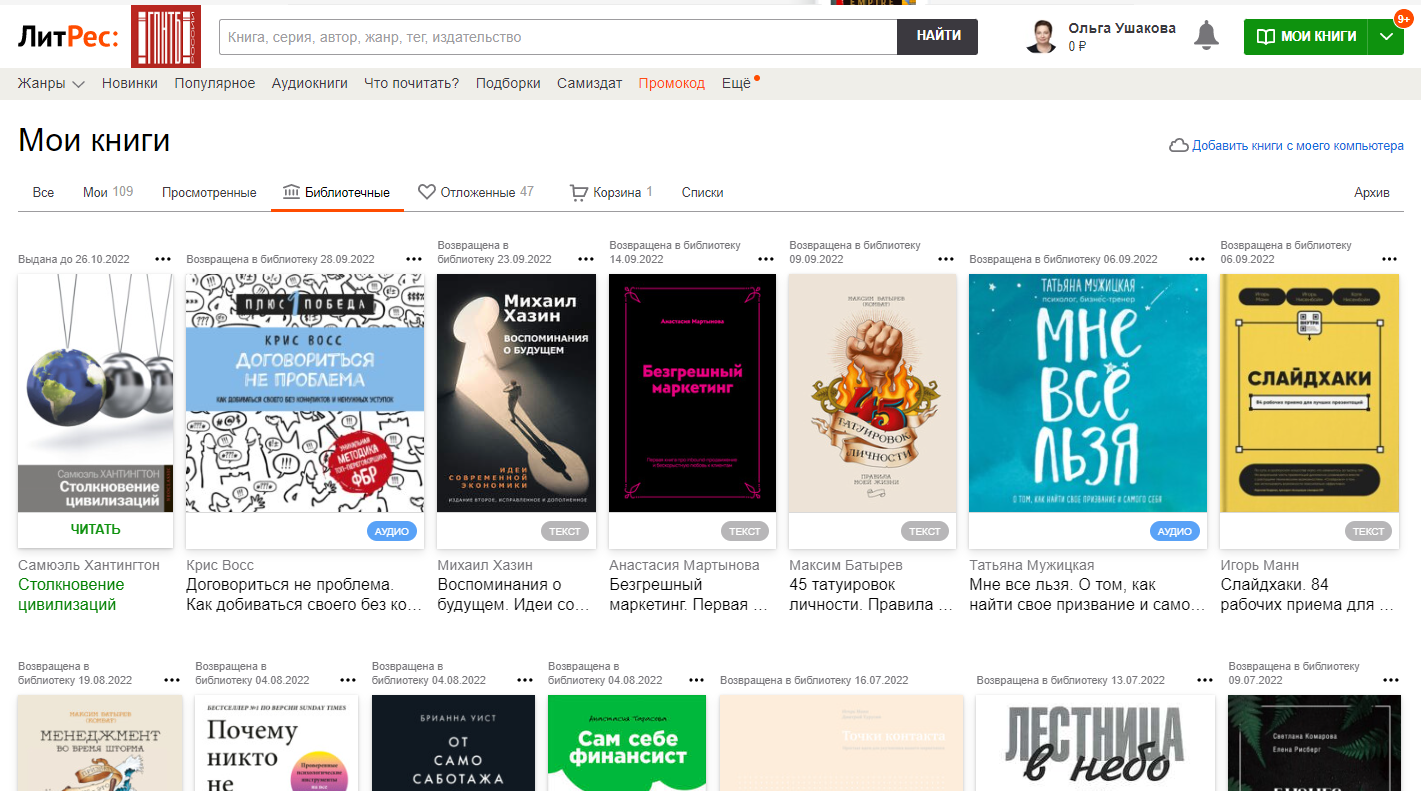 Через личные кабинеты мы получаем дистанционные услуги от организаций
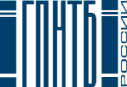 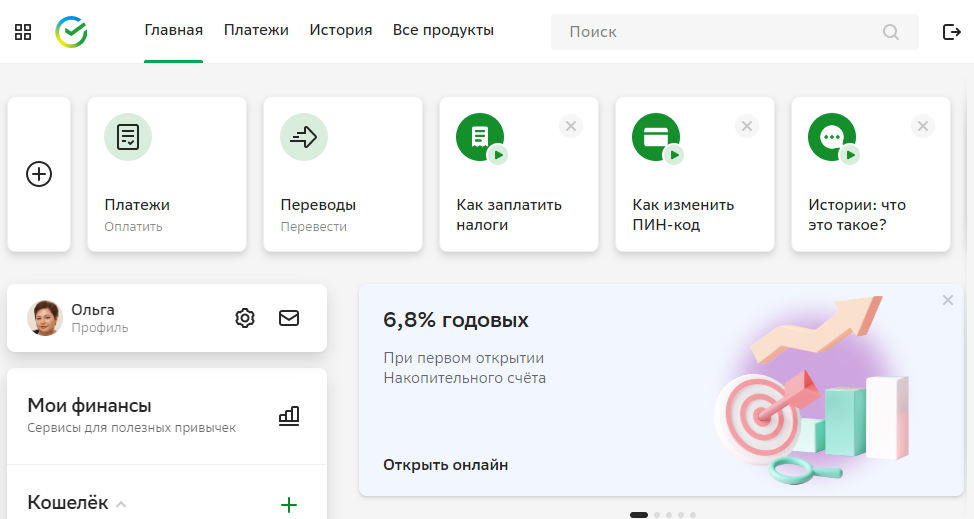 Возможности личных кабинетов клиентов:
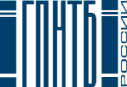 Личное обращение, фото 
Получение дистанционных услуг, без посещения организации
Акции и поздравления к дню рождения/важным датам
Программы лояльности
Отбор товаров/услуг в «Избранное» 
Сервисы рекомендаций
Отслеживание заказов/покупок
Обратная связь/чат
Подписка на рассылки и т.д.
Сначала АБИС почти повторяли «функционал» читательских формуляров:
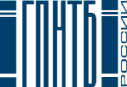 Содержали сведения о литературе «на руках»
Позволяли видеть «задолженность»
Позволяли делать предварительный заказ изданий в электронном каталоге
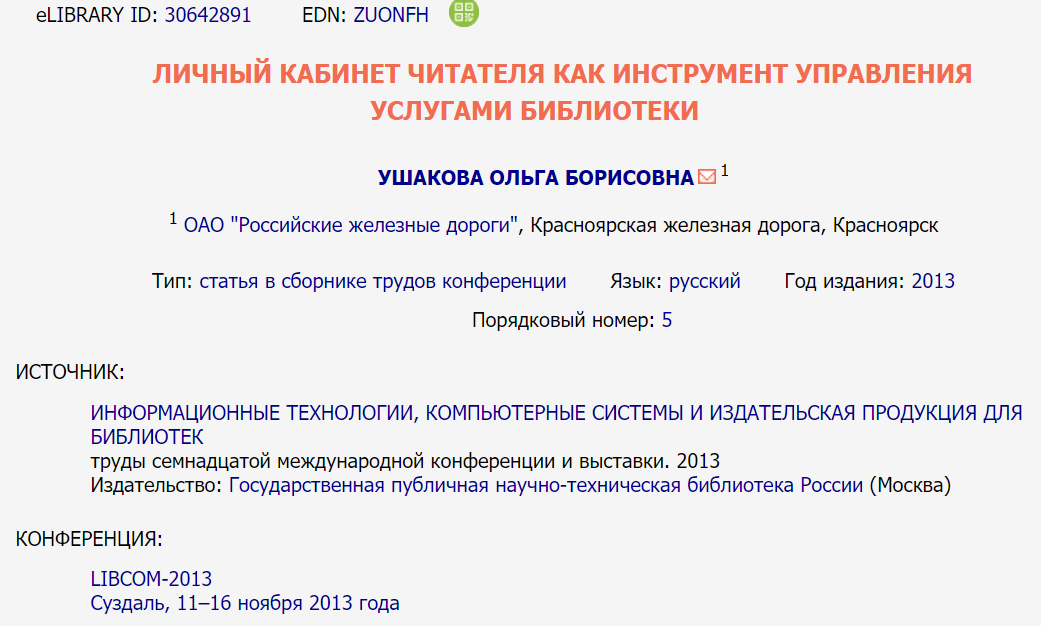 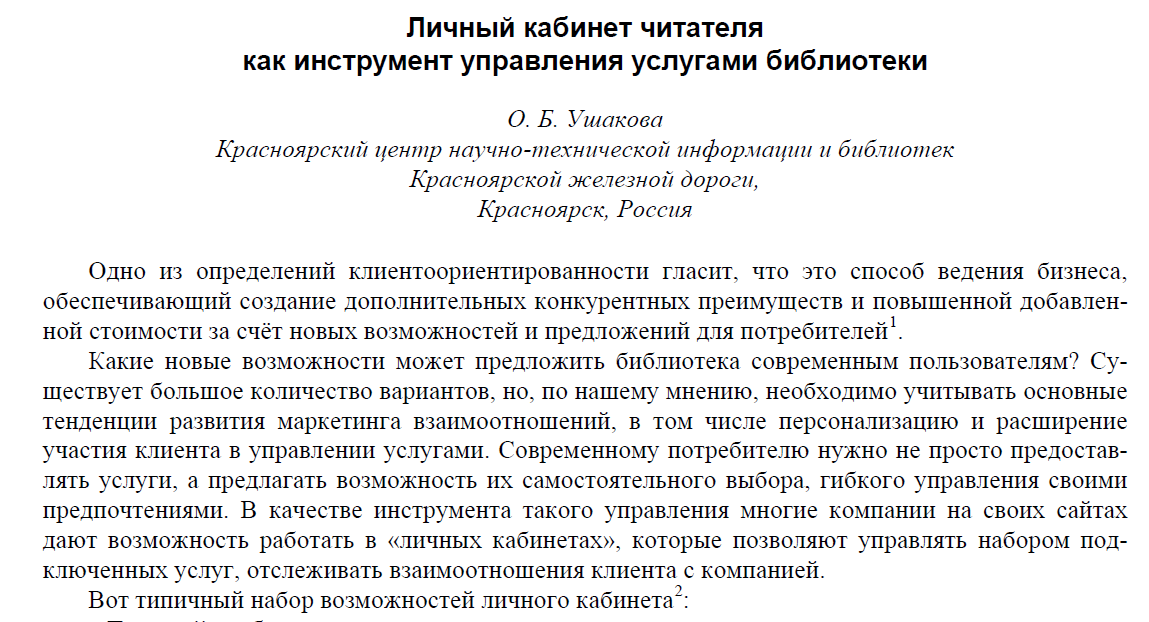 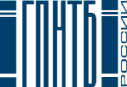 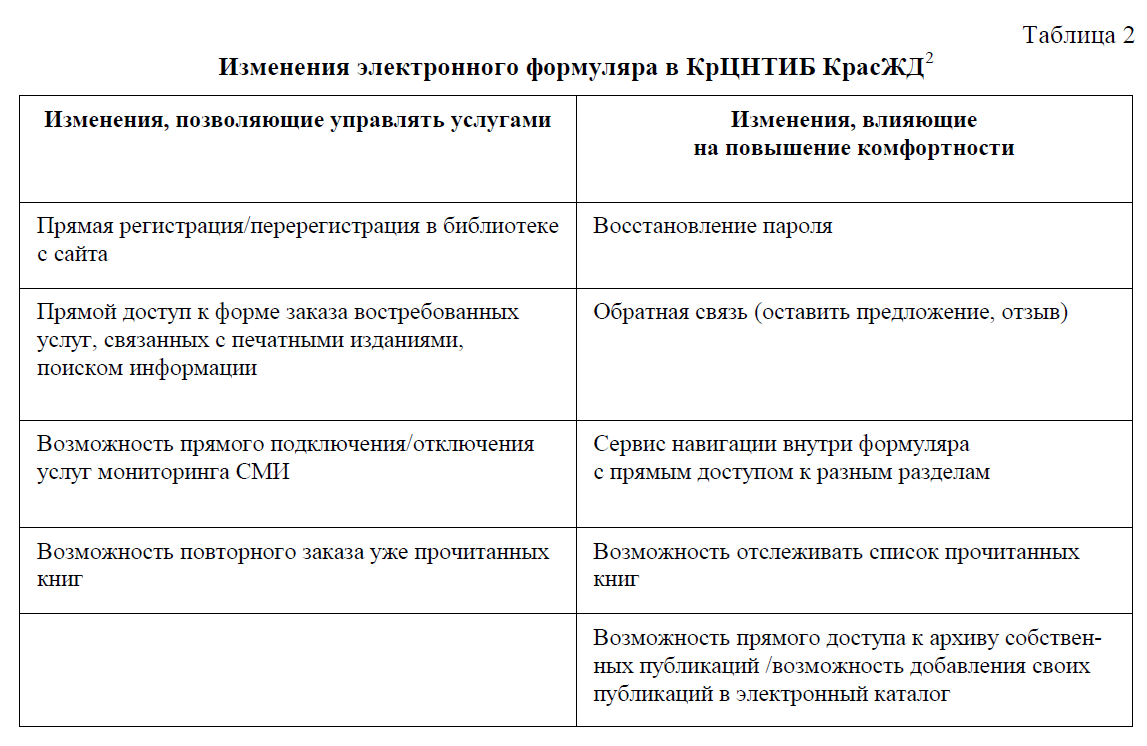 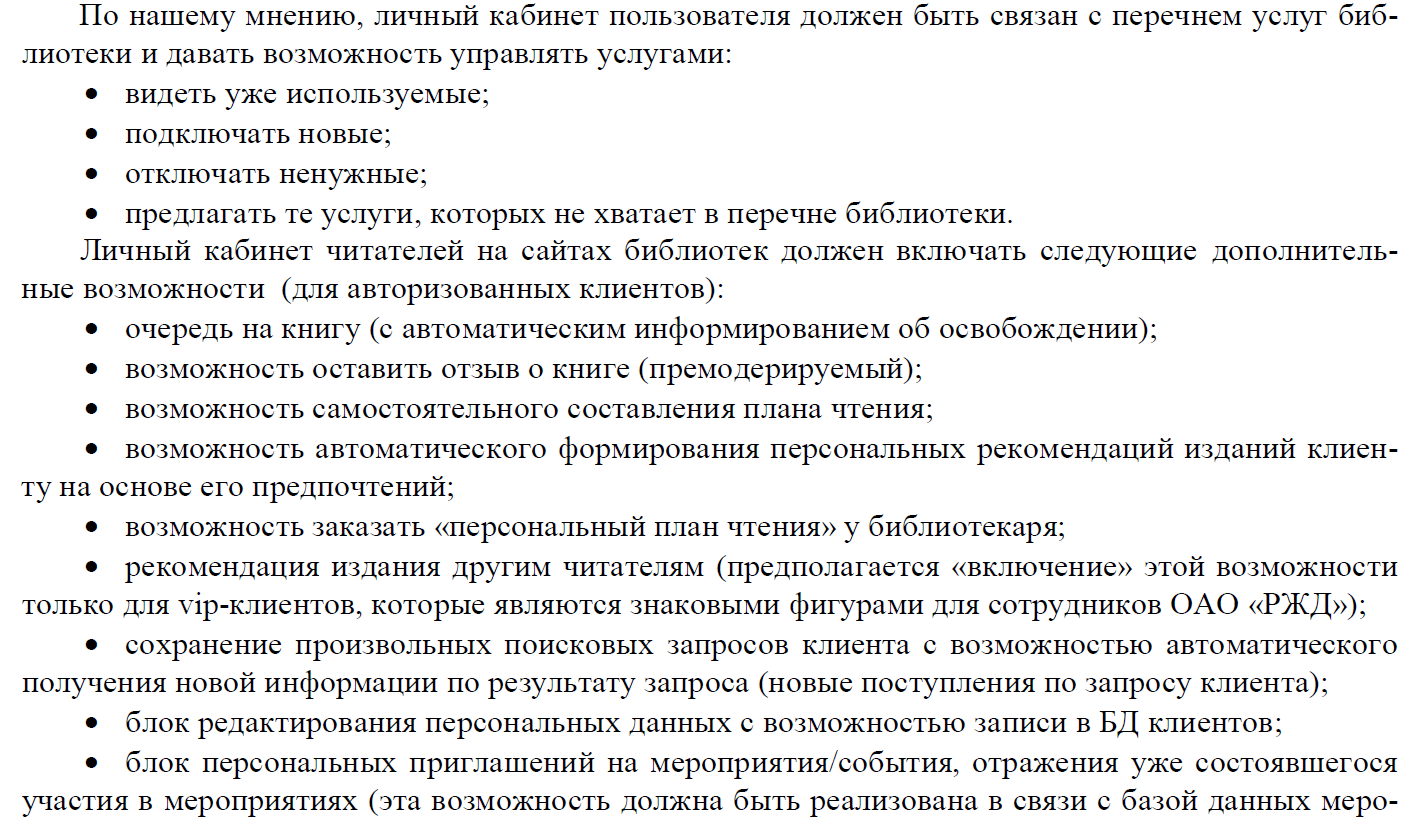 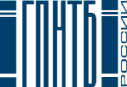 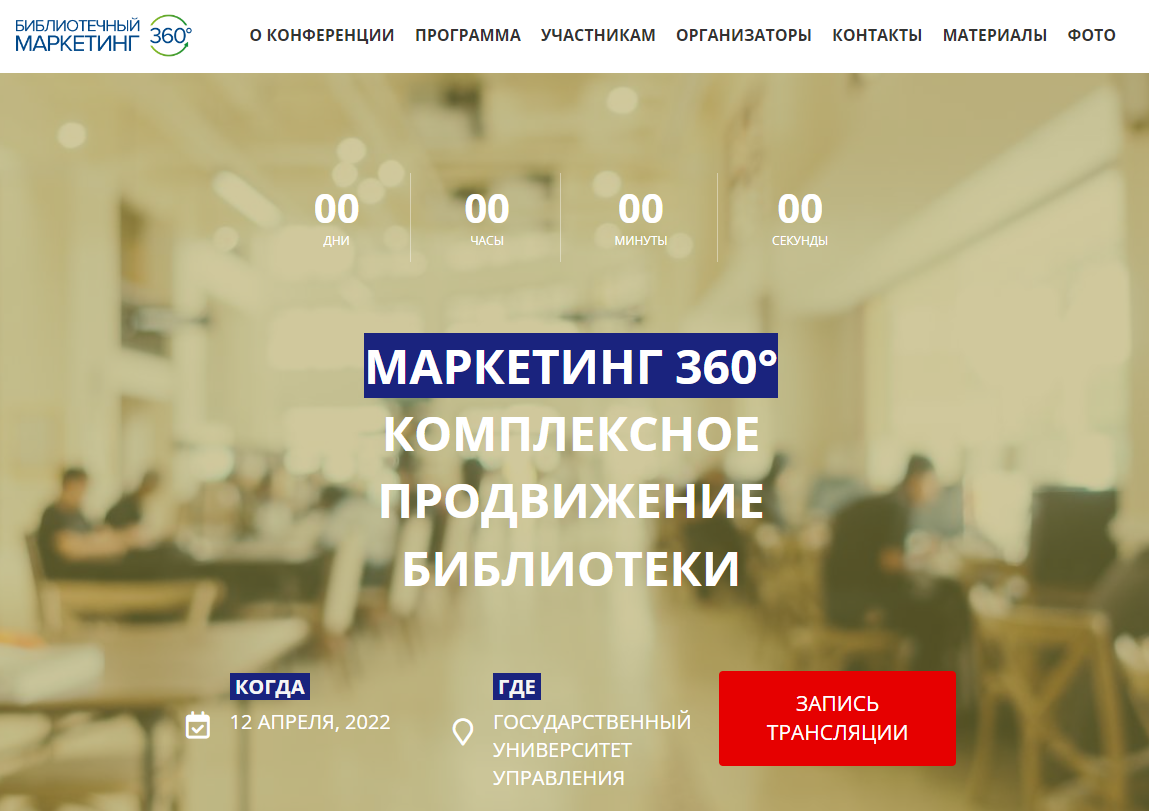 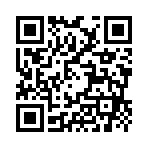 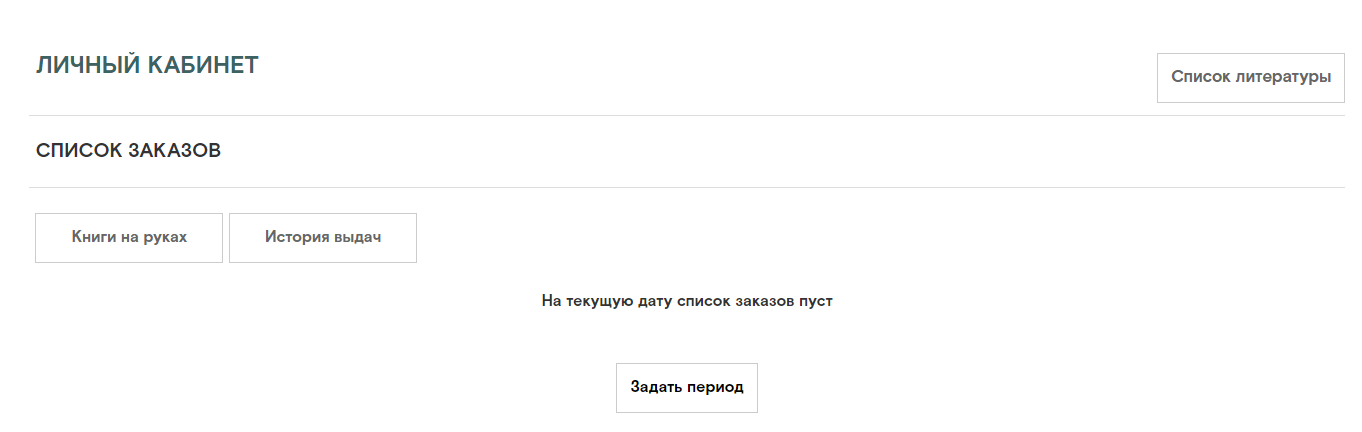 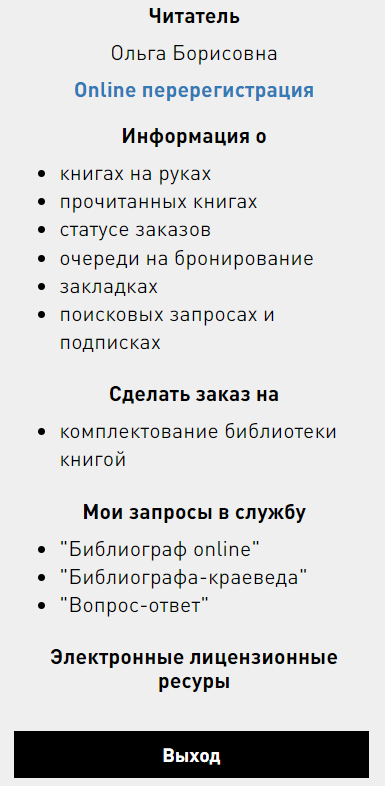 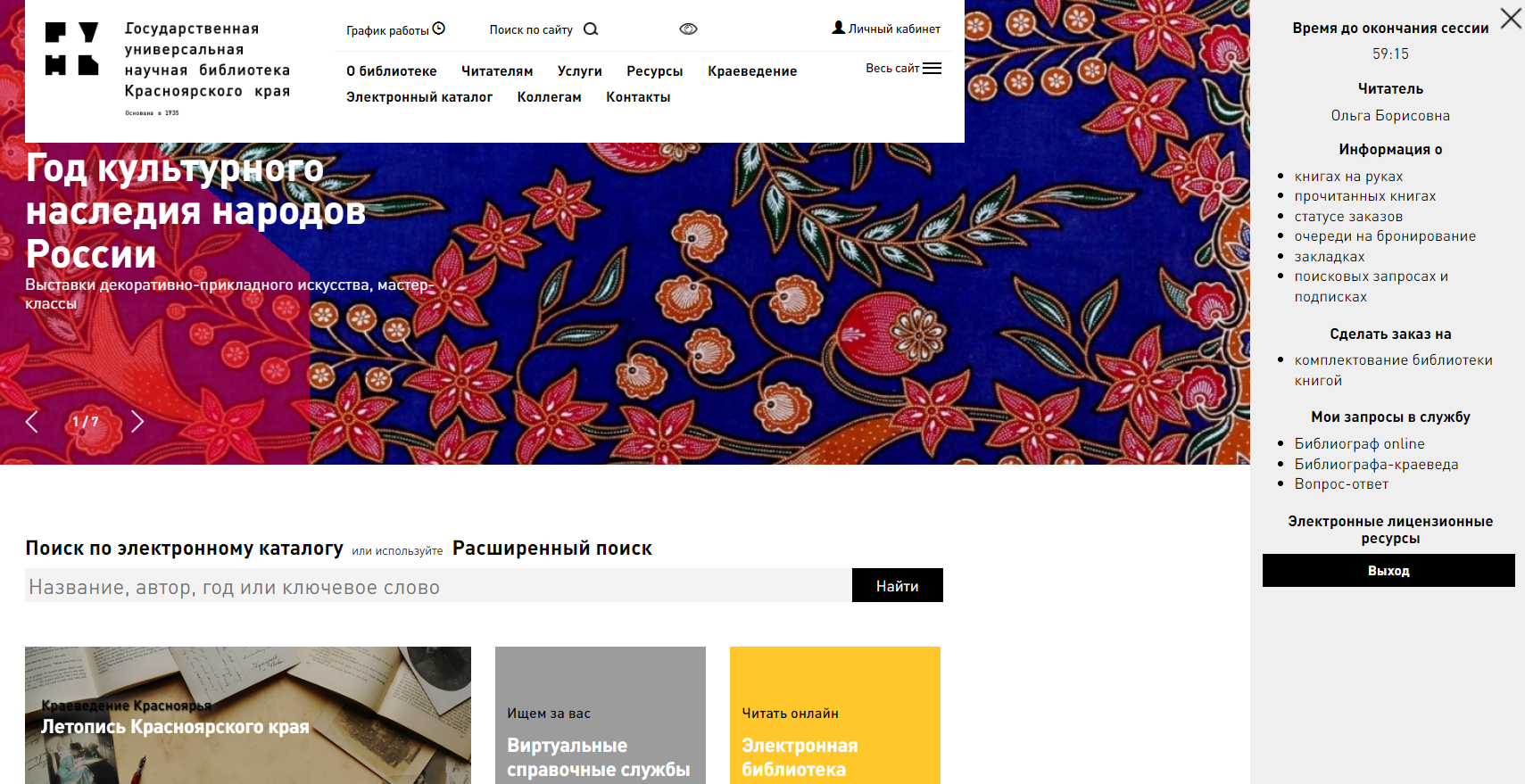 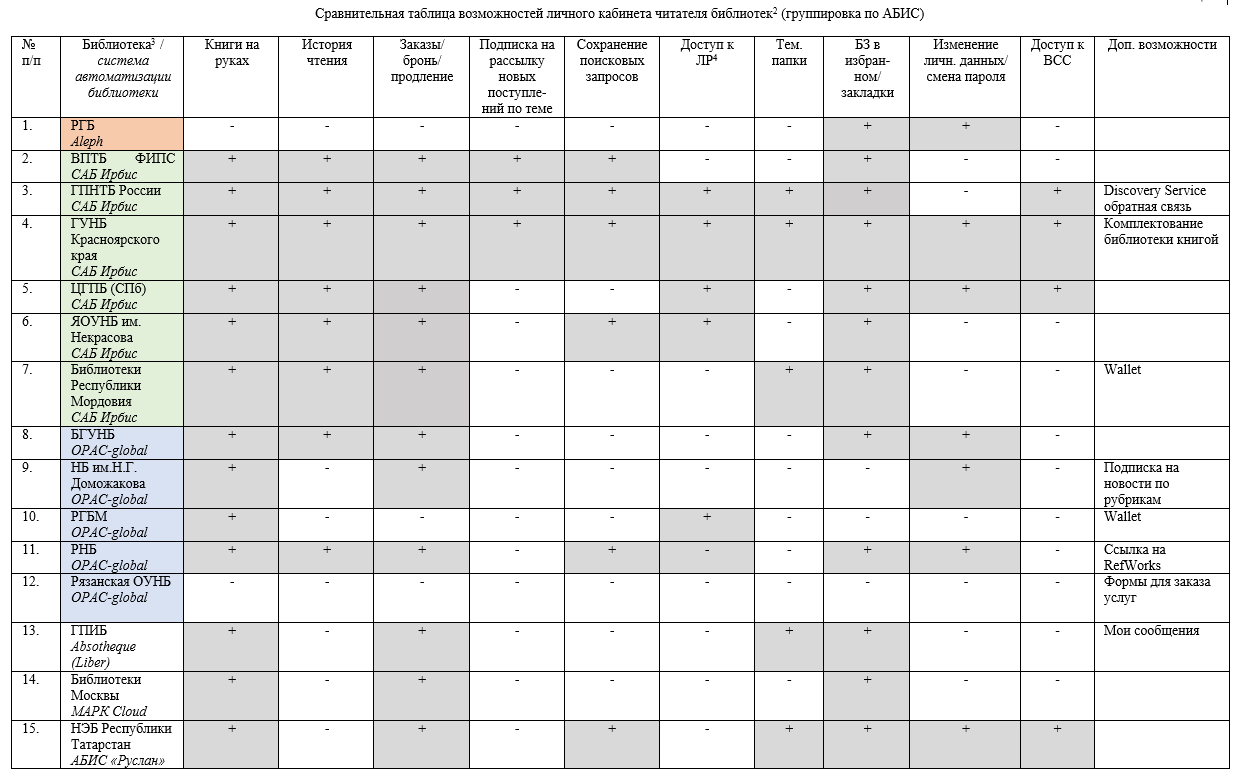 В октября 2022 г. было проведено анкетирование слушателей Школы НАББ
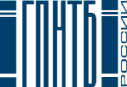 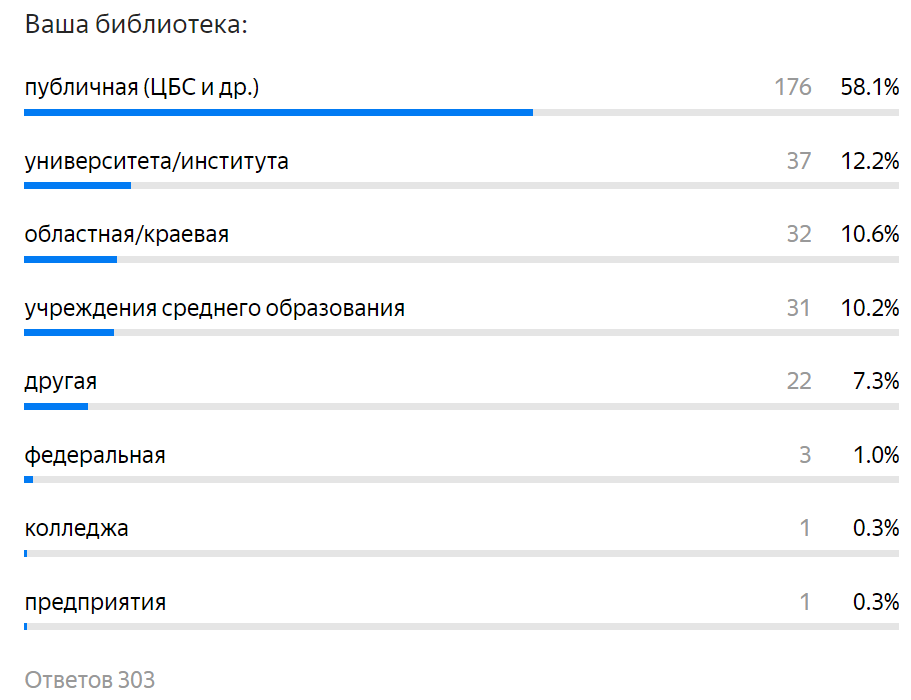 XIII МЕЖДУНАРОДНЫЙ САЛОН СРЕДСТВ ОБЕСПЕЧЕНИЯ БЕЗОПАСНОСТИ 
«КОМПЛЕКСНАЯ БЕЗОПАСНОСТЬ»
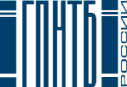 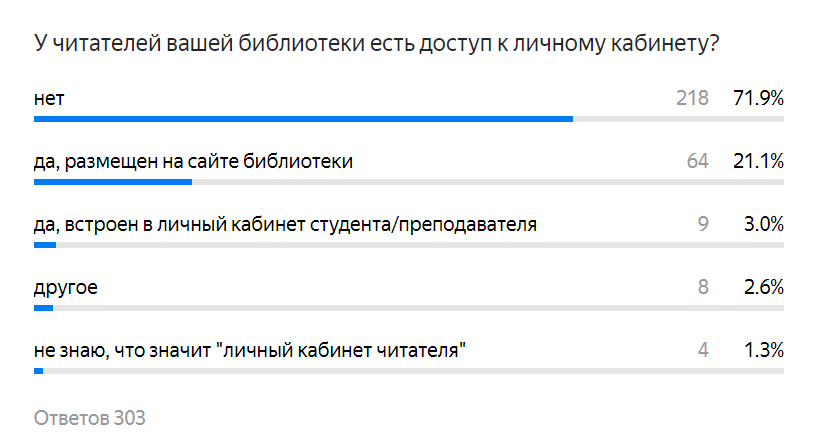 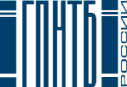 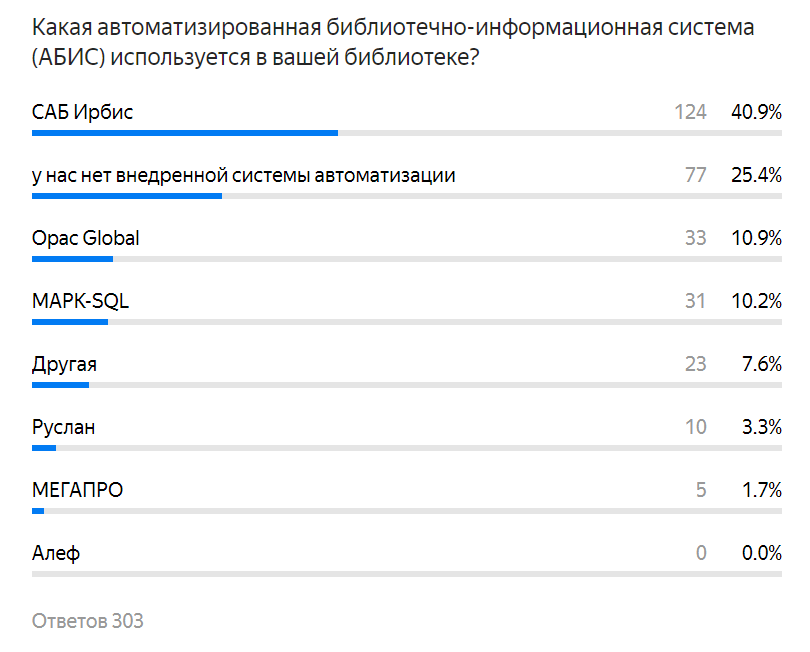 Современный личный кабинет читателя может предоставлять сервисы:                                                    (1)
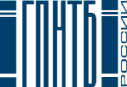 работы с печатными источниками;
работы с результатами поиска;
виртуальных справок;
информирования о новых поступлениях;
доступа к электронным ресурсам; 
обратной связи;
сохранения, распечатки, отправки по эл.почте результатов поиска;
сохранения результатов поиска в форматах библиографических менеджеров (Mendeley, EndNote, Zotero, RefWorks и др.);
изменения личных данных/смены пароля;
доступа к полным текстам электронной библиотеки;
Современный личный кабинет читателя может предоставлять сервисы:                                                  (2)
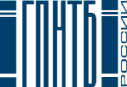 предварительной записи на индивидуальные кабинеты/залы;
чата с библиотекарем;
информирования об изменении режима работы библиотеки/новости;
поделиться книгой/оставить отзыв;
оформления заявки на печать по требованию и т.д. и т.п.
«персонального библиотекаря»;
услуг МБА;
записи на мероприятия;
рекомендаций книг (на основе истории чтения читателя/других читателей);
заявки на комплектование библиотеки книгой/ресурсом;
Государственная публичная 
научно-техническая 
библиотека России
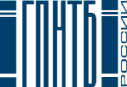 Личный кабинет читателя ГПНТБ РоссииПерсонализация
Государственная публичная 
научно-техническая 
библиотека России
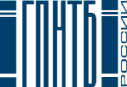 ГПНТБ России – одна из крупнейших научно-технических библиотек, 
научно-исследовательский институт и информационный центр федерального значения.
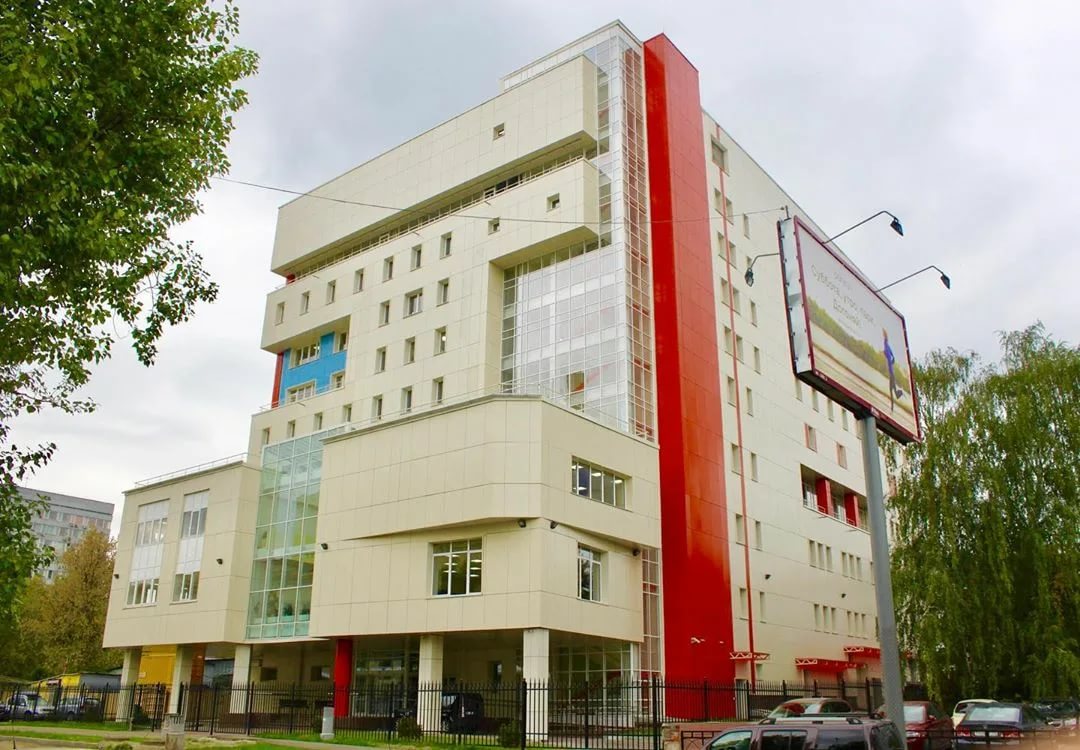 Образована 17 октября 1958 года
Особенности фонда
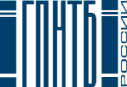 Печатный фонд формируется за счет получения обязательного экземпляра (только по профилю, за исключением литературно-художественных изданий и литературы по историческим и филологическим наукам).
Воспользоваться изданиями можно только в читальных залах, на дом литература не выдается (основное здание + 6 отделений по Москве).
Активно работает МБА и ММБА.
Зарубежные электронные ресурсы – по национальной подписке. Отечественные электронные ресурсы – приобретение.
Особенности электронного каталога
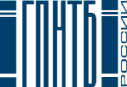 Каталог на сайте – сводный, включает библиографические записи из ЭБ и ЭБС, на которые есть подписка.
Записи в ЭК дедублицированы. Если издание есть в нескольких источниках, запись будет одна, а указаний на варианты доступа к нему будет несколько.
На все внешние ресурсы есть библиографические записи (включая индексы, ключевые слова, аннотации и т.п.) с гиперссылкой на ресурс.
Видео, размещенные на YouTube и RuTube, описаны в ЭК.
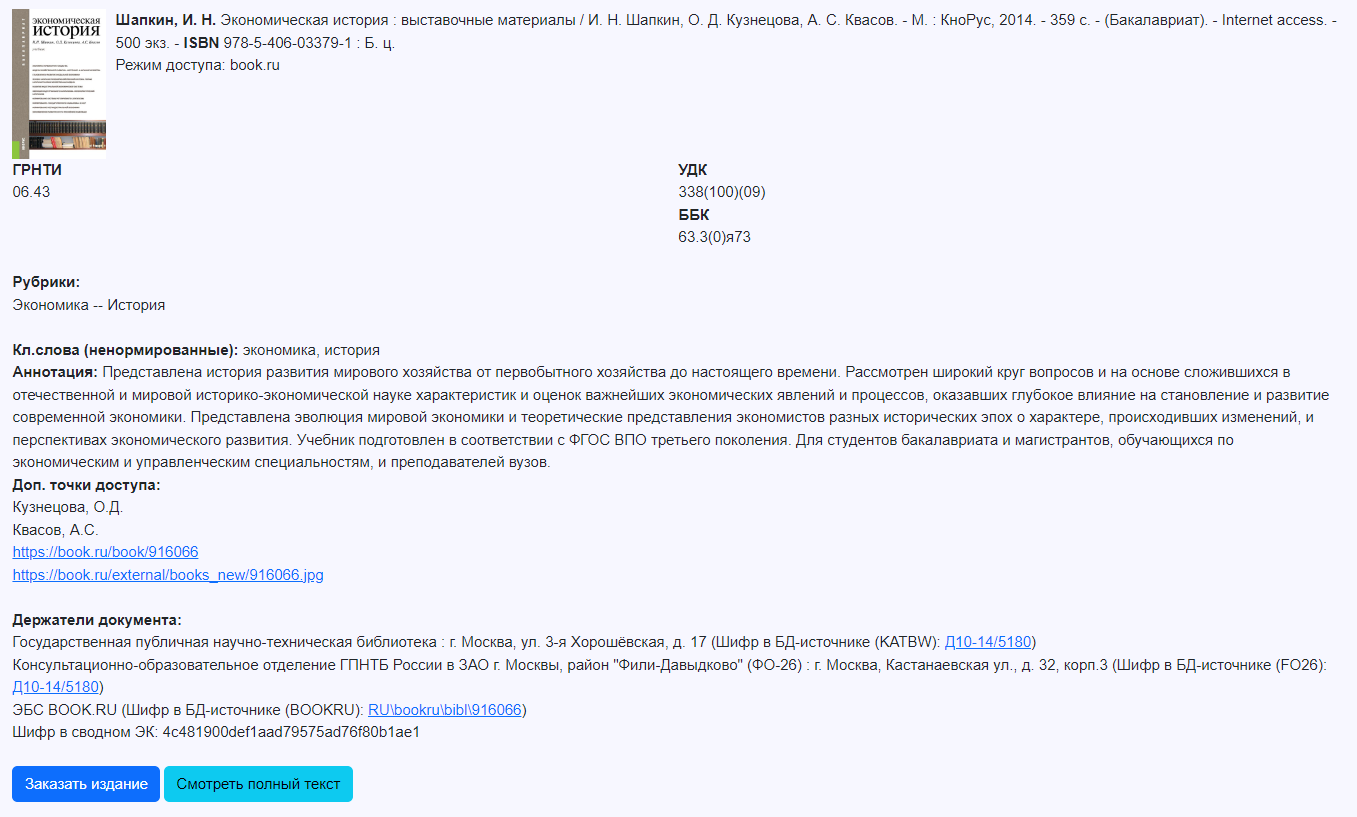 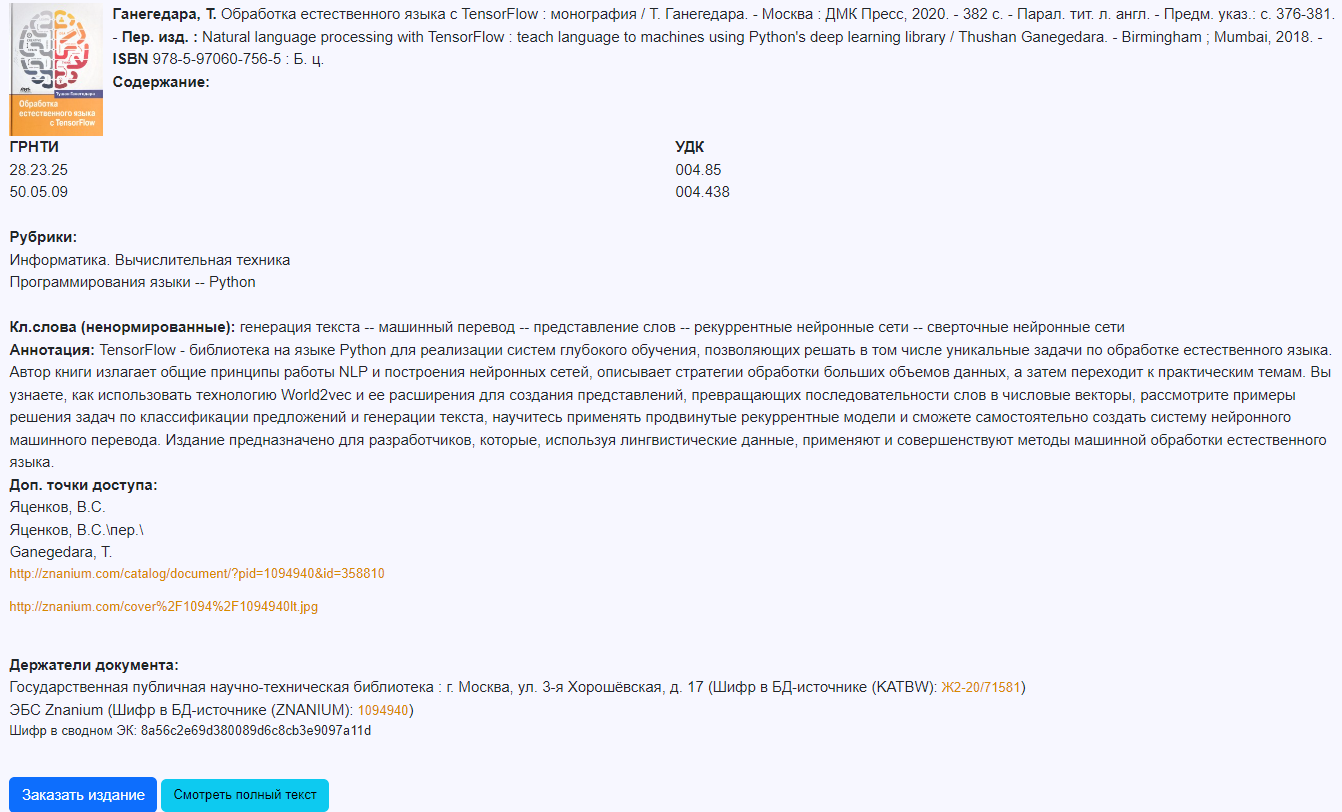 Сервисы личного кабинета читателя:
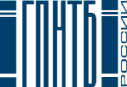 Работа с печатными источниками (книги на руках, история чтения, заказы);
Работа с результатами поиска (сохраненные поисковые запросы, мои подборки);
Сервис помощи в поиске информации (виртуальная справка);
Сервис информирования о новых поступлениях (мои подписки, подписка на произвольную тему);
Сервис доступа к электронным ресурсам (лицензионные ресурсы);
Дискавери-сервис (сервис поиска одной строкой во внешних и лицензионных ресурсах);
Обратная связь.
Два «формата» личного кабинета:
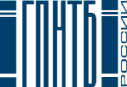 Читатель, который получил пластиковый читательский билет, имеет полный доступ ко всем ресурсам ГПНТБ России (включая удаленный доступ к электронным ресурсам);
Читатель, зарегистрировавшийся удалённо,  имеет все сервисы, кроме доступа к лицензионным ресурсам.
http://www.gpntb.ru
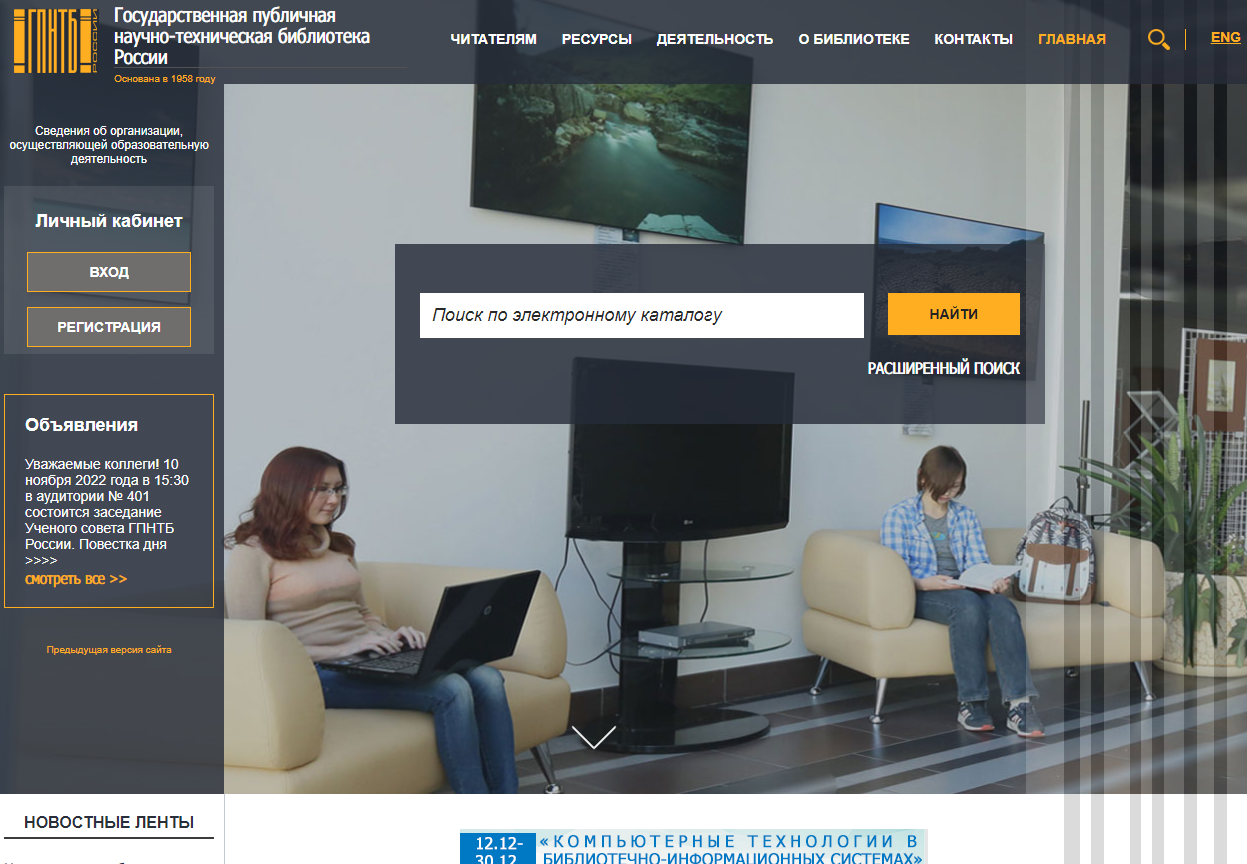 Работа с печатными источниками
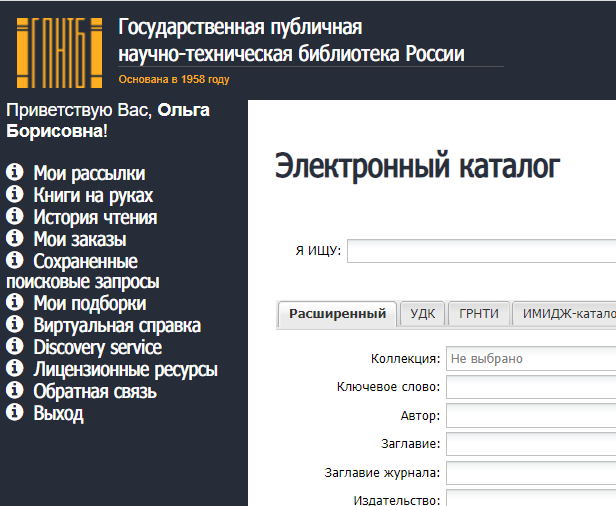 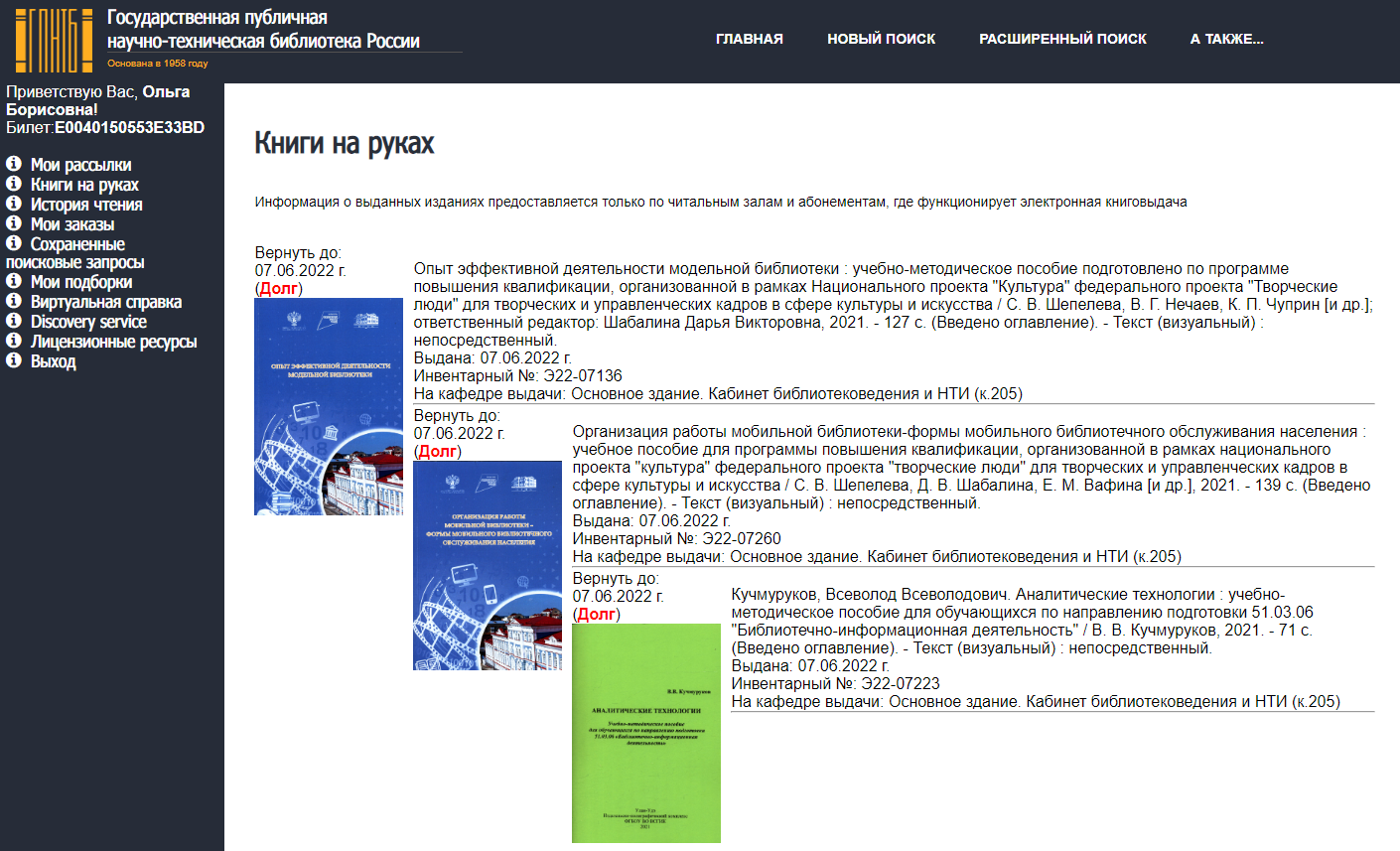 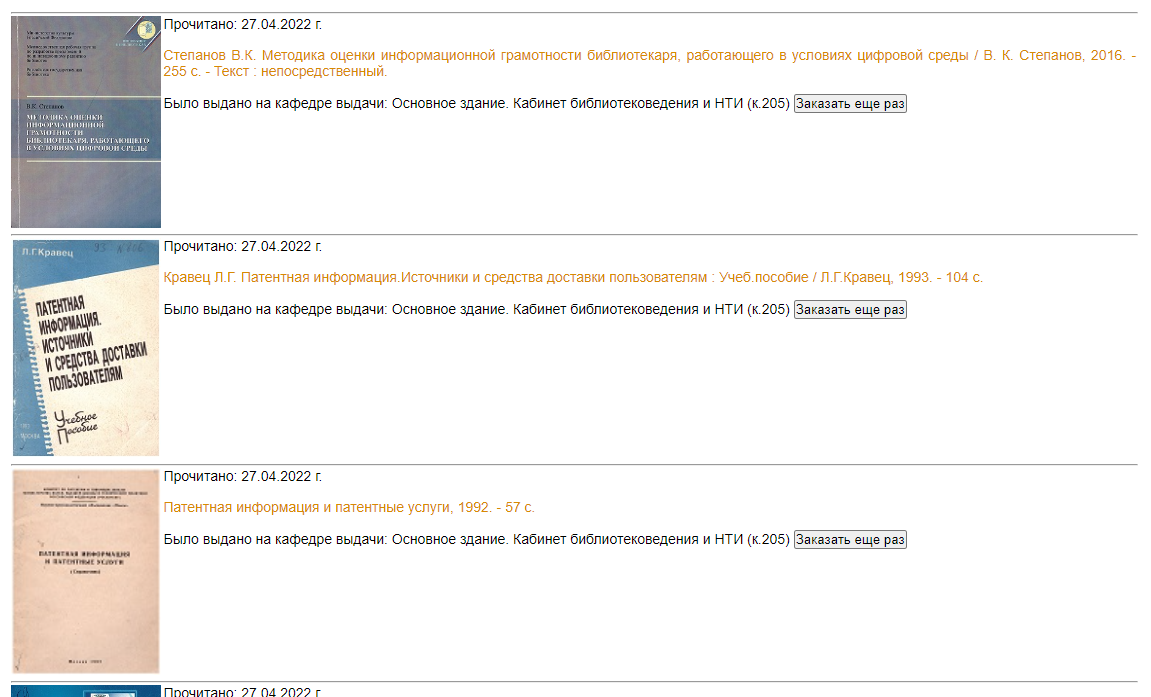 История чтения
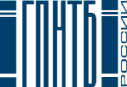 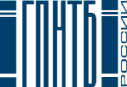 Мои заказы
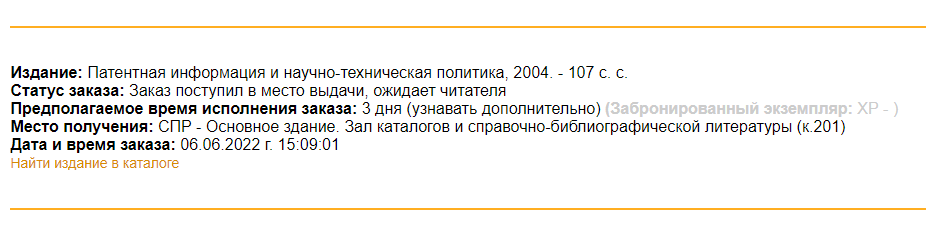 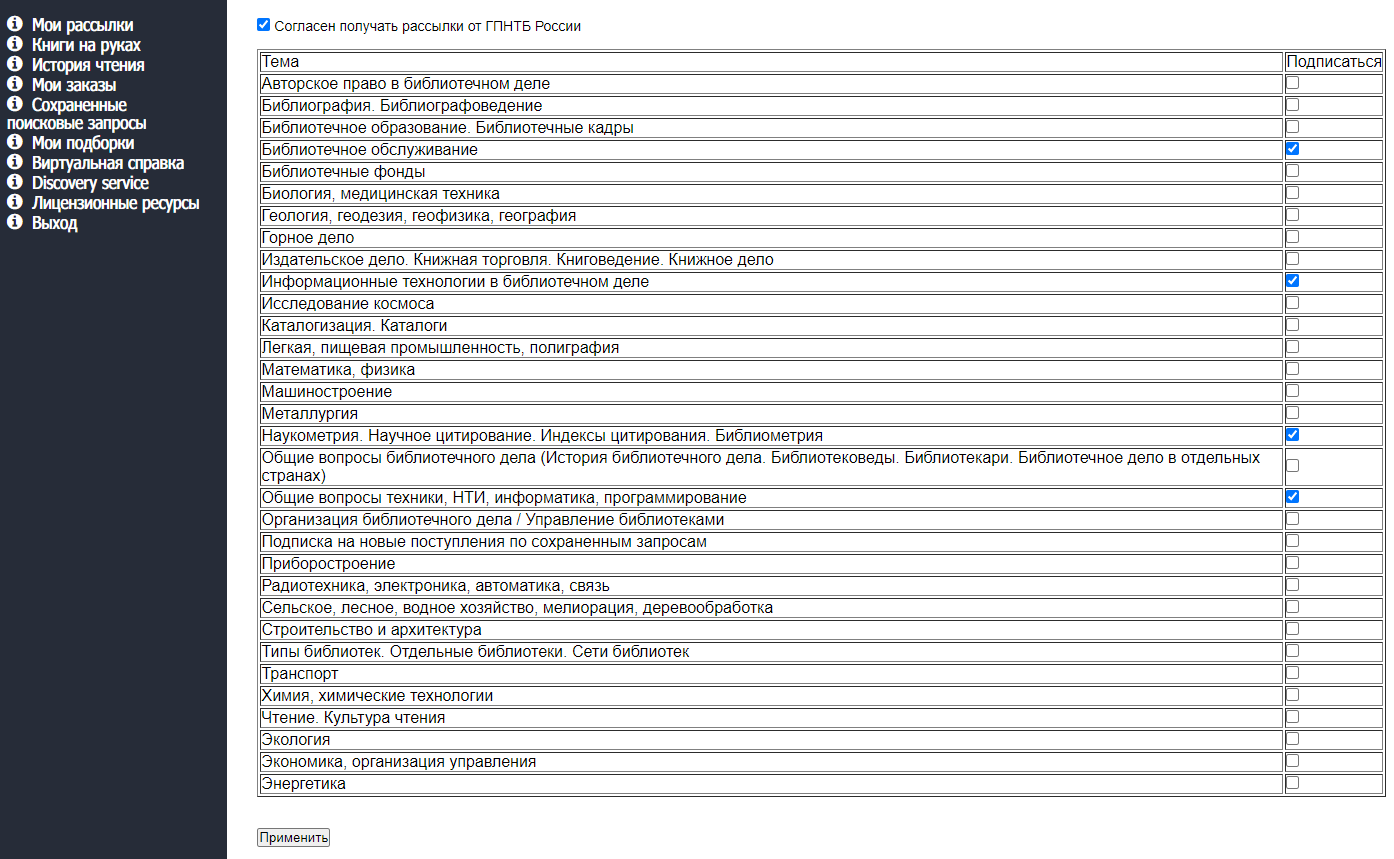 Информирование о новых поступлениях 
по заранее определенным темам
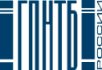 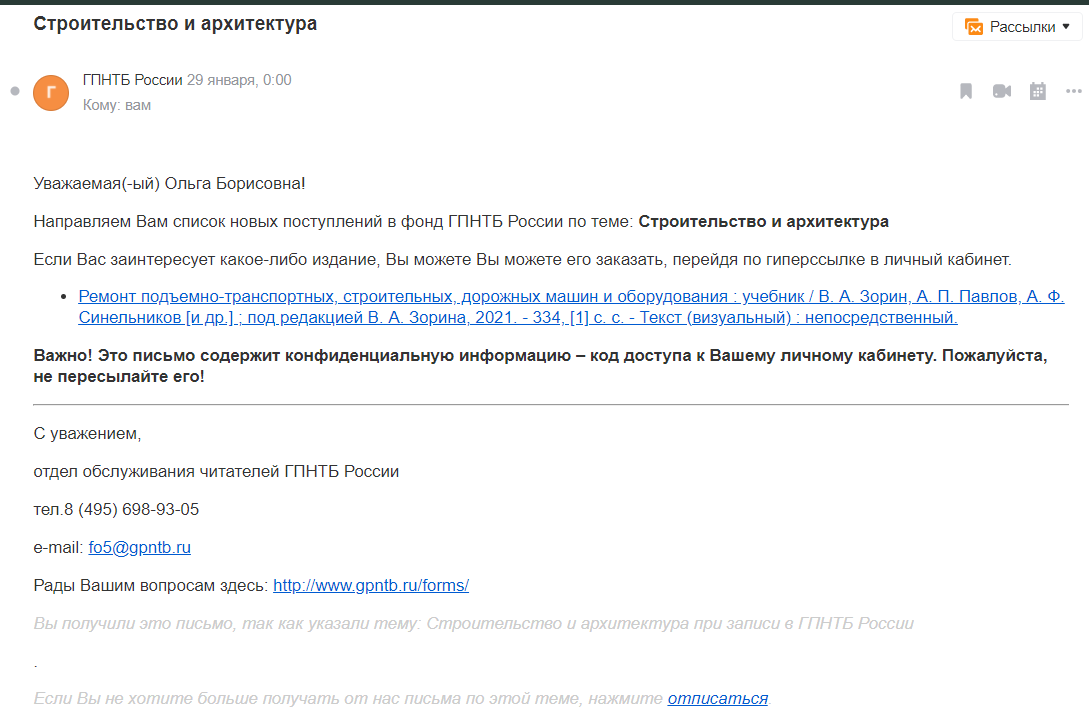 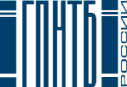 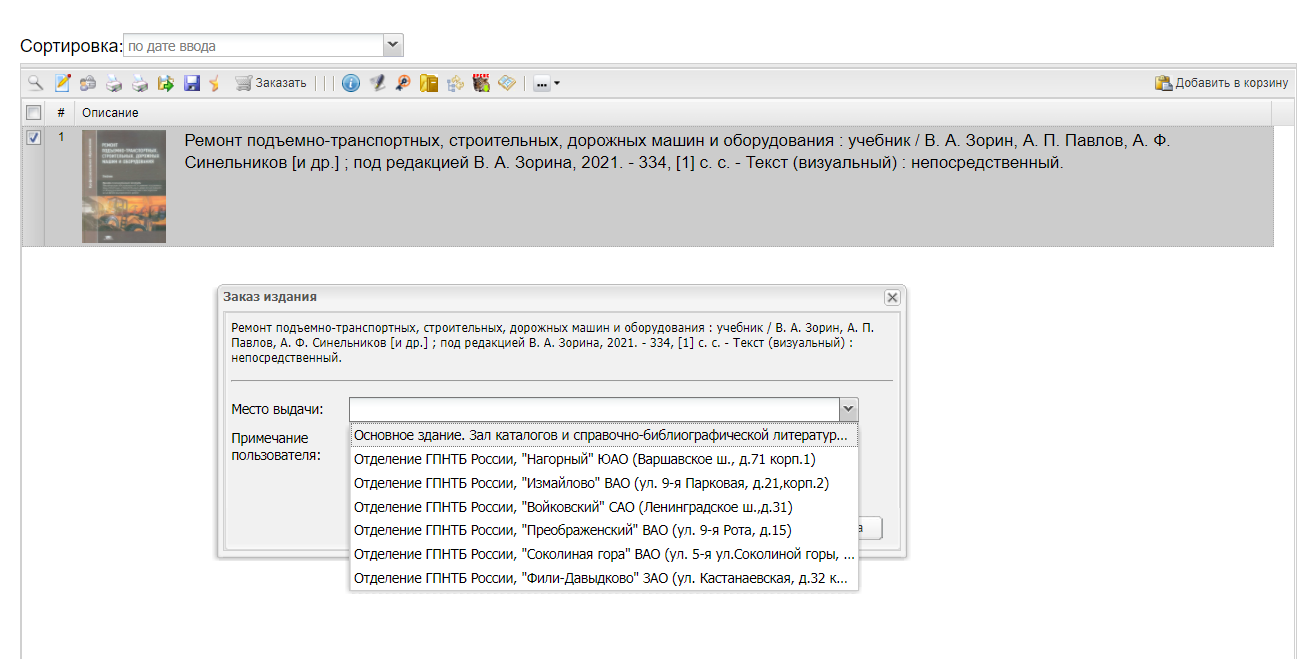 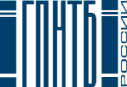 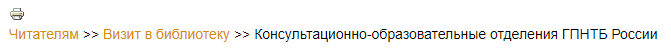 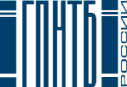 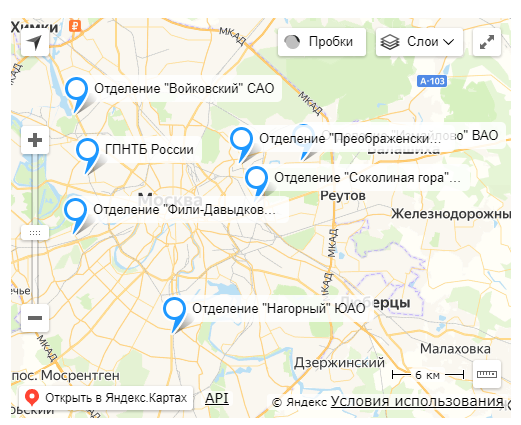 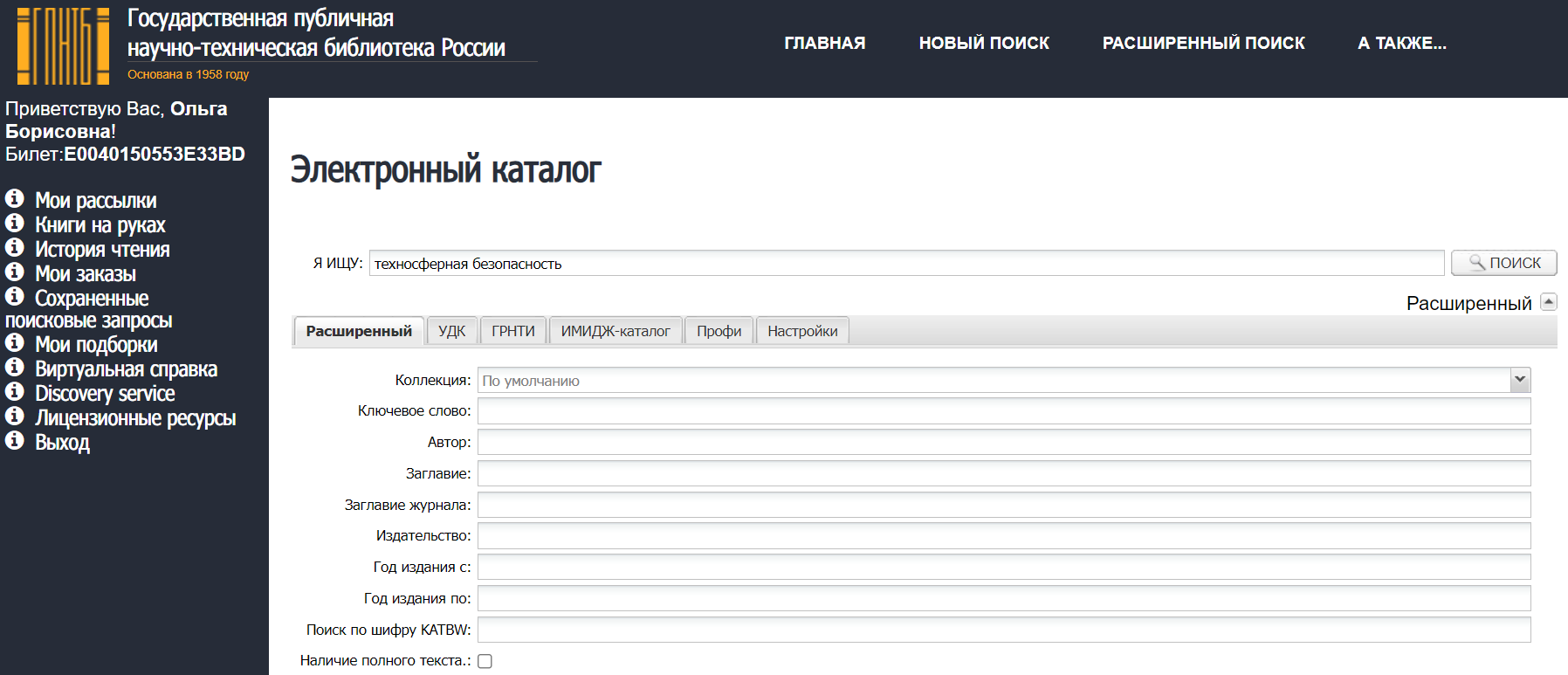 Информирование о новых поступлениях 
по темам пользователей
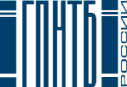 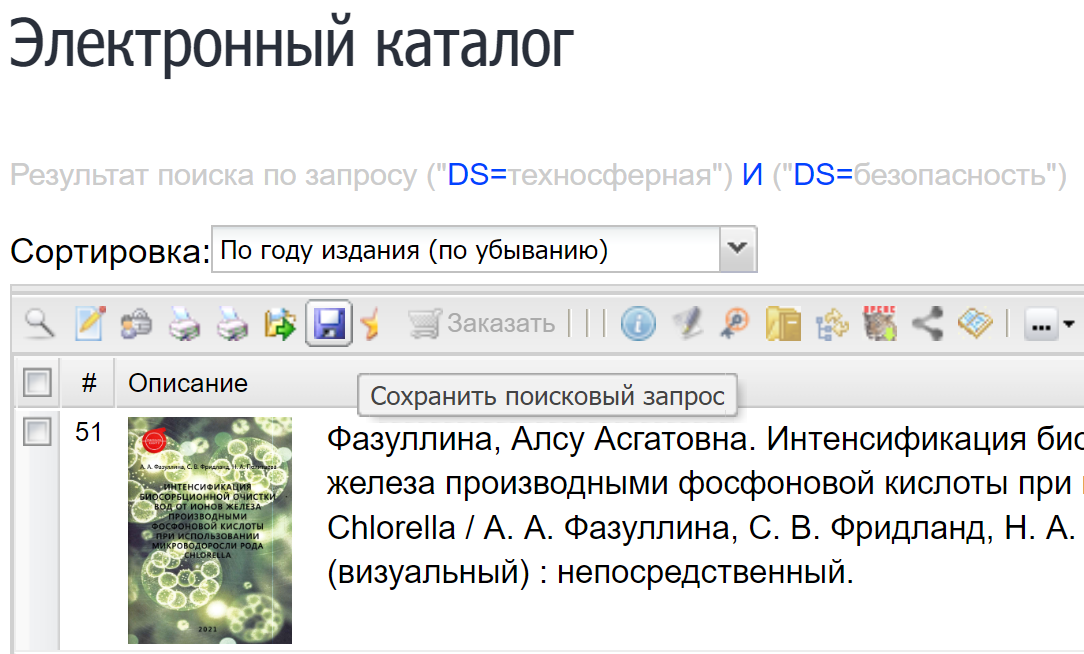 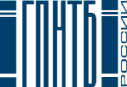 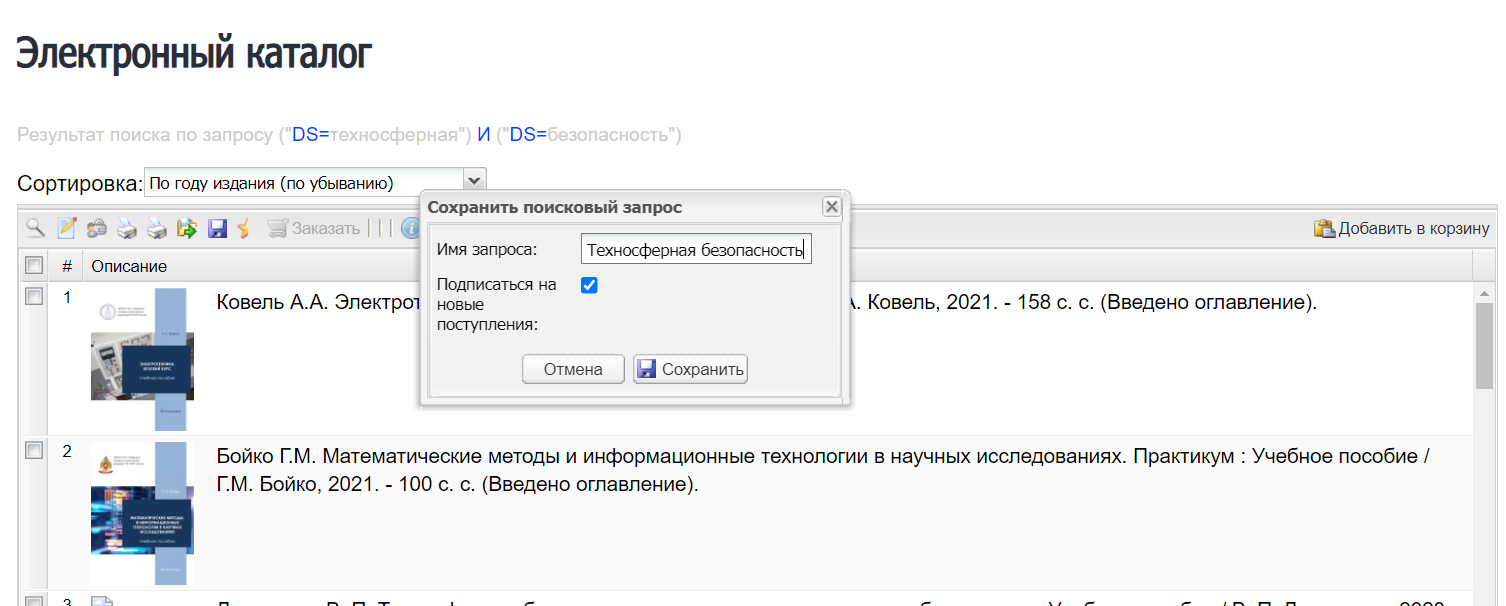 Работа с результатами поиска
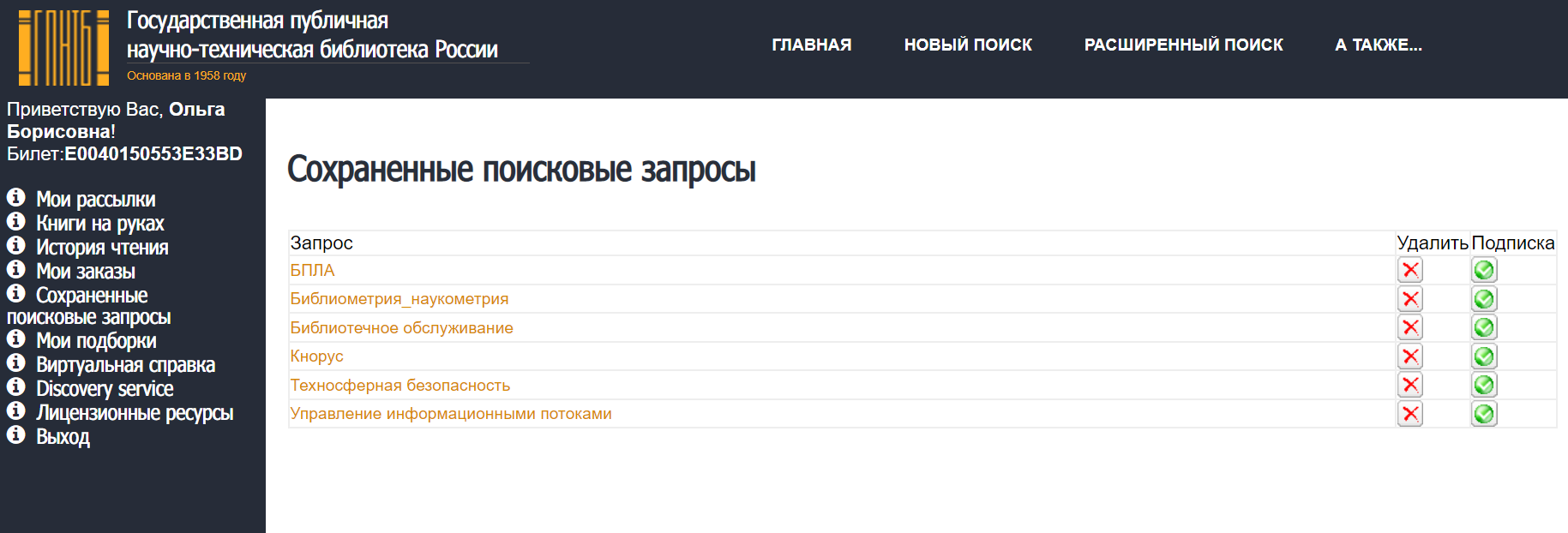 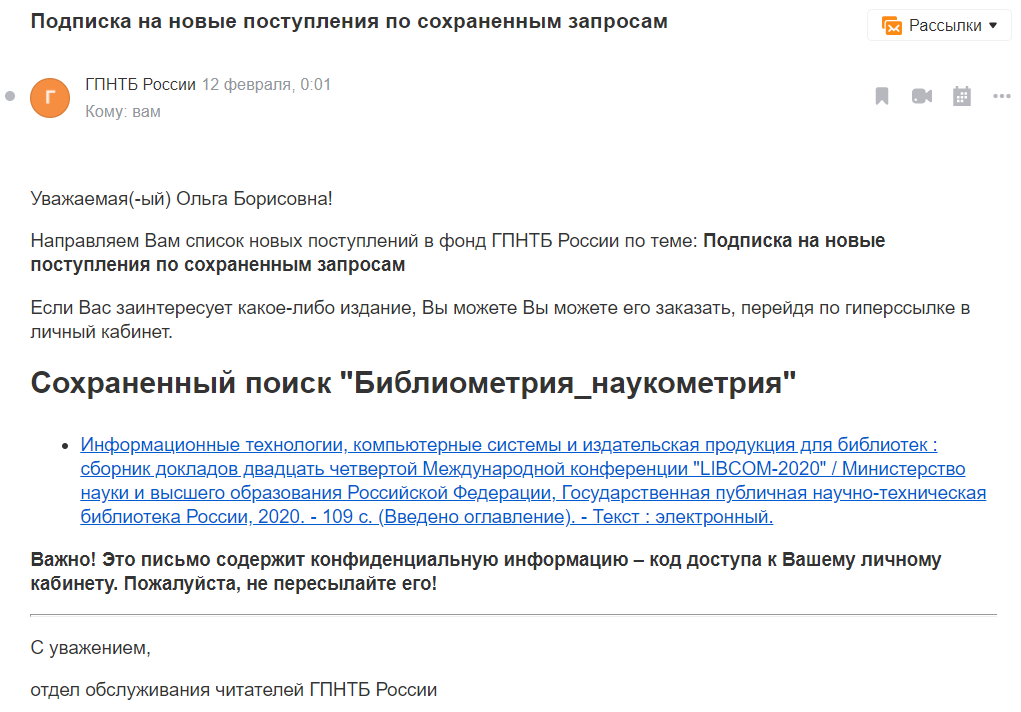 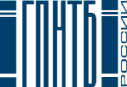 ТОП – 10   тем подписок на рассылки
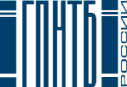 Работа с результатами поиска
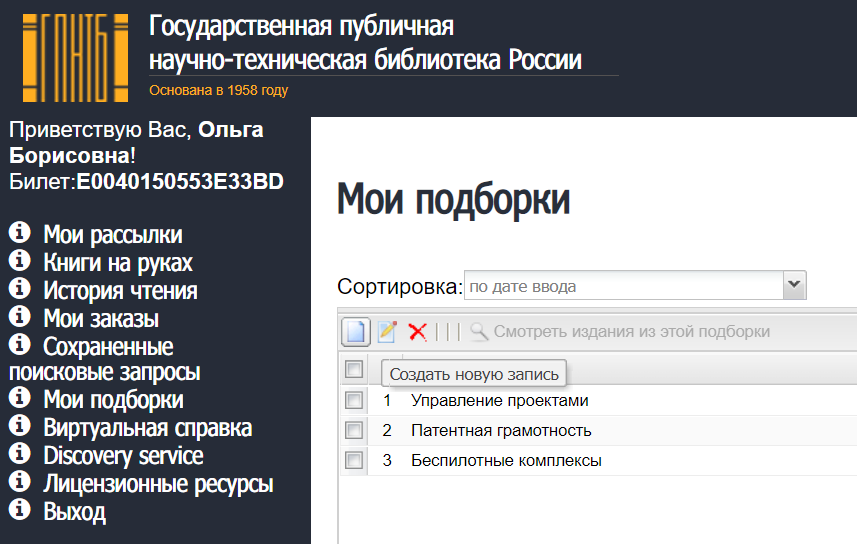 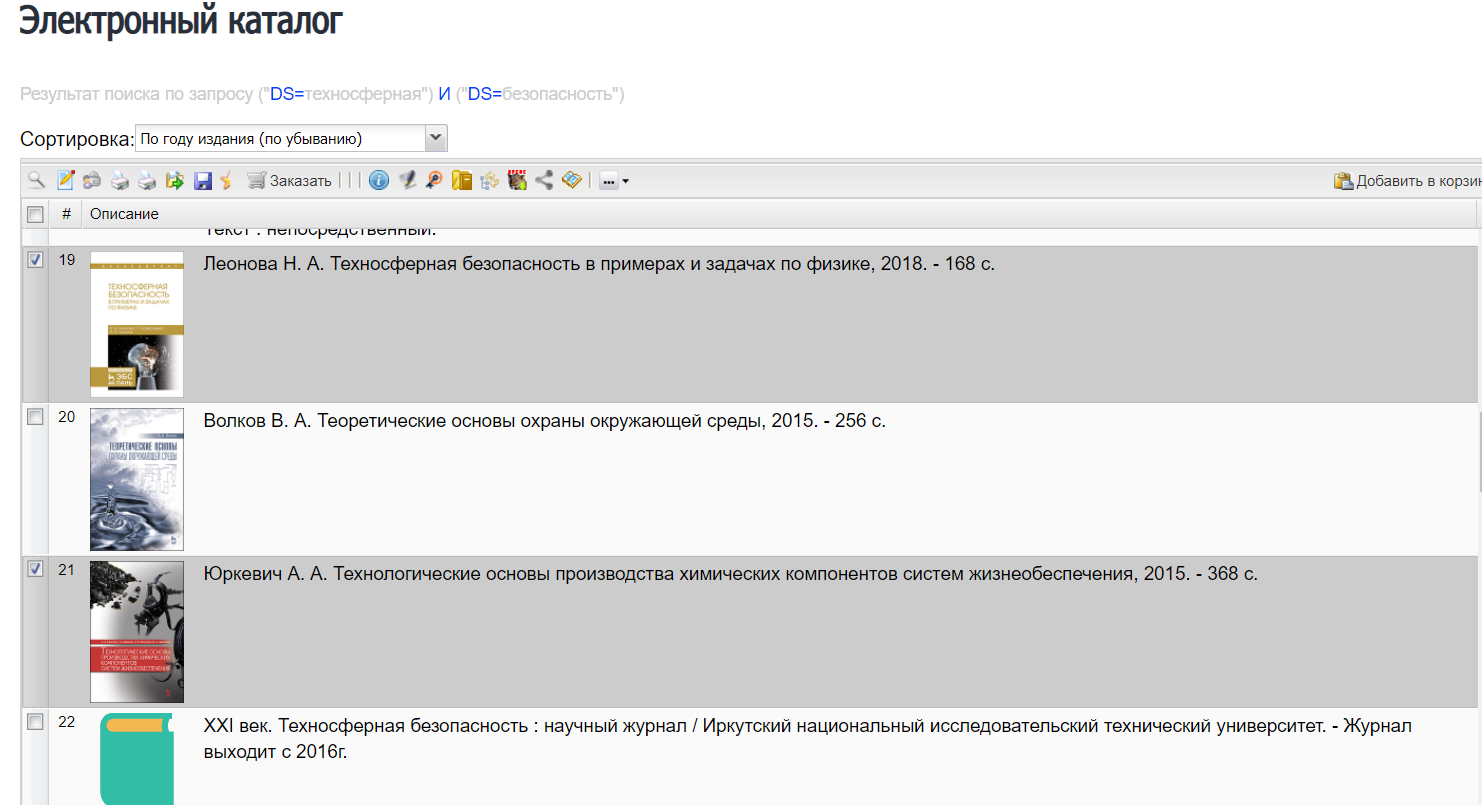 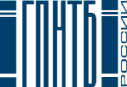 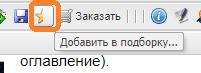 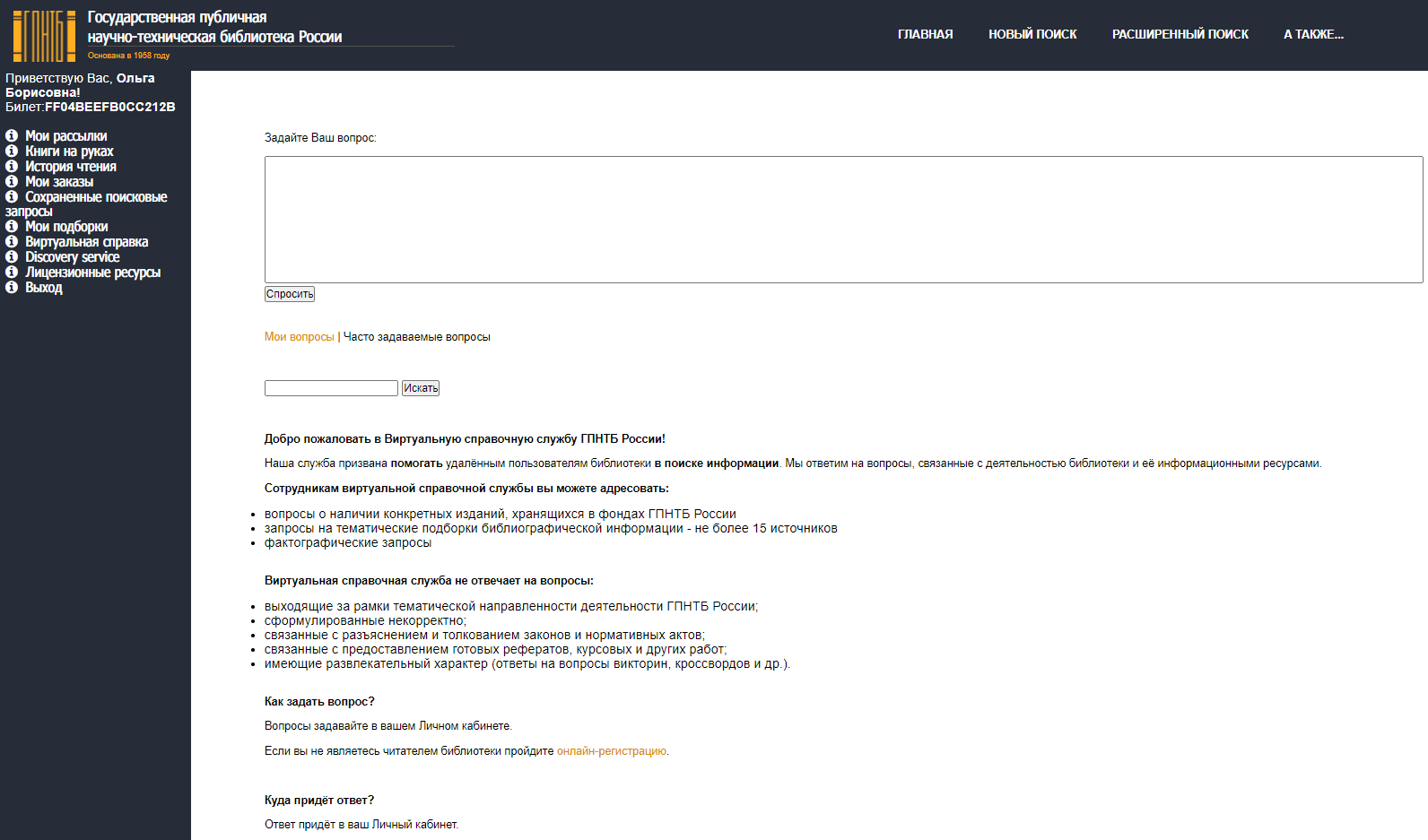 Помощь в поиске информации
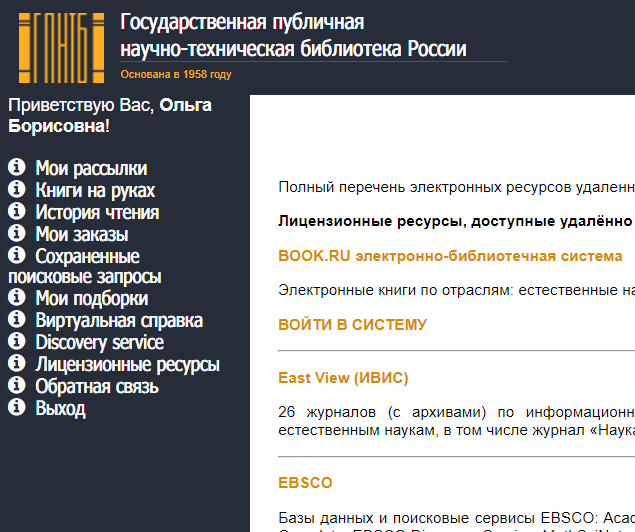 Помощь в поиске информации
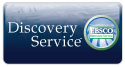 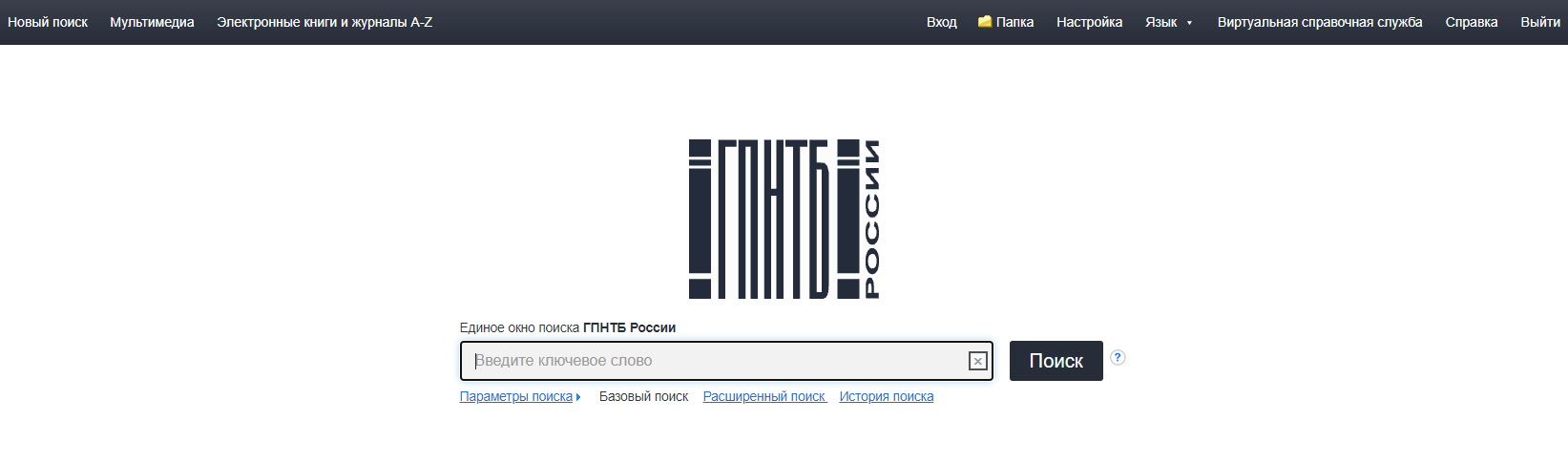 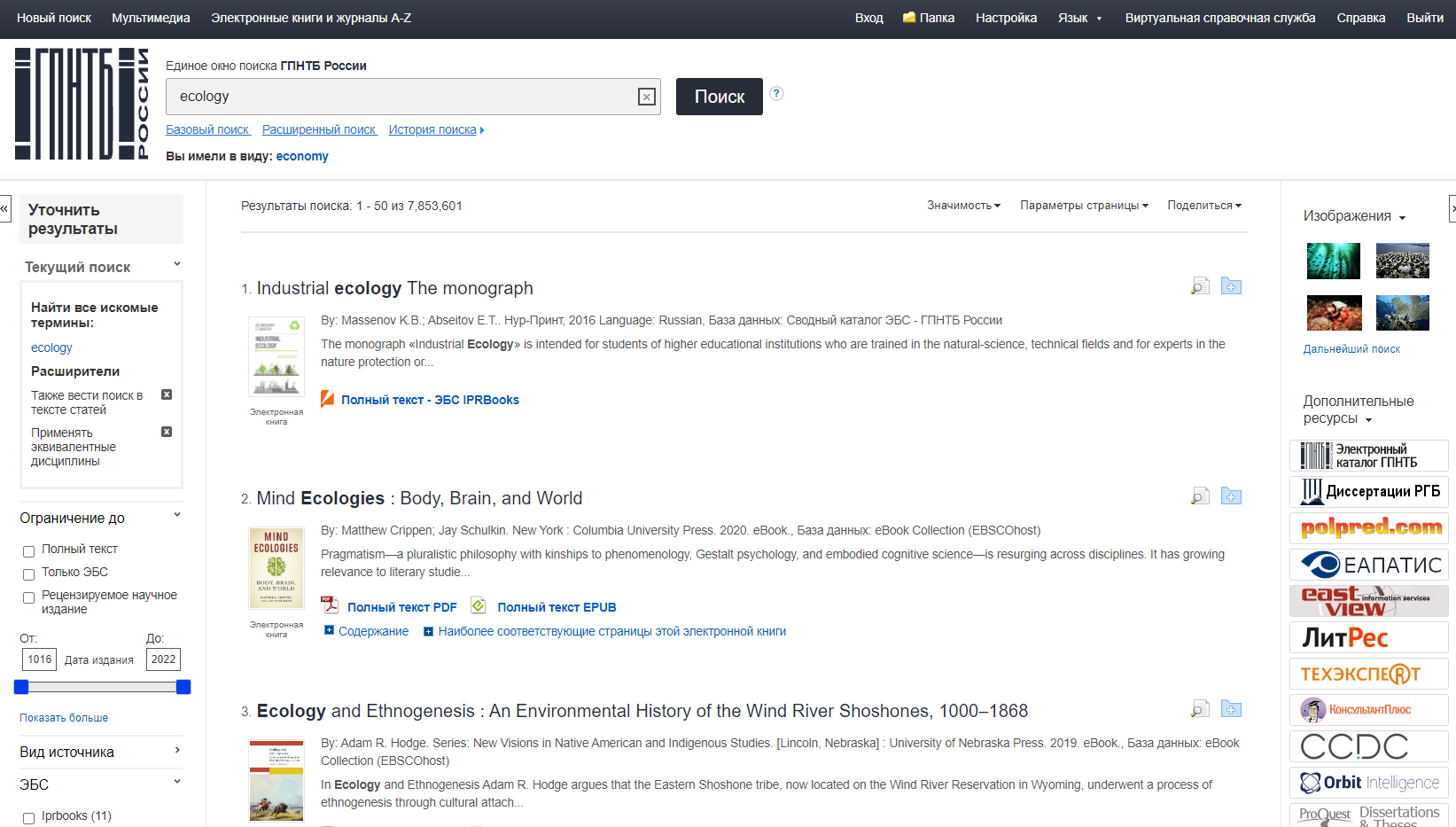 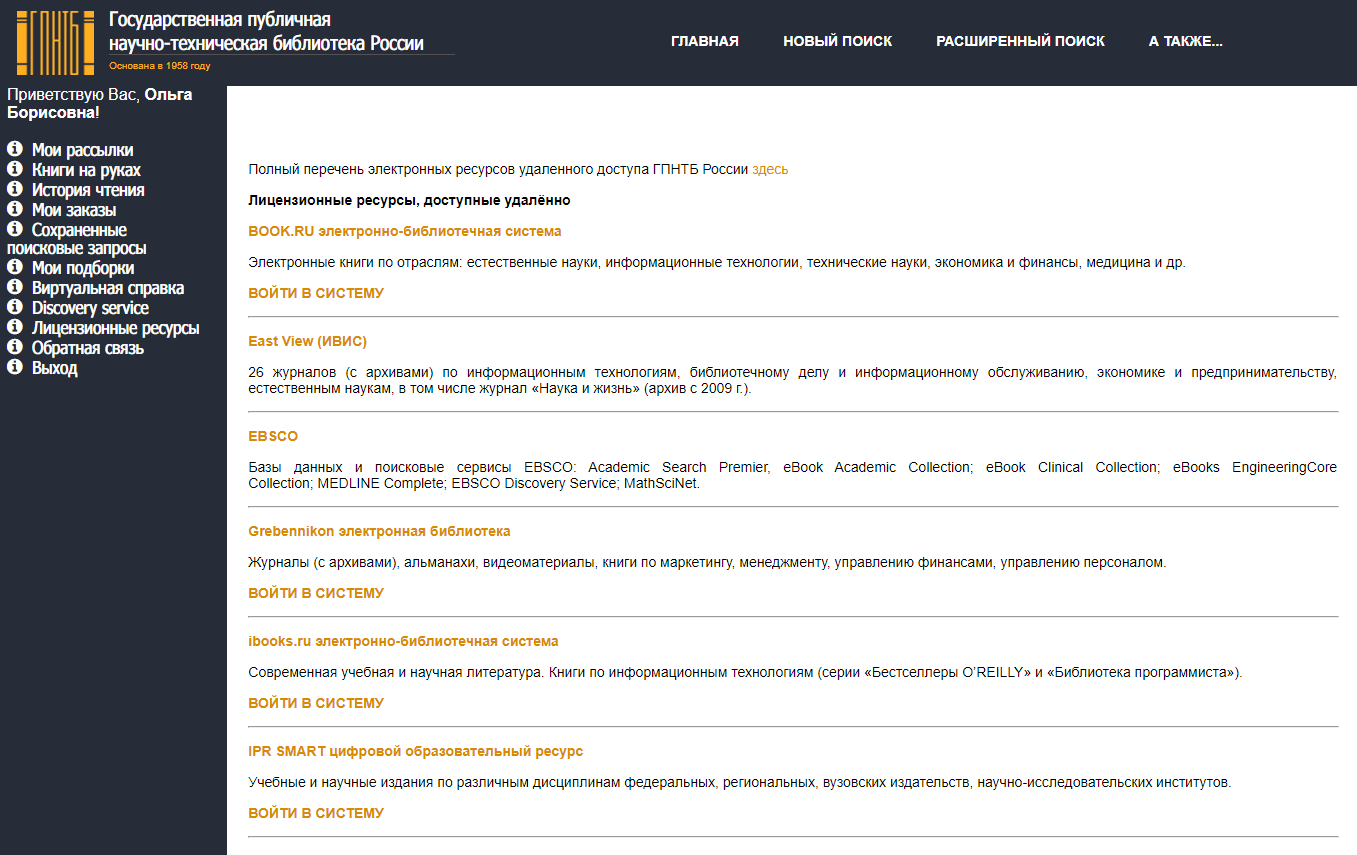 «Бесшовный» переход в систему
Если нет фразы «Войти в систему», значит 
по гиперссылке на ресурс есть логин/пароль
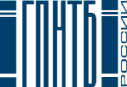 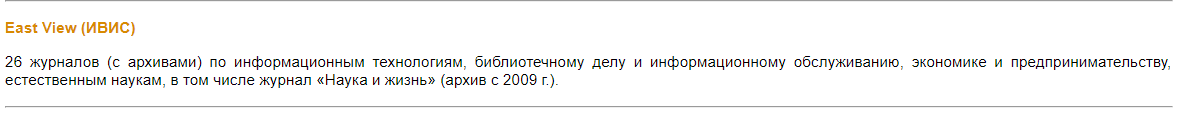 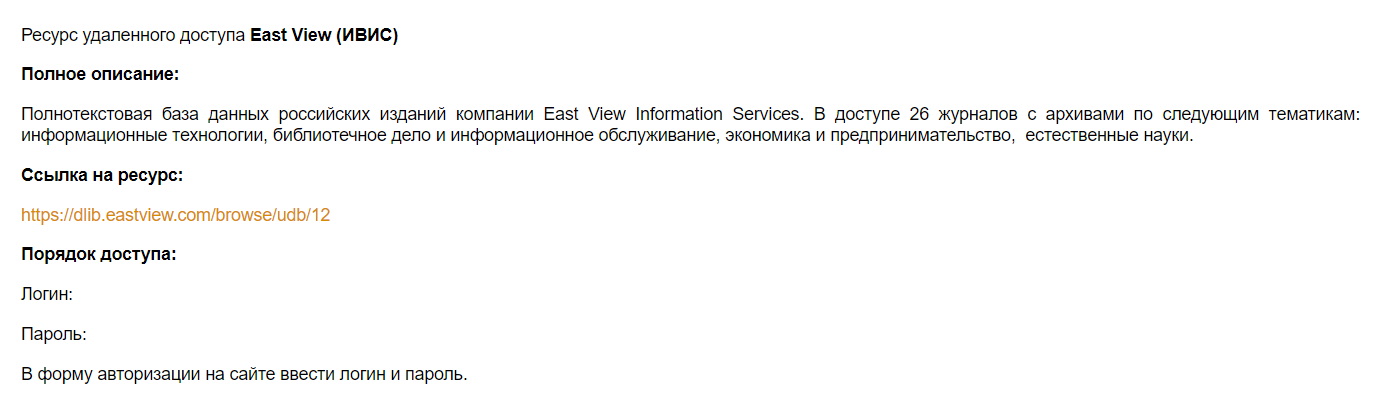 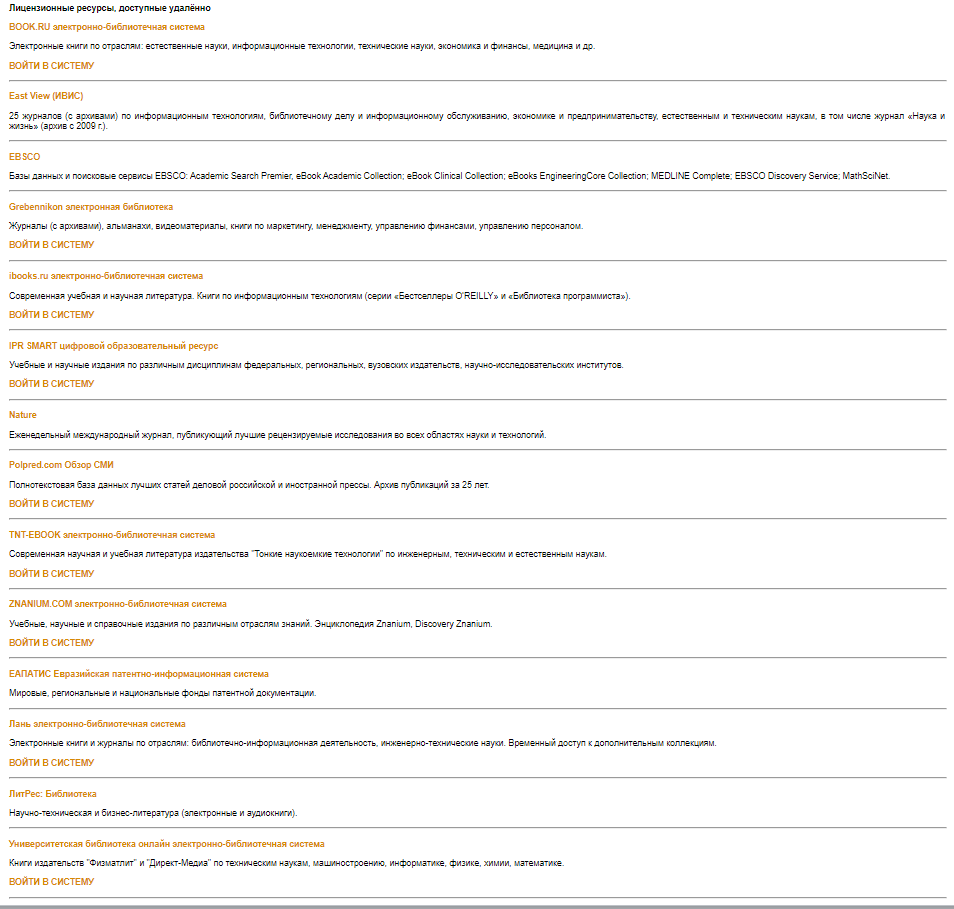 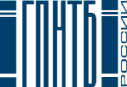 14 ресурсов в удалённом доступе, 
к 9 есть «бесшовный» переход
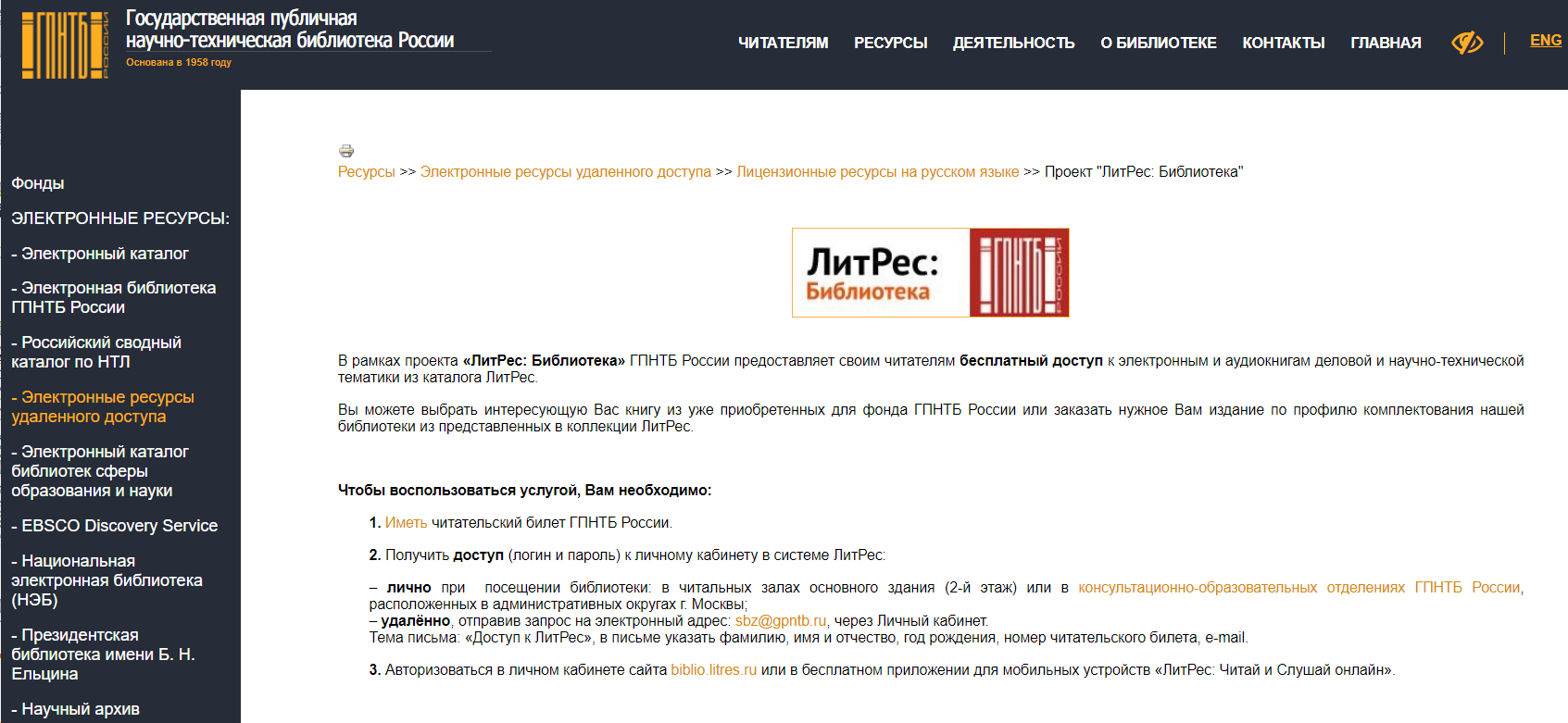 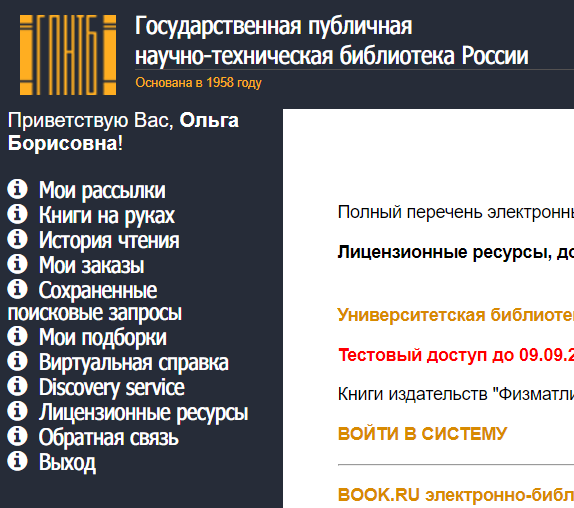 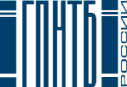 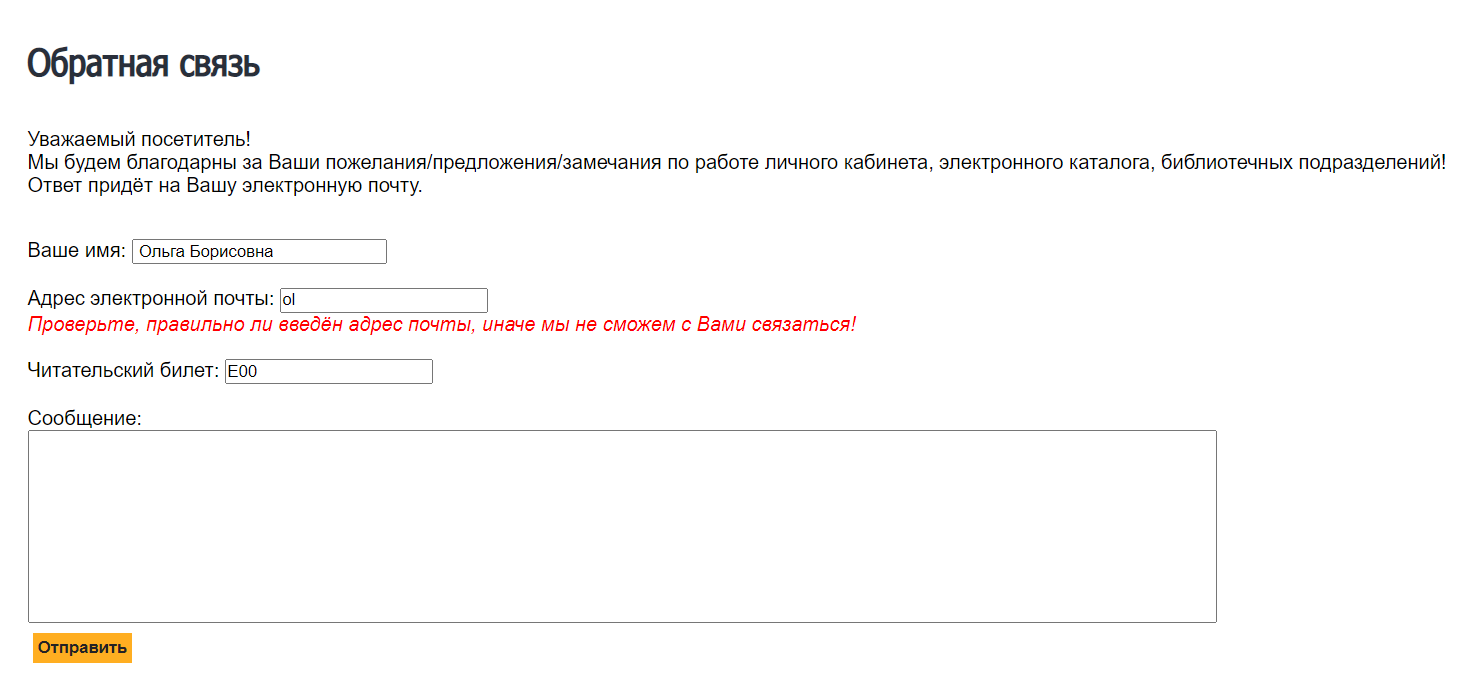 Возможности личного кабинета читателей ГПНТБ России:
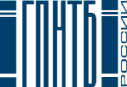 Работа с информацией: самостоятельный поиск, сохранение результата; подписка на информирование по теме; запрос бесплатной услуги поиска информации; доступ к дискавери-сервису;
Заказ/отслеживание печатных изданий;
Доступ к лицензионным ресурсам, предоставляющих удаленный доступ;
Обратная связь.
Возможности личного кабинета сотрудников ГПНТБ России:
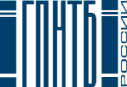 Все функции личного кабинета читателя + служебный блок
Возможности служебного блока гибко настроены в зависимости от задач, выполняемых сотрудником
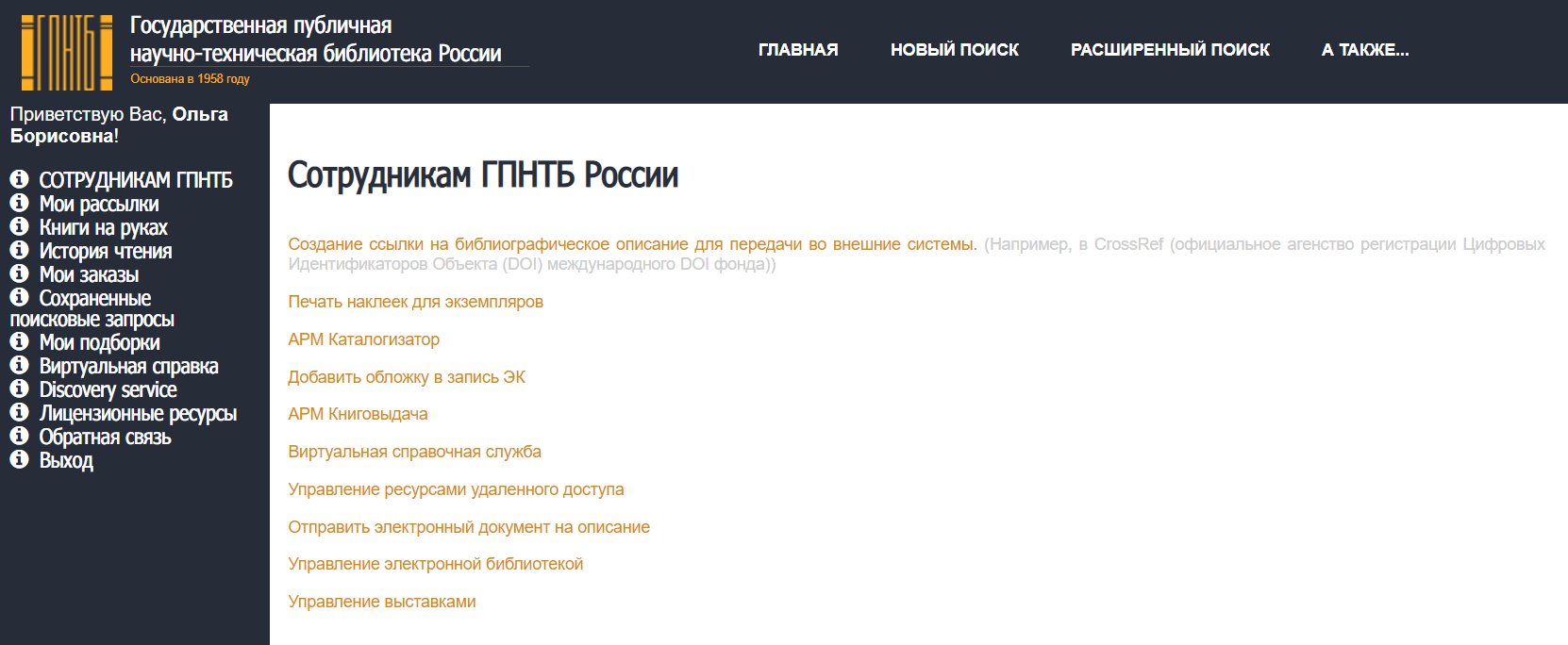 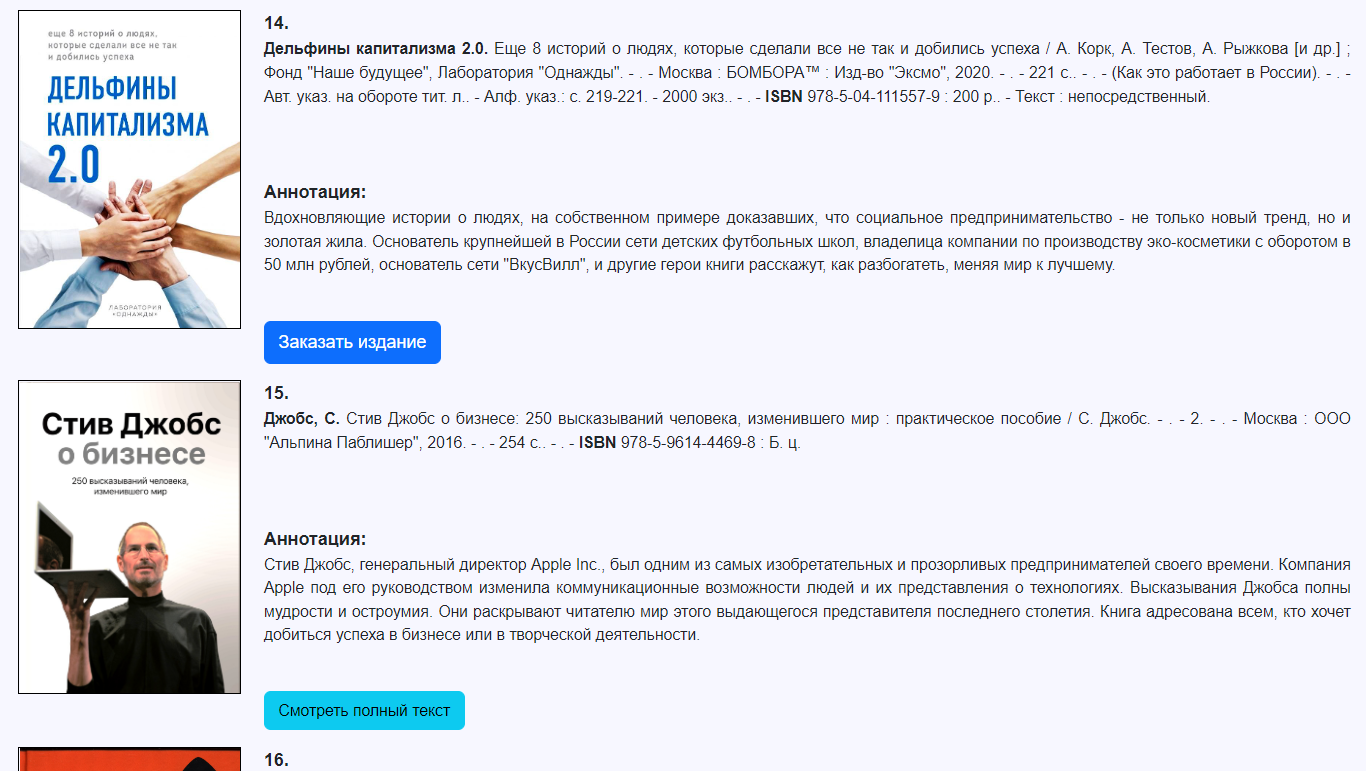 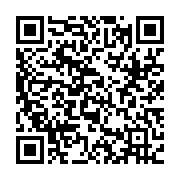 Рекомендательные сервисы
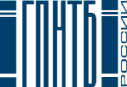 Рекомендации на основе ранее выданных изданий
Рекомендации на основе сходства интересов
Рекомендации студентам
Рекомендации на основе указанных читателем интересов
Государственная публичная 
научно-техническая 
библиотека России
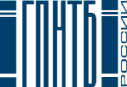 Сервис рекомендаций в помощь библиотекарю:АРМ «Книговыдача» ИРБИС64+
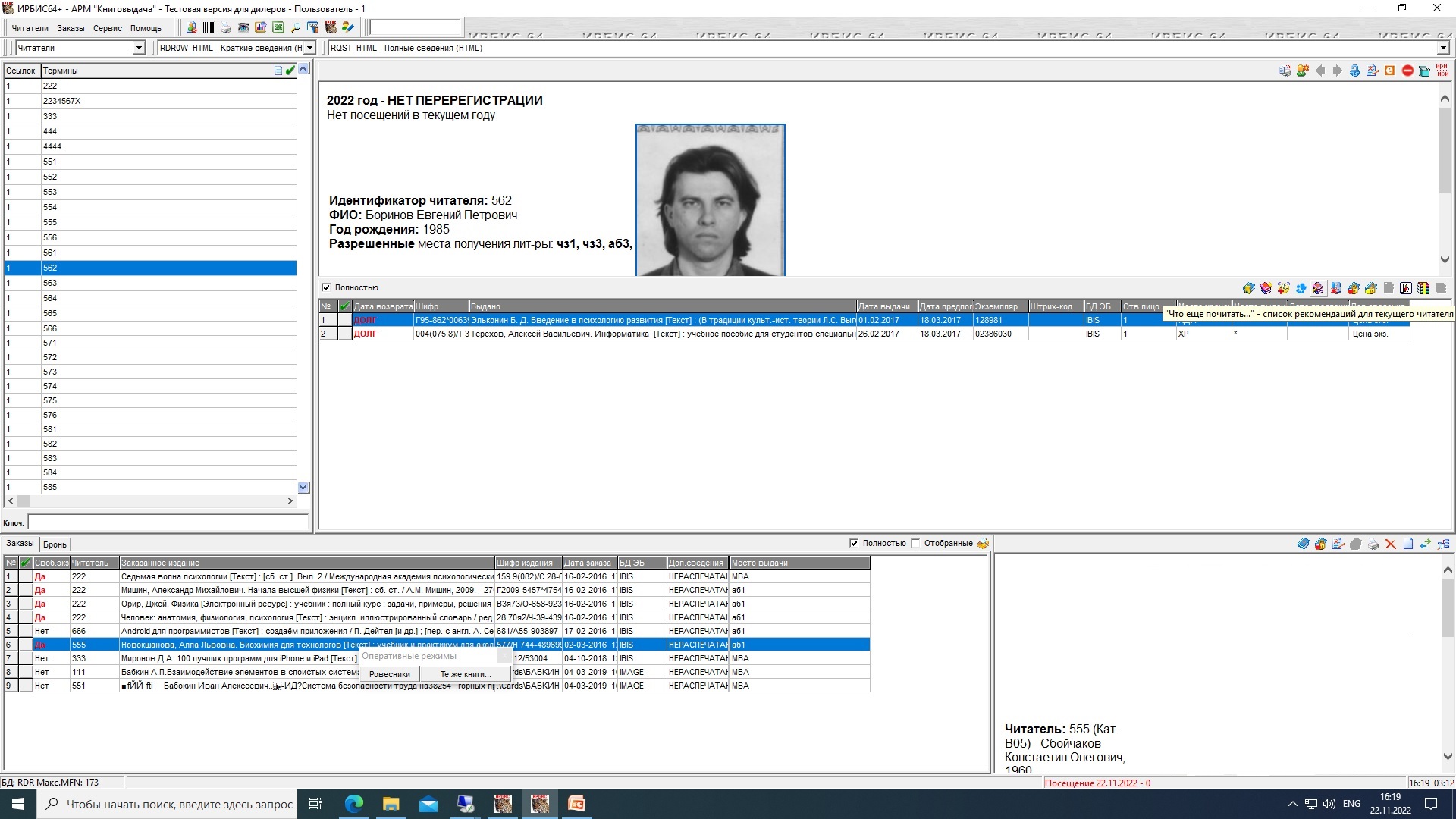 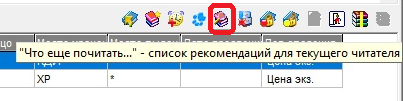 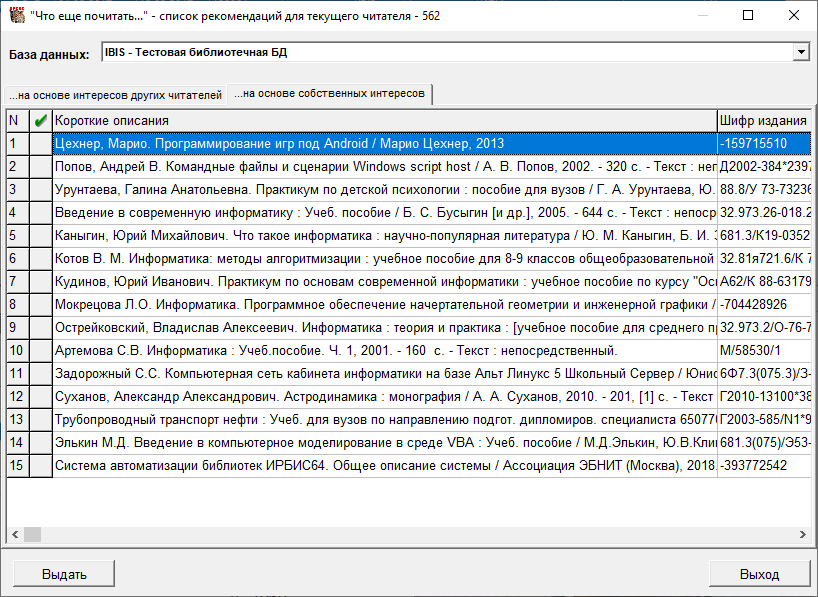 Государственная публичная 
научно-техническая 
библиотека России
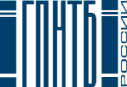 Сервис рекомендаций для читателя:WEB-ИРБИС64+
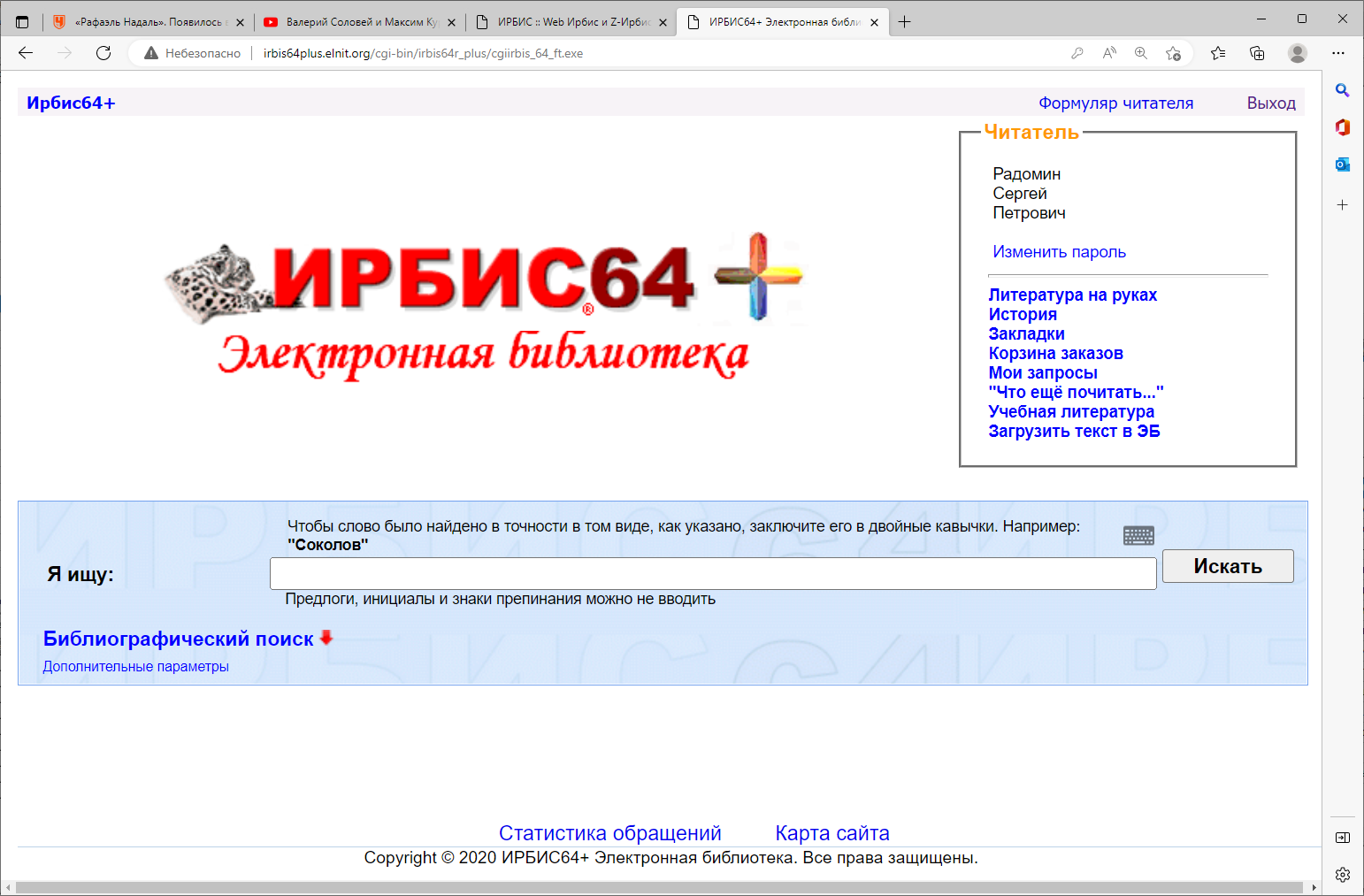 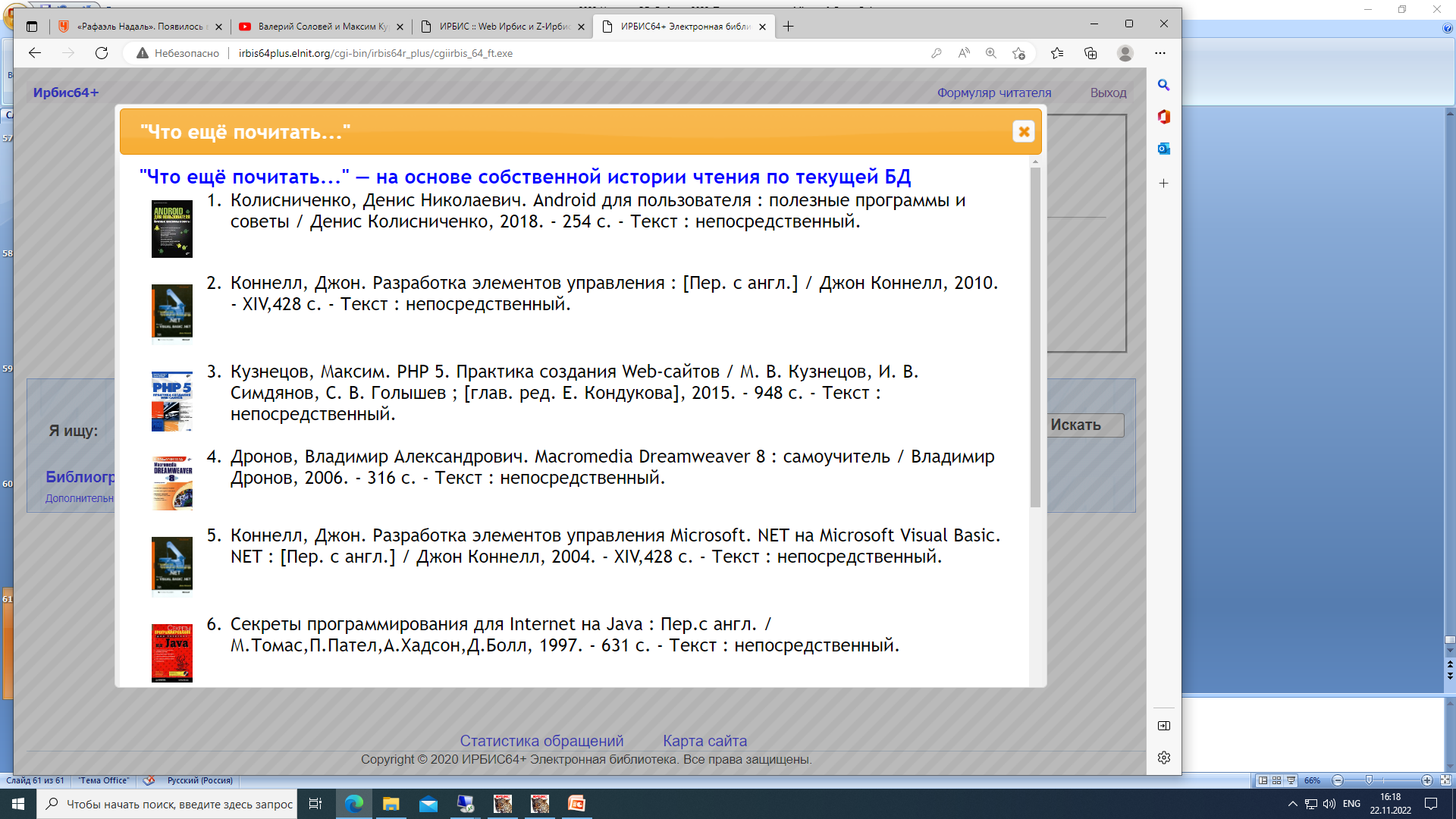 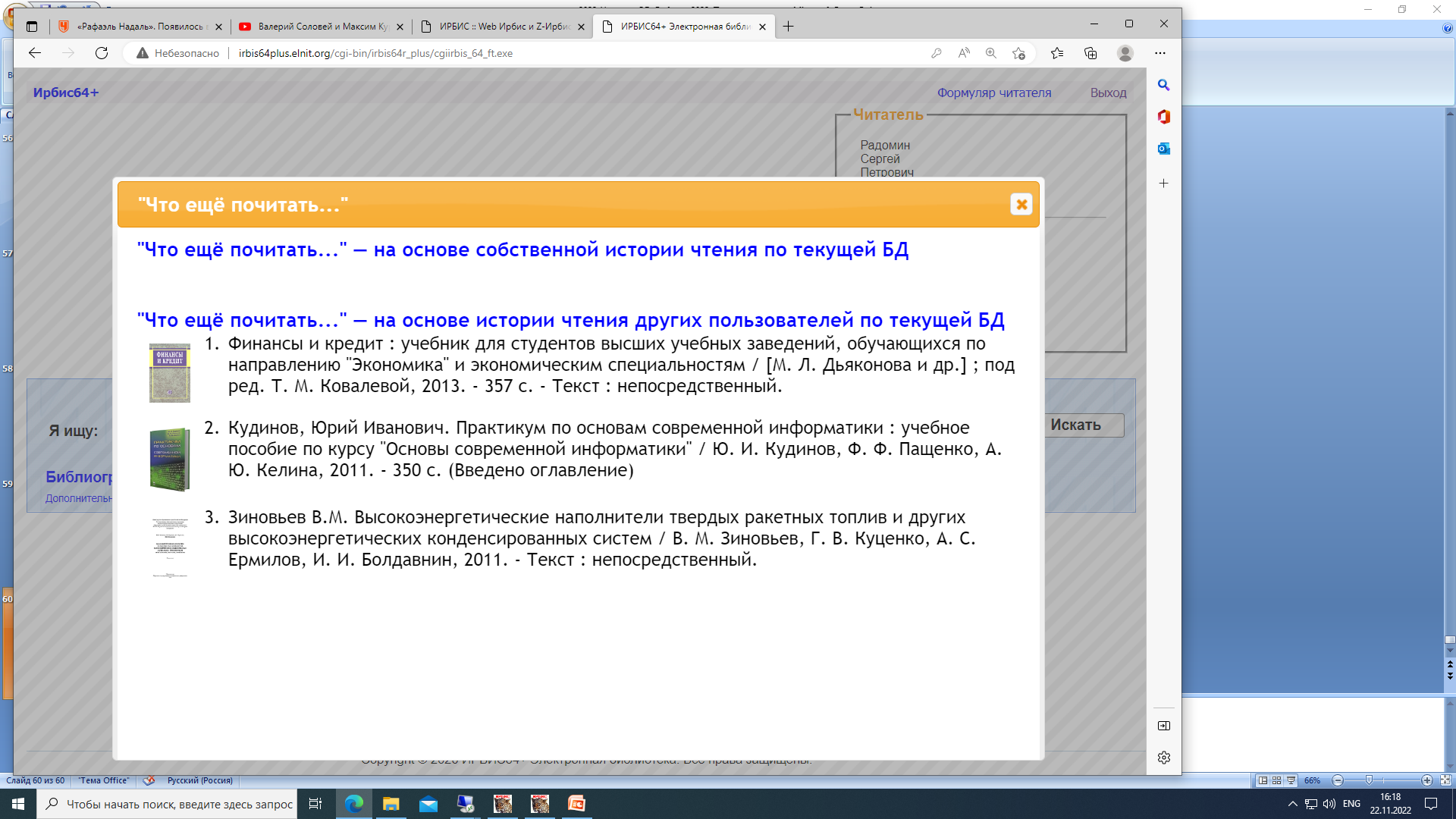 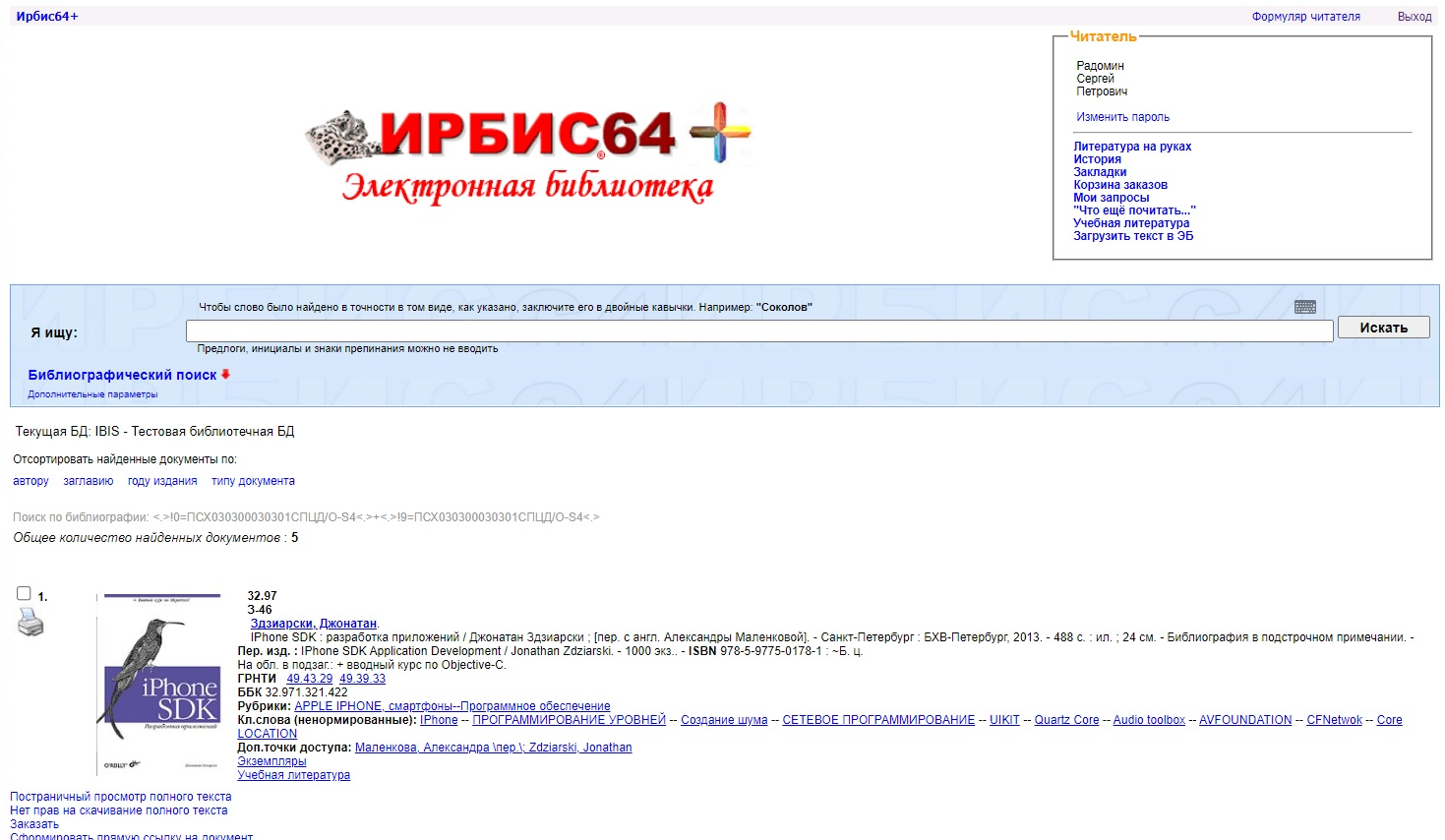 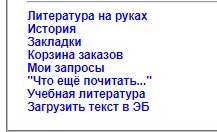 Вместо выводов:
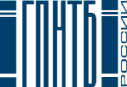 Персонализация библиотечно-информационного обслуживания– в современных условиях - необходимость. Она позволяет повысить востребованность услуг библиотеки.
Личные кабинеты читателей – важный элемент персонализации и необходимо расширять их функциональные возможности.
Государственная публичная 
научно-техническая 
библиотека России
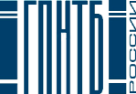 Остались вопросы? 
Пишите, звоните:

obu@gpntb.ru
olushakova@mail.ru
+7-968-944-92-10
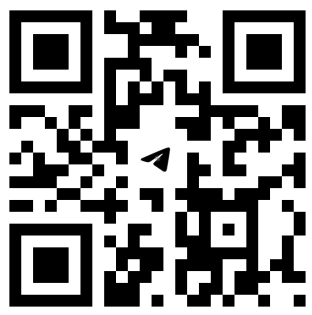 Ушакова Ольга Борисовна
заместитель генерального директора
ГПНТБ России по библиотечной работе
Подпишитесь на наш канал
Прошу ответить на вопросы небольшой анонимной анкеты
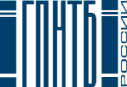 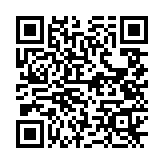 Узнать о спикере:
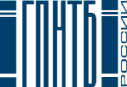 Ссылка на профиль в РИНЦ
Ссылка на канал RUtube
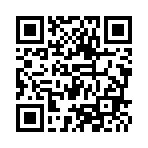 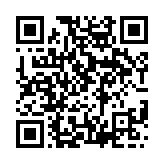 Рекомендательный список по теме «личный кабинет»
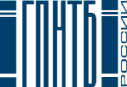 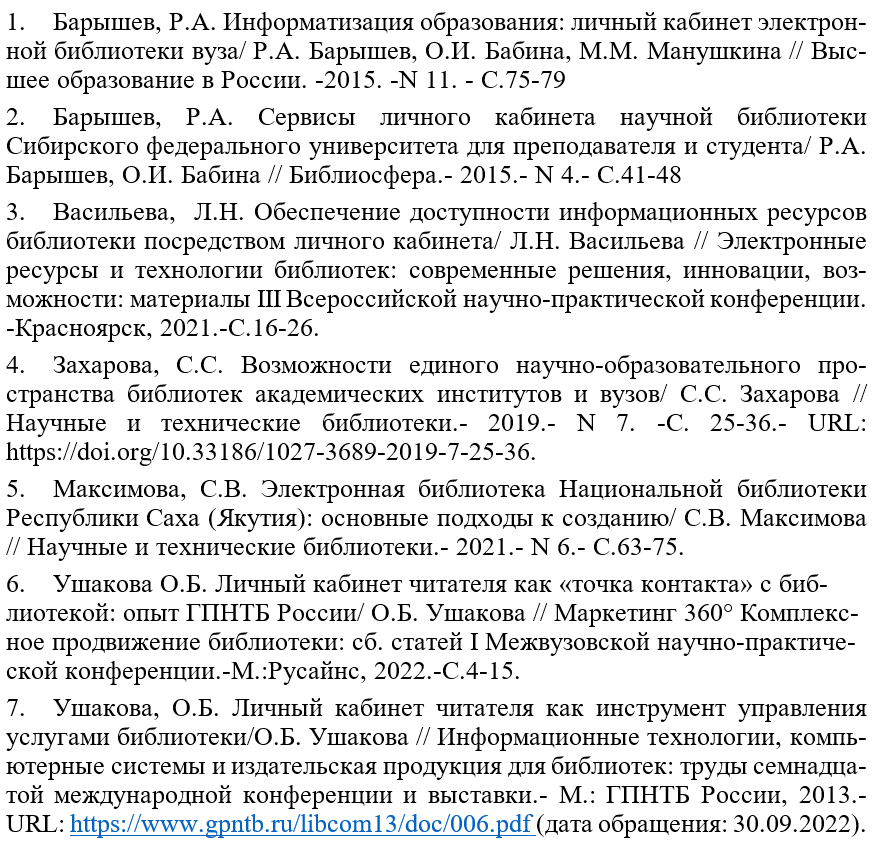 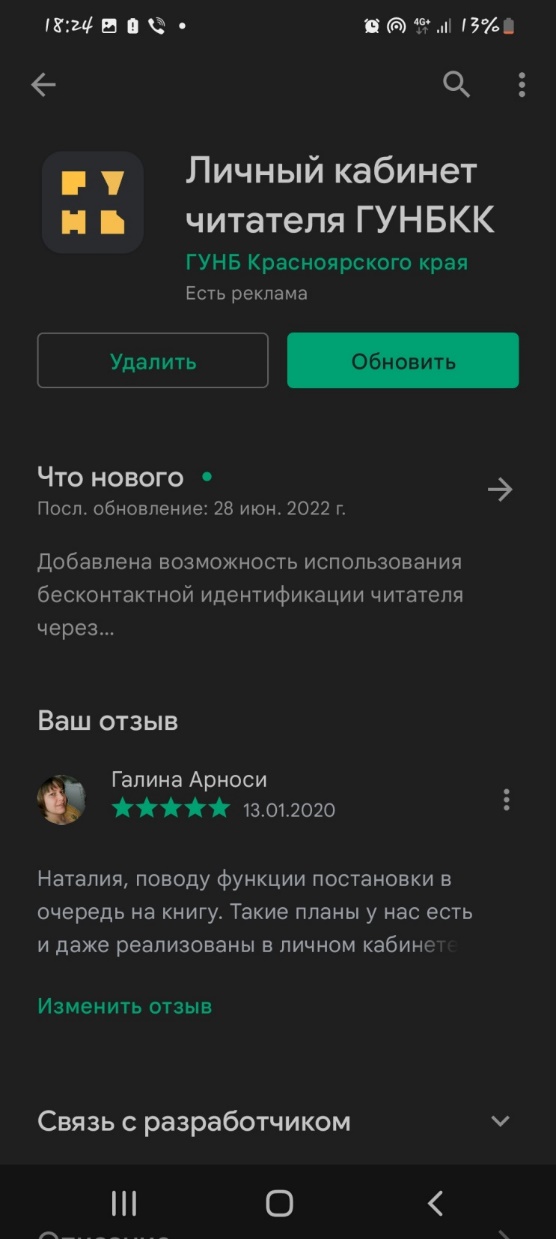 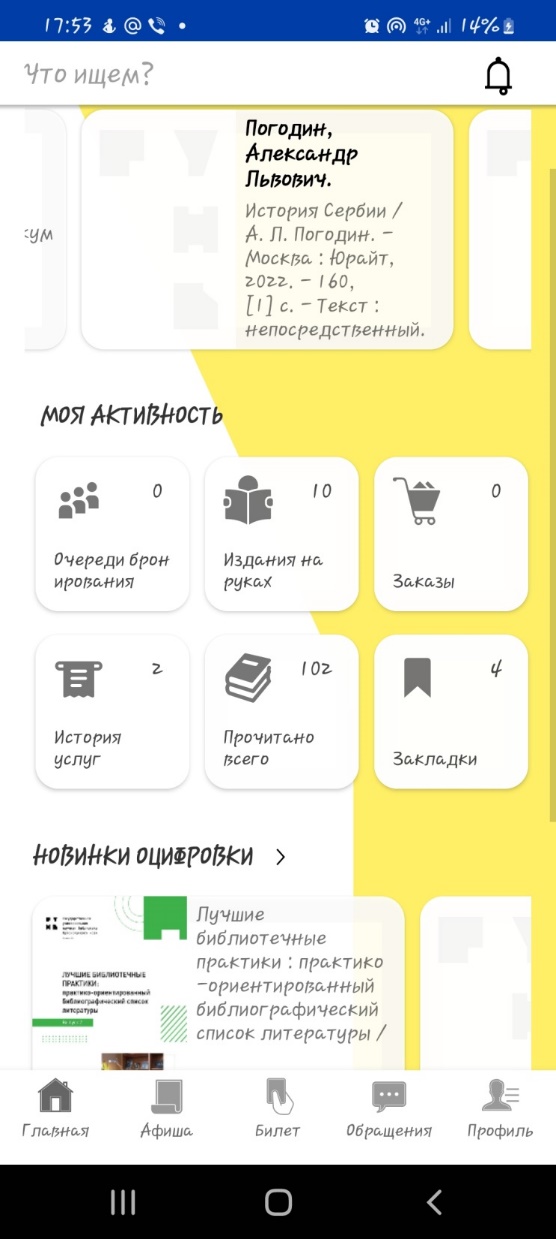 Мобильное приложение 
«Личный кабинет читателя 
ГУНБ Красноярского края»
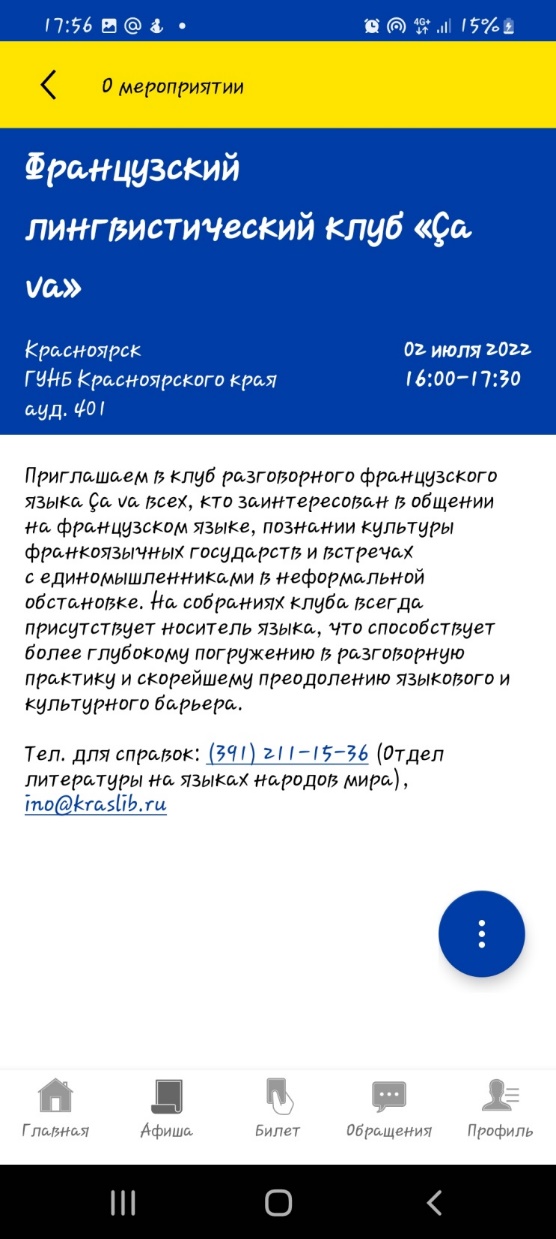 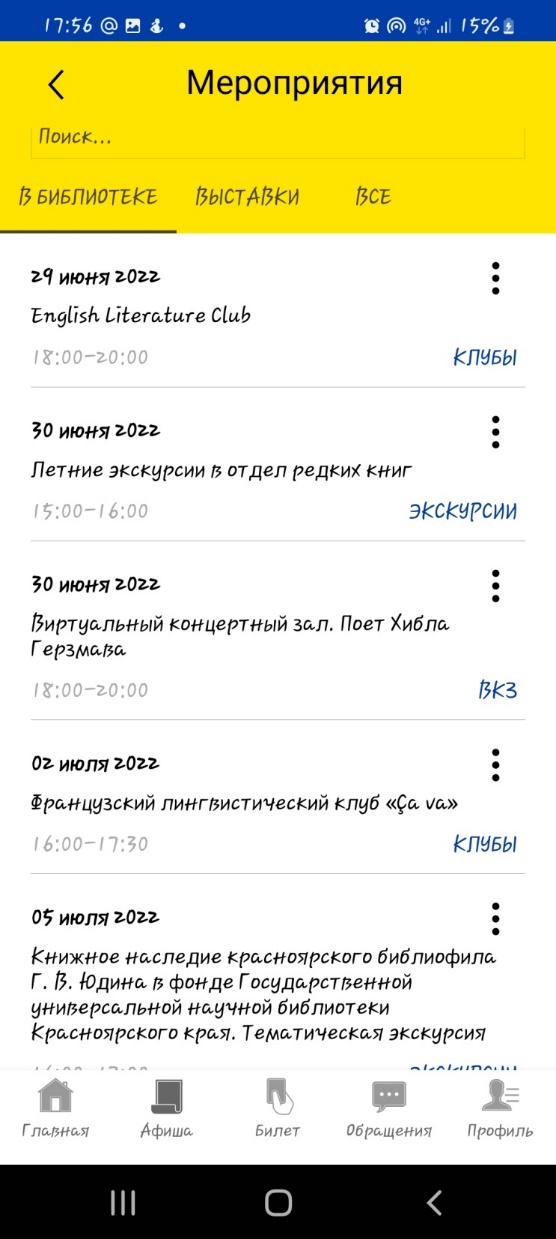 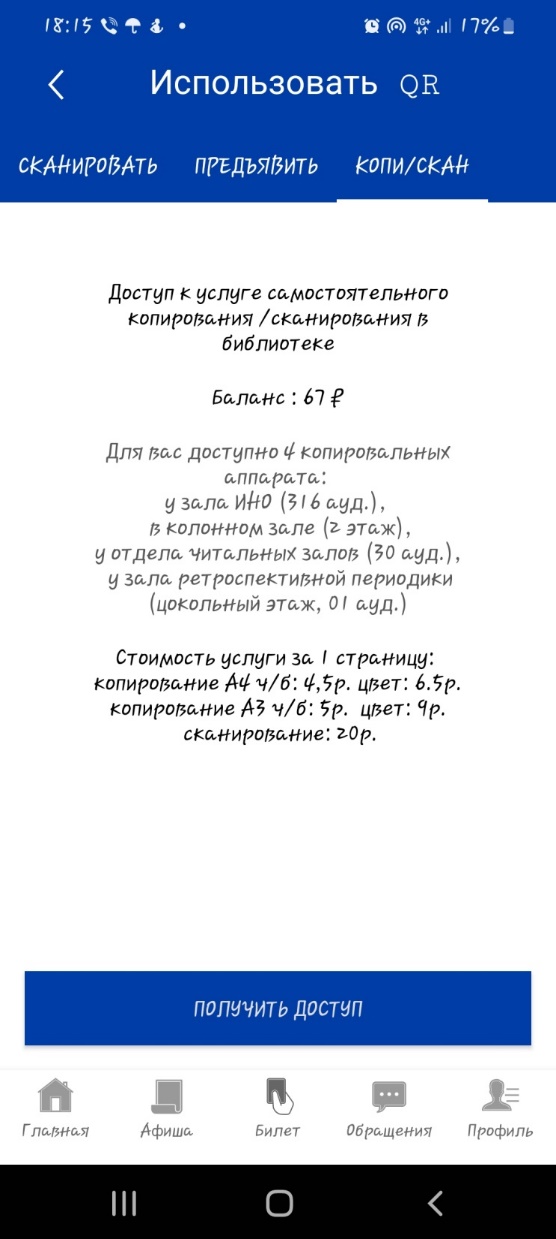 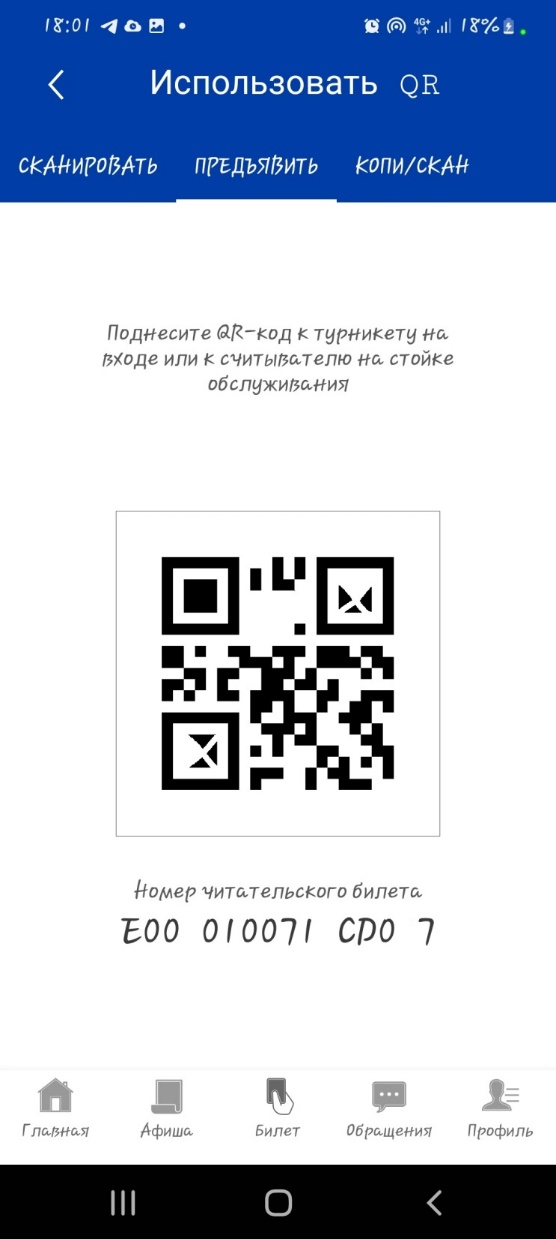 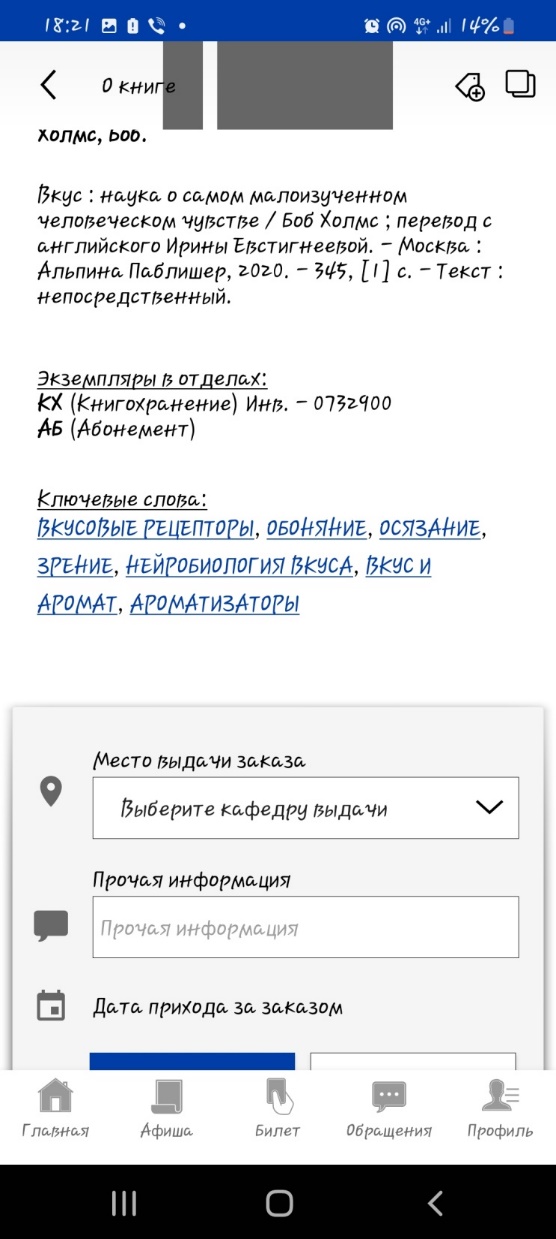 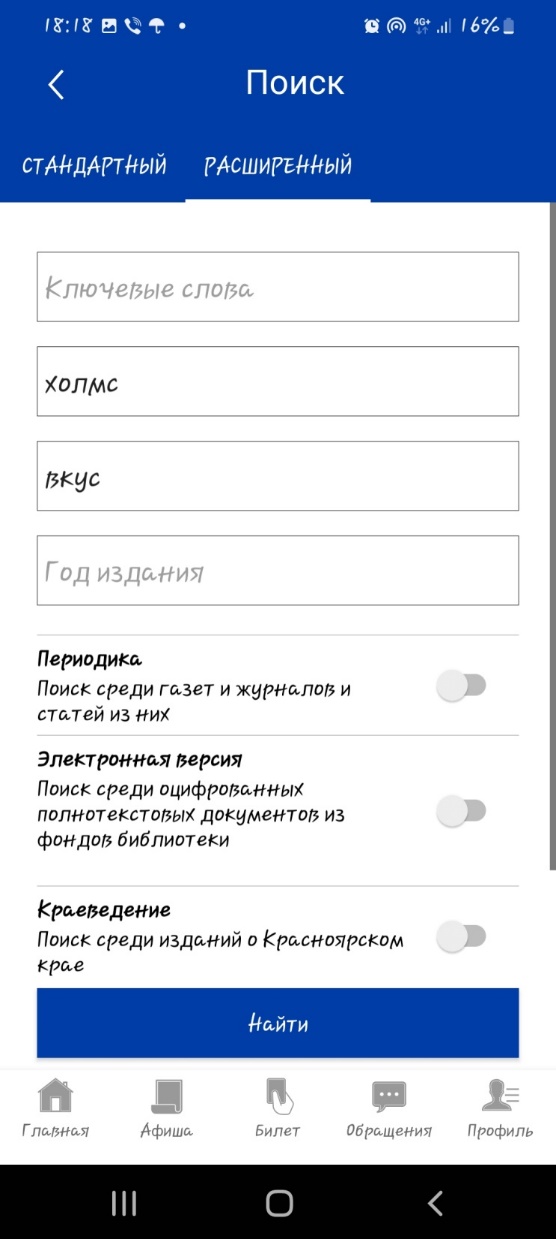 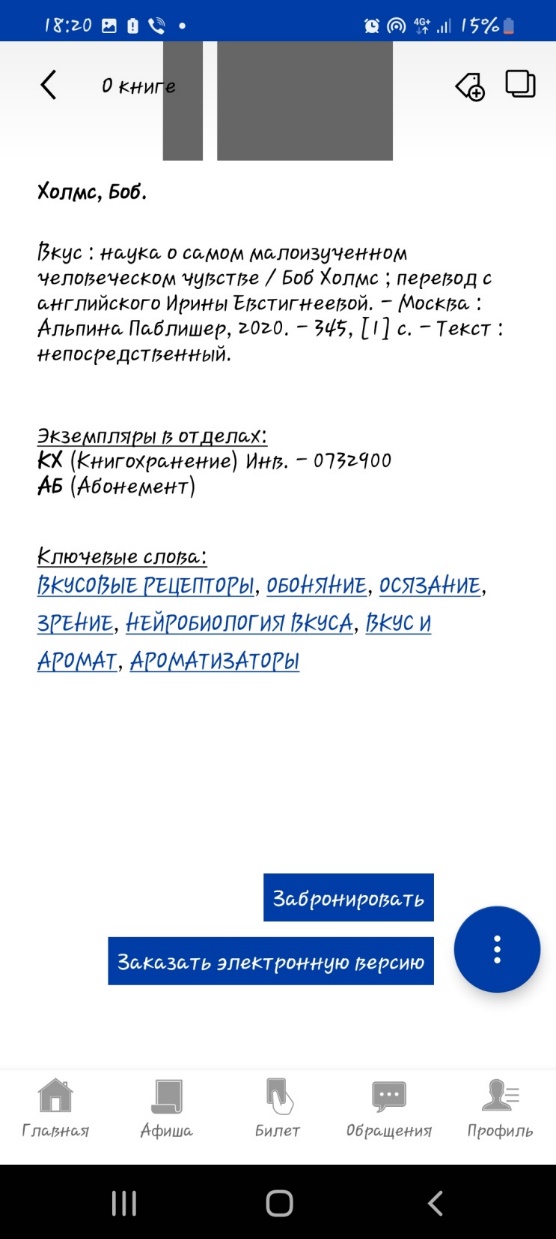 Государственная публичная 
научно-техническая 
библиотека России
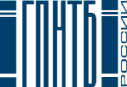 «Полезняшки» 
Определить 
индекс УДК. 
По достоверной, бесплатной версии
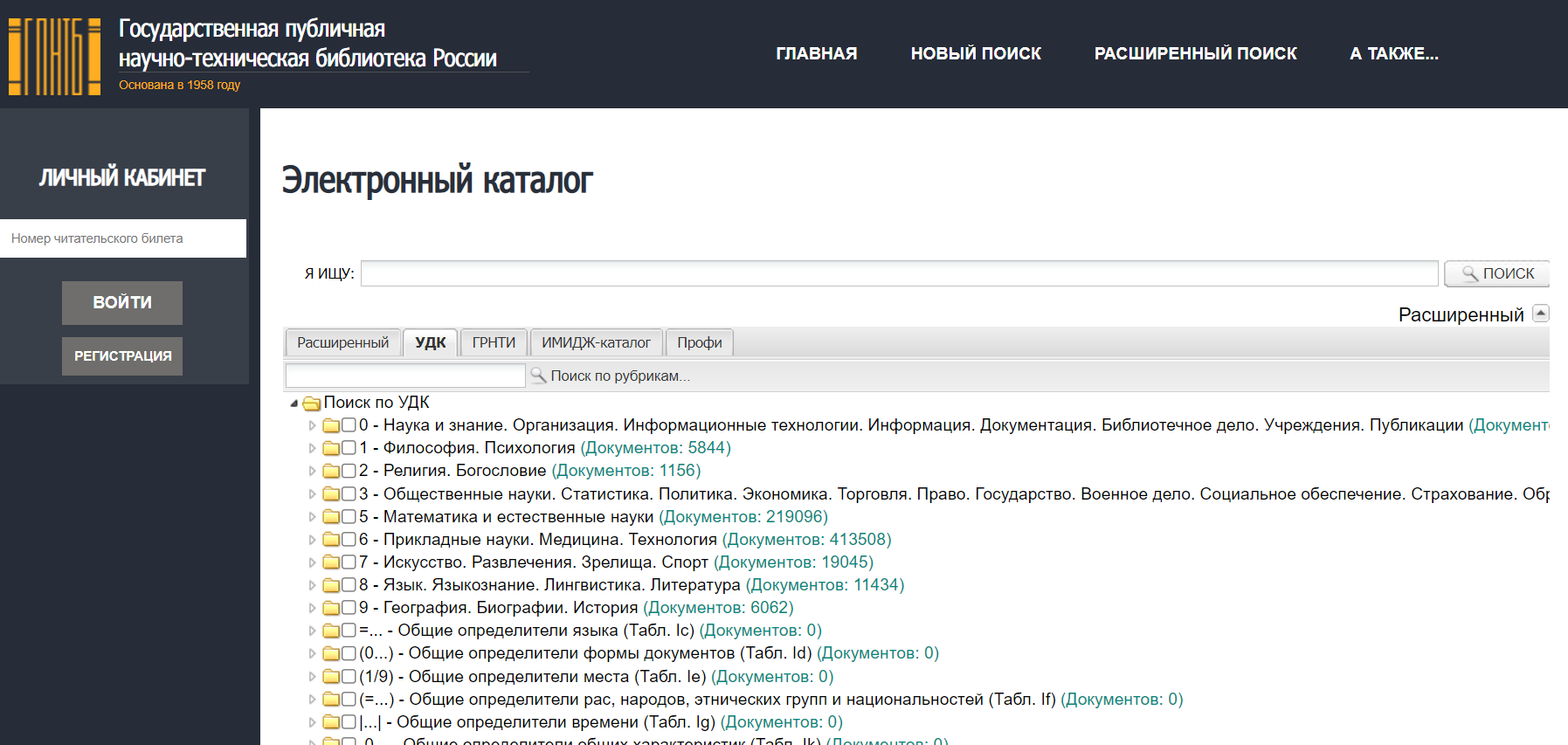 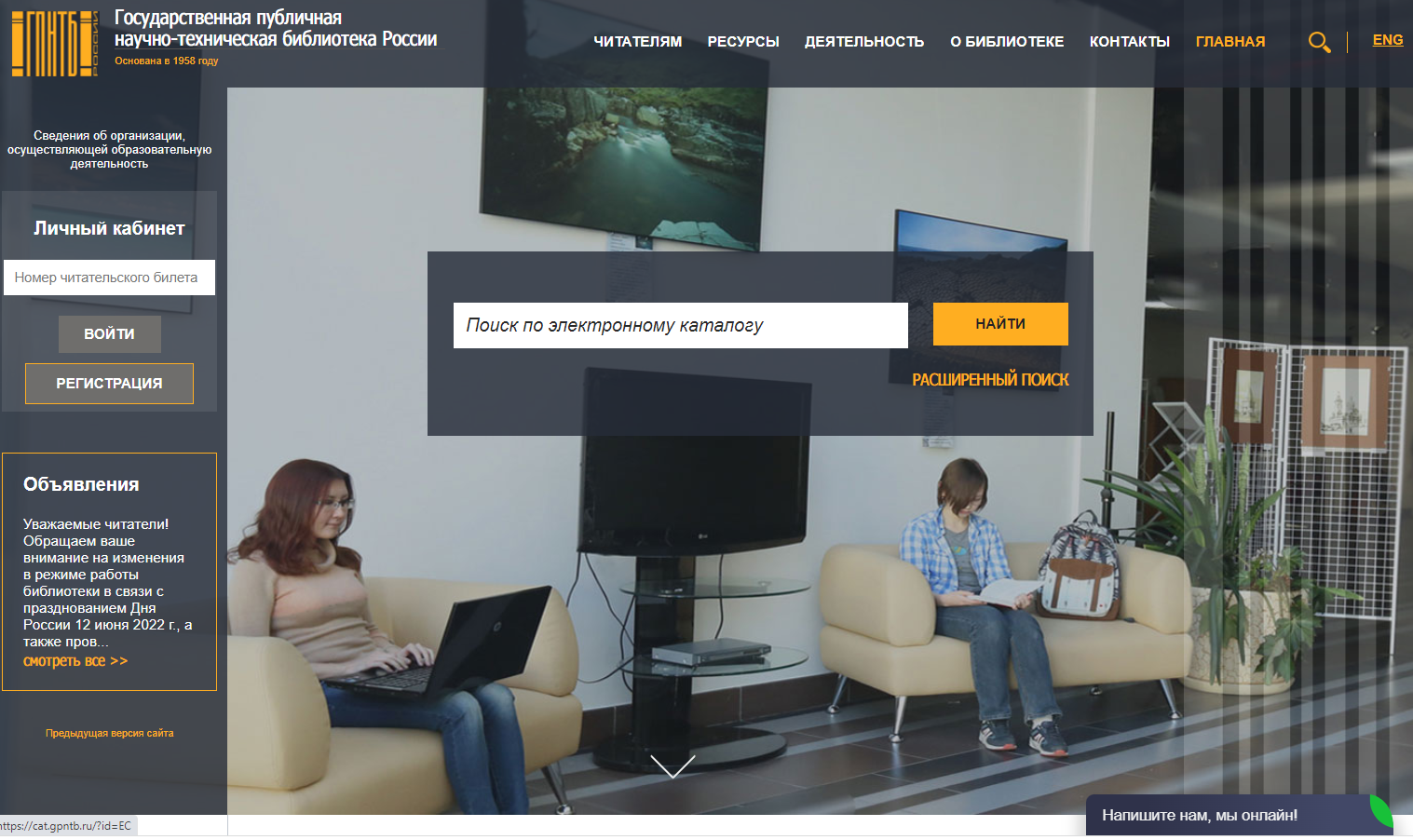 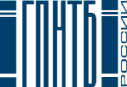 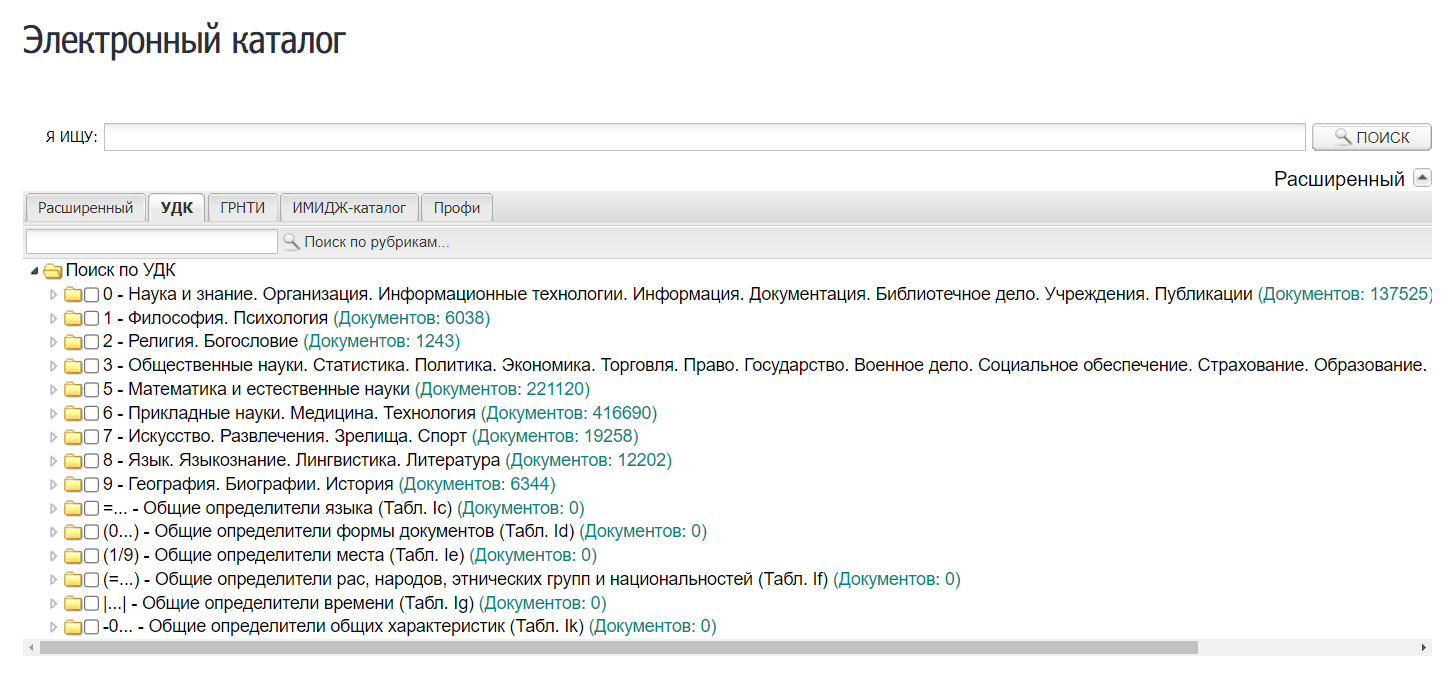 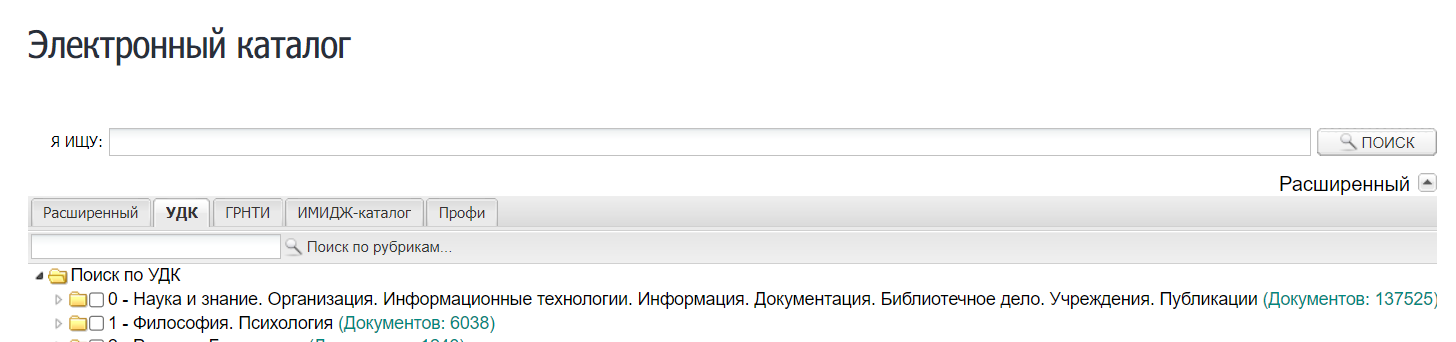 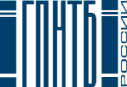 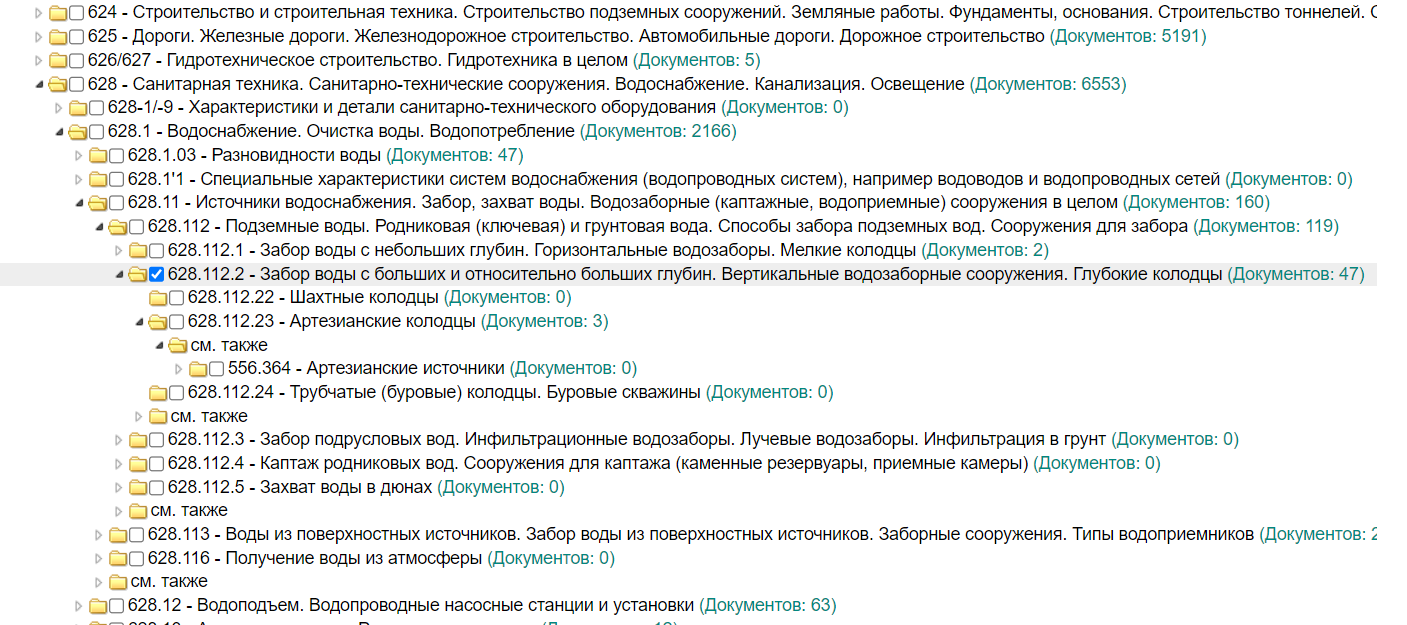 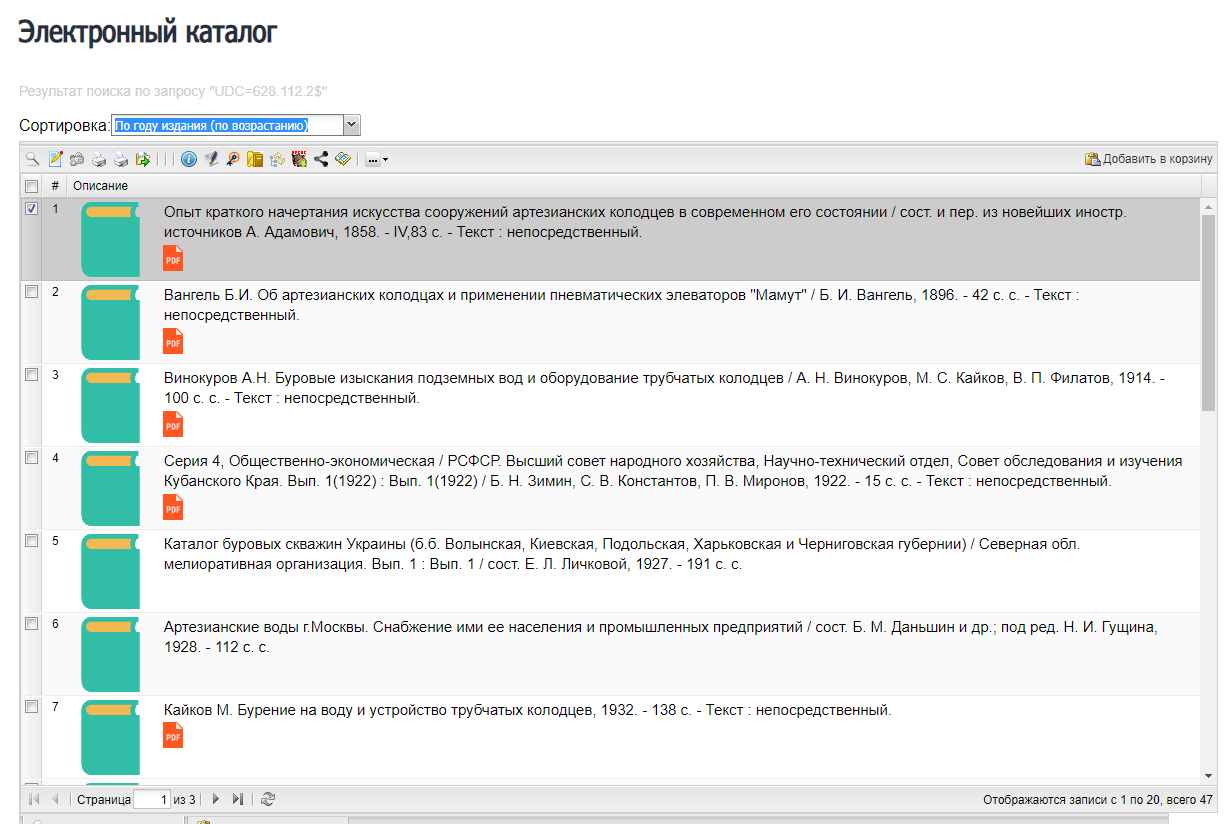 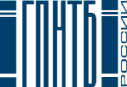 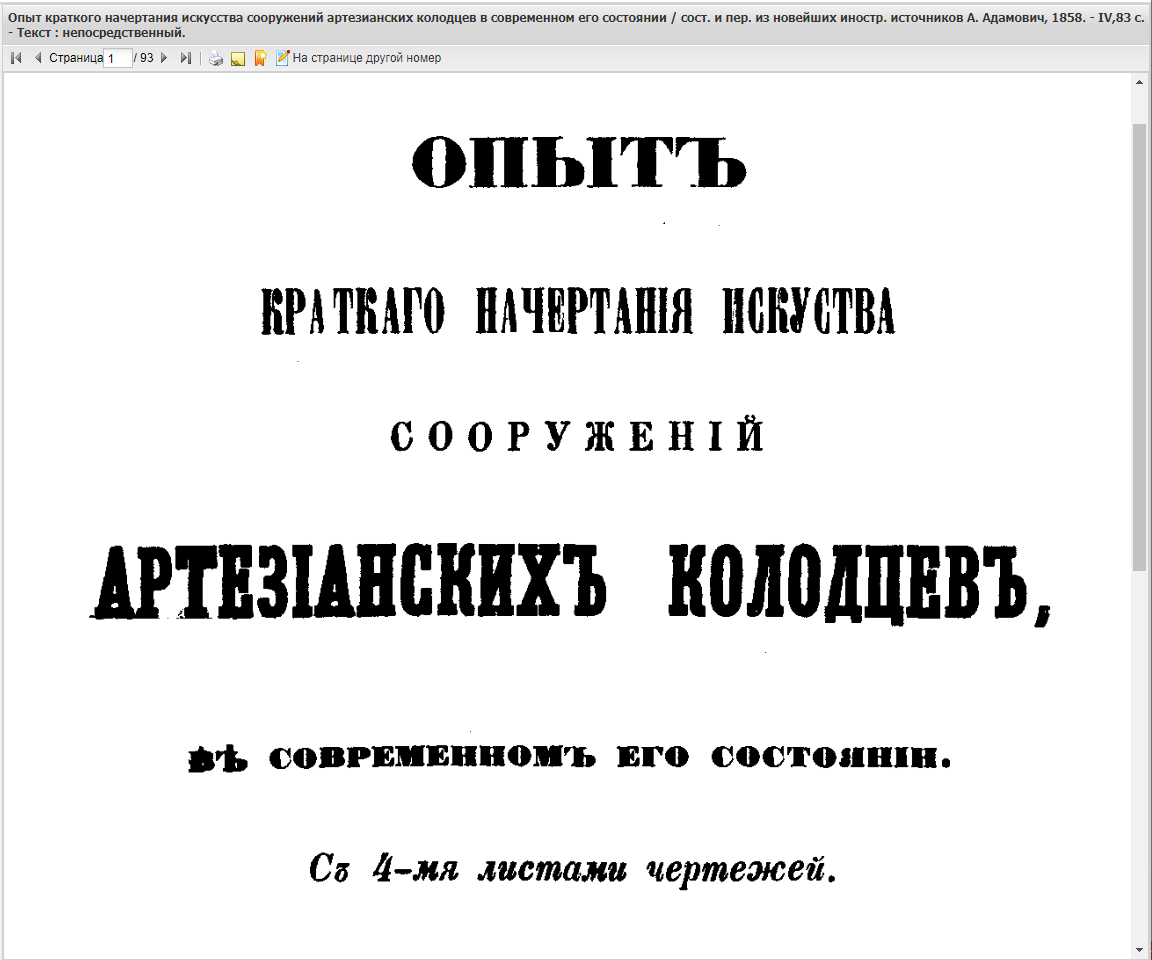 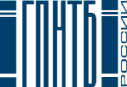 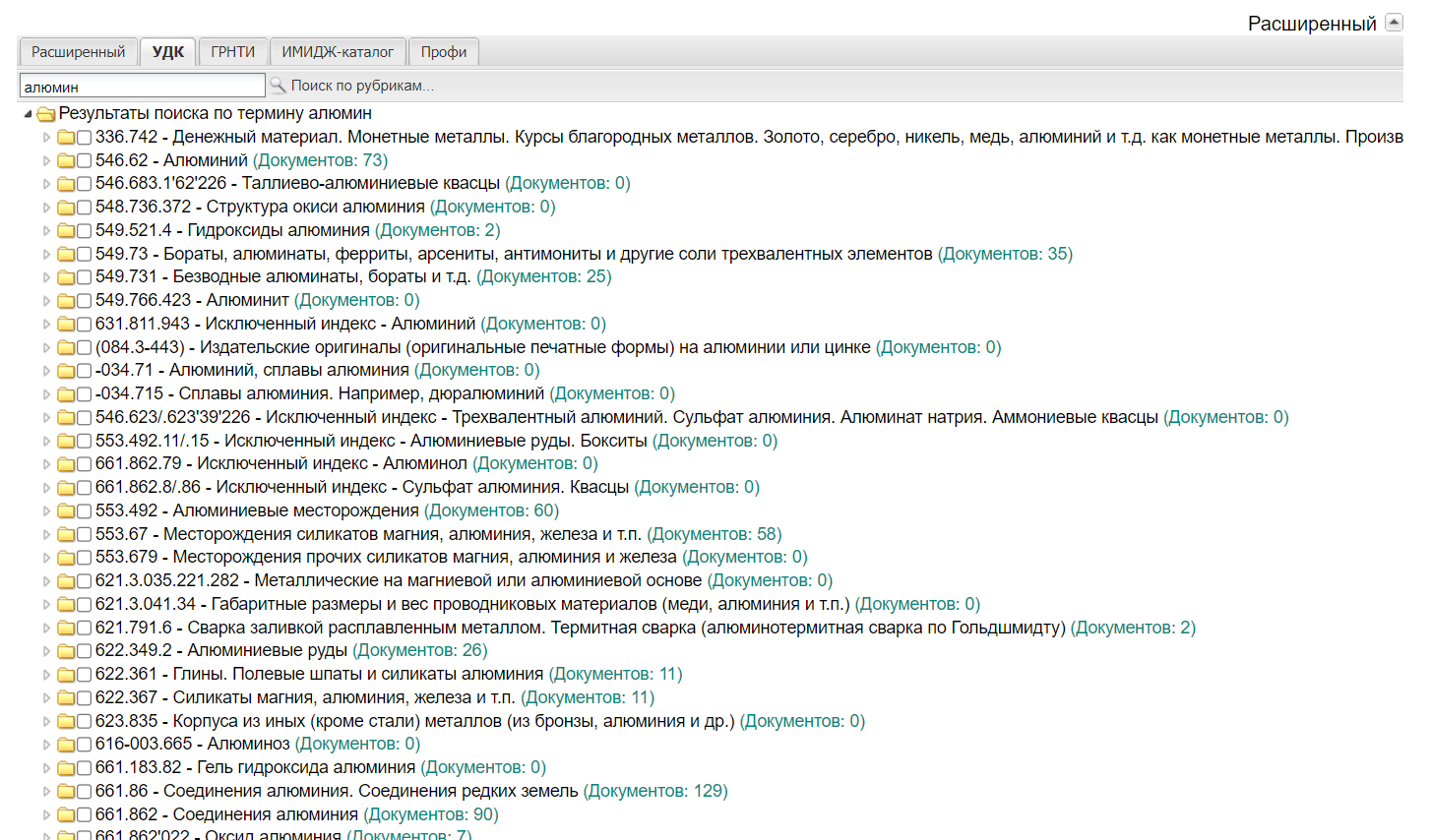 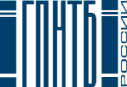 Определить 
индекс ГРНТИ. 
По эталонной, бесплатной версии
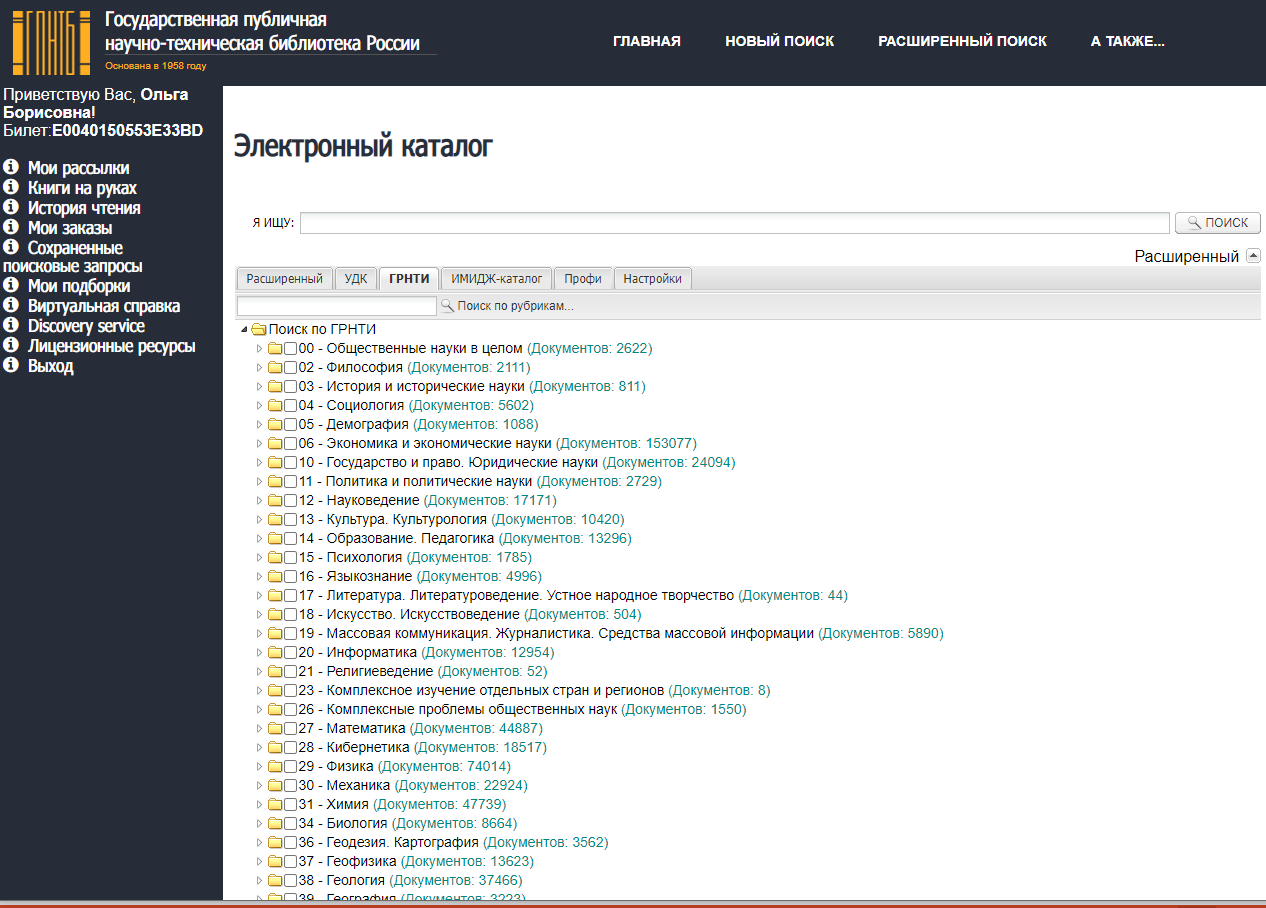 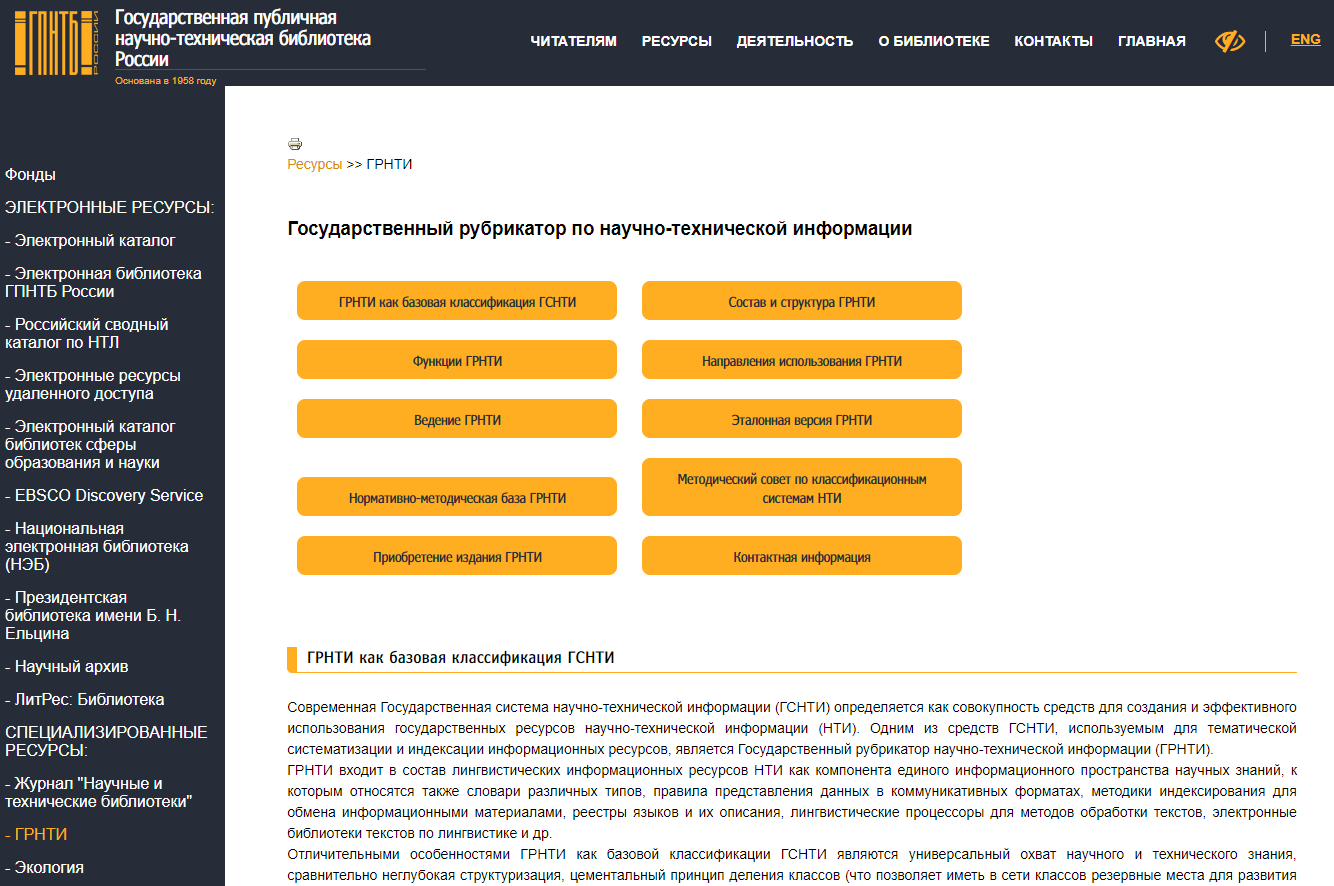 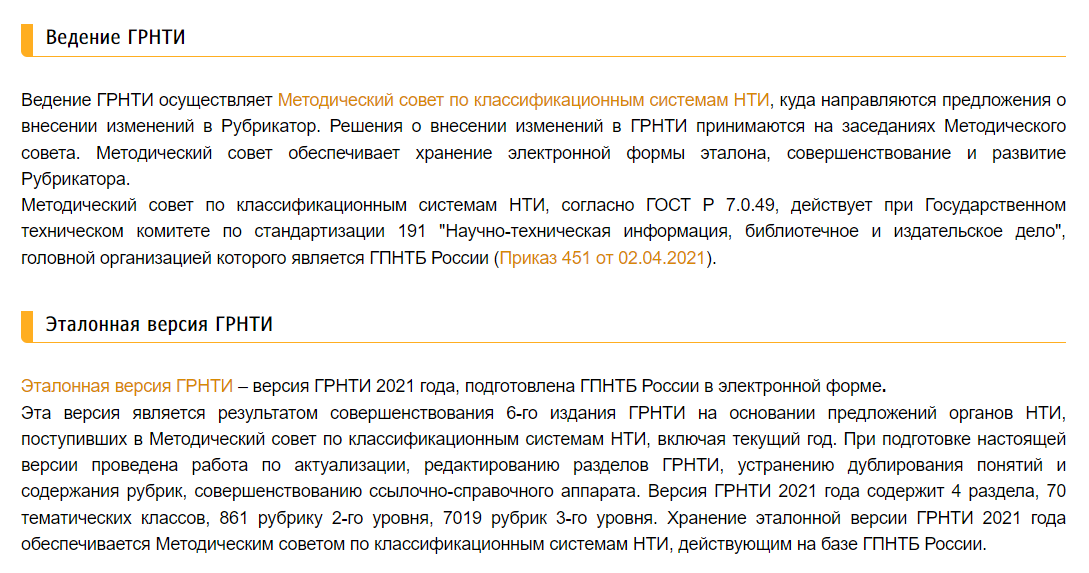 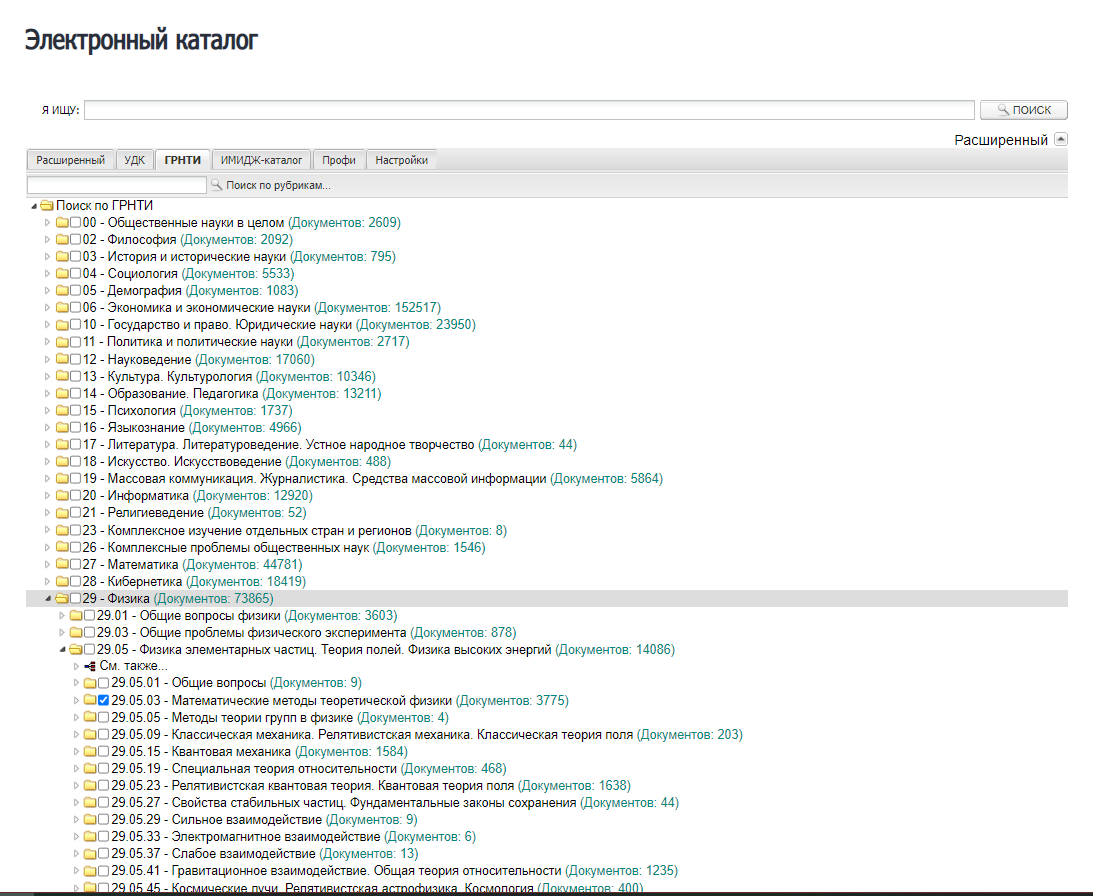 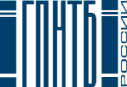 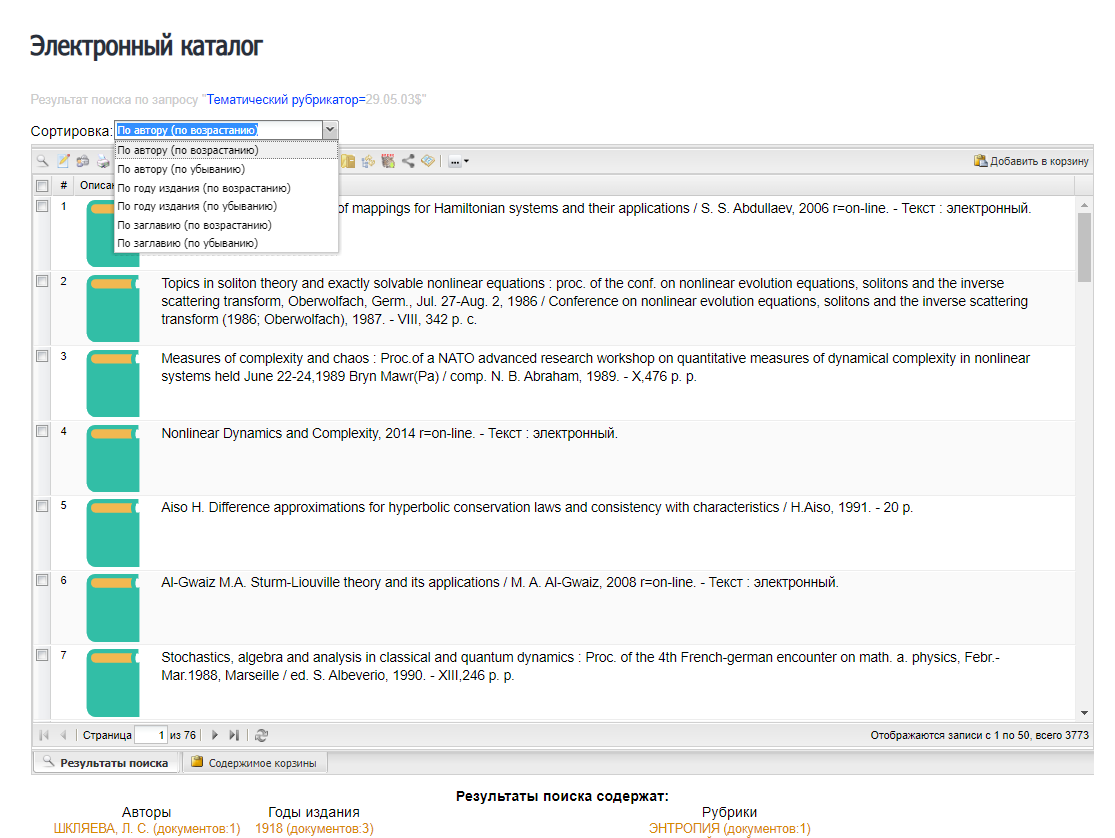 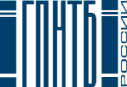 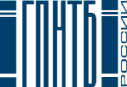 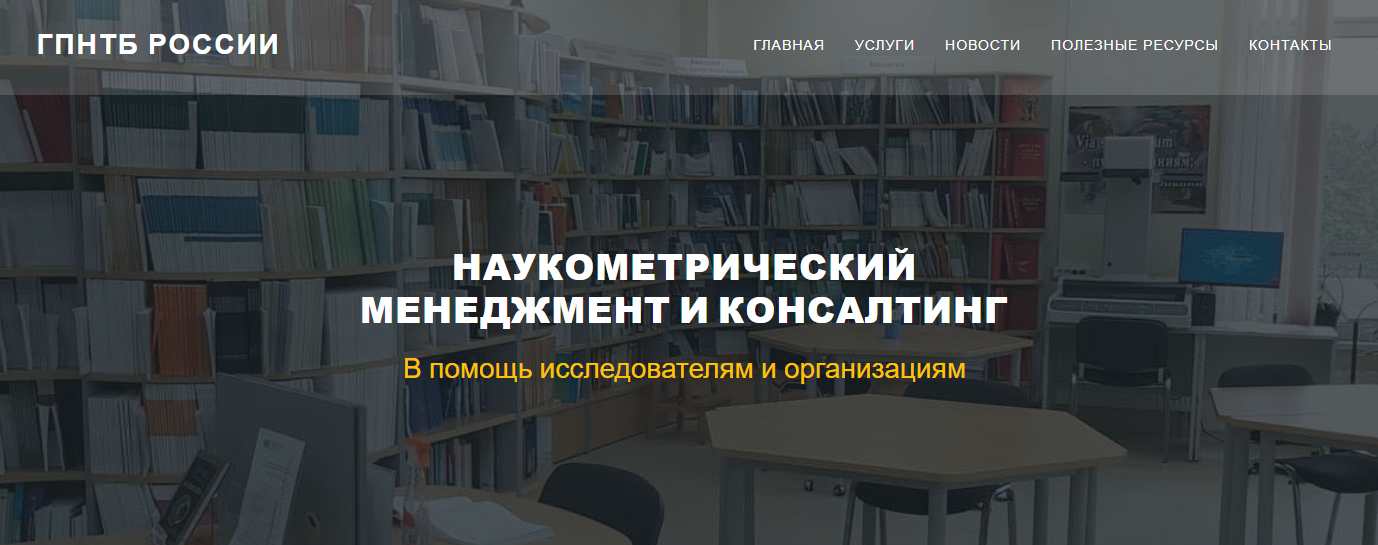 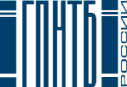 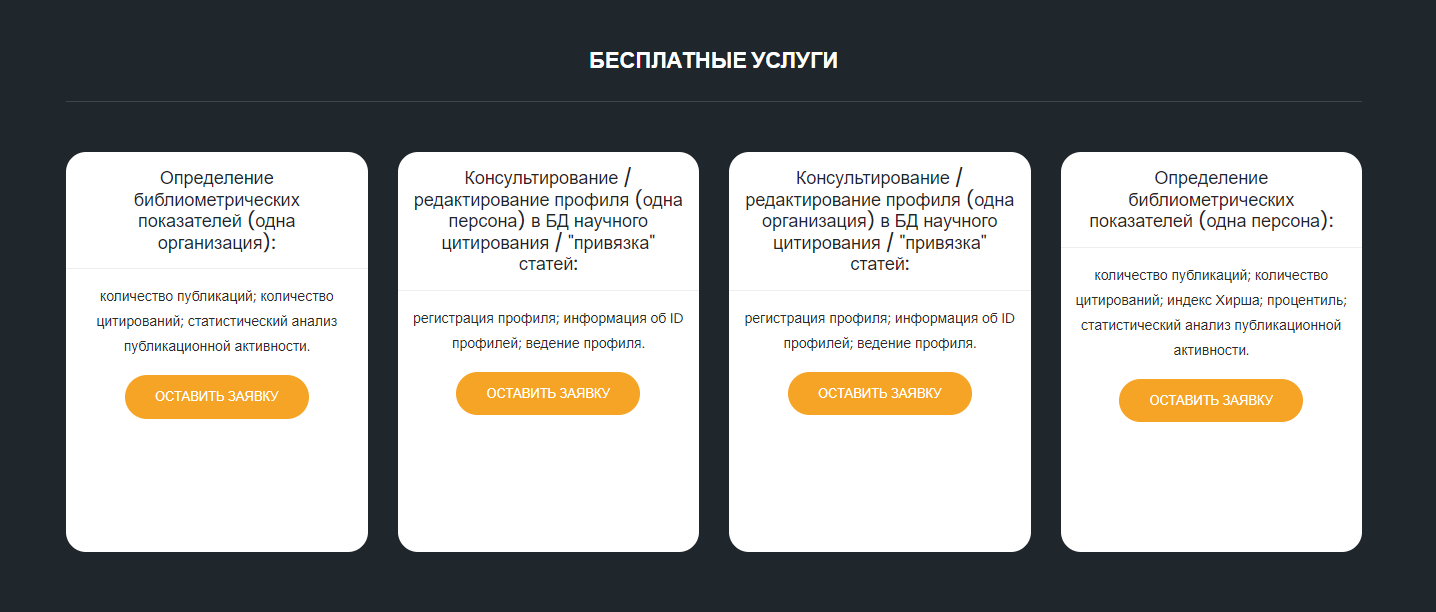 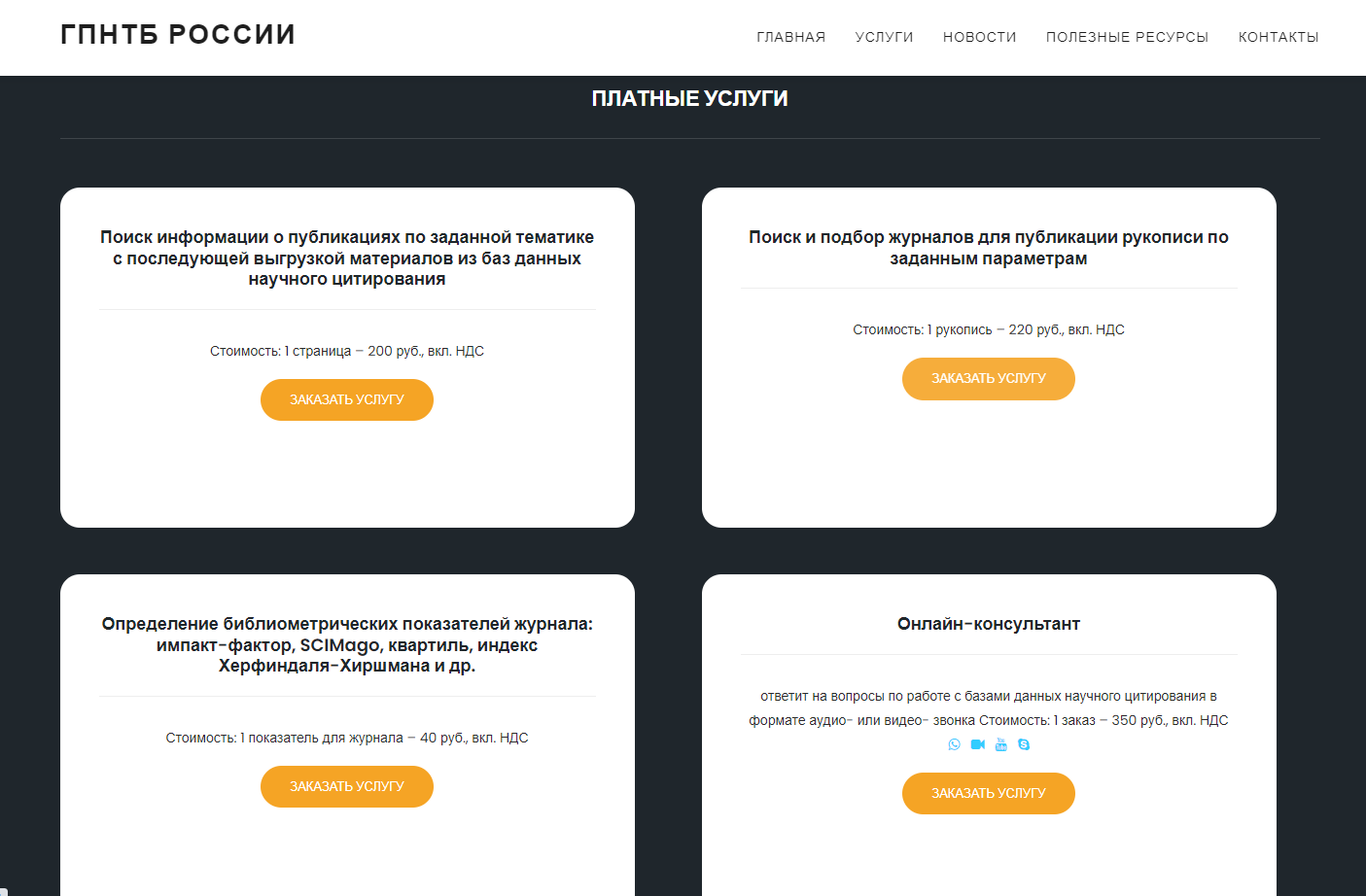 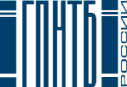 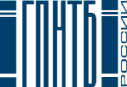 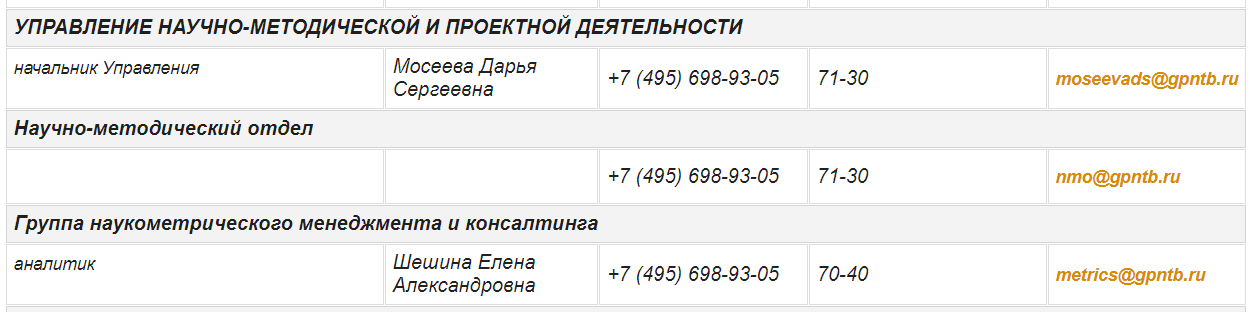 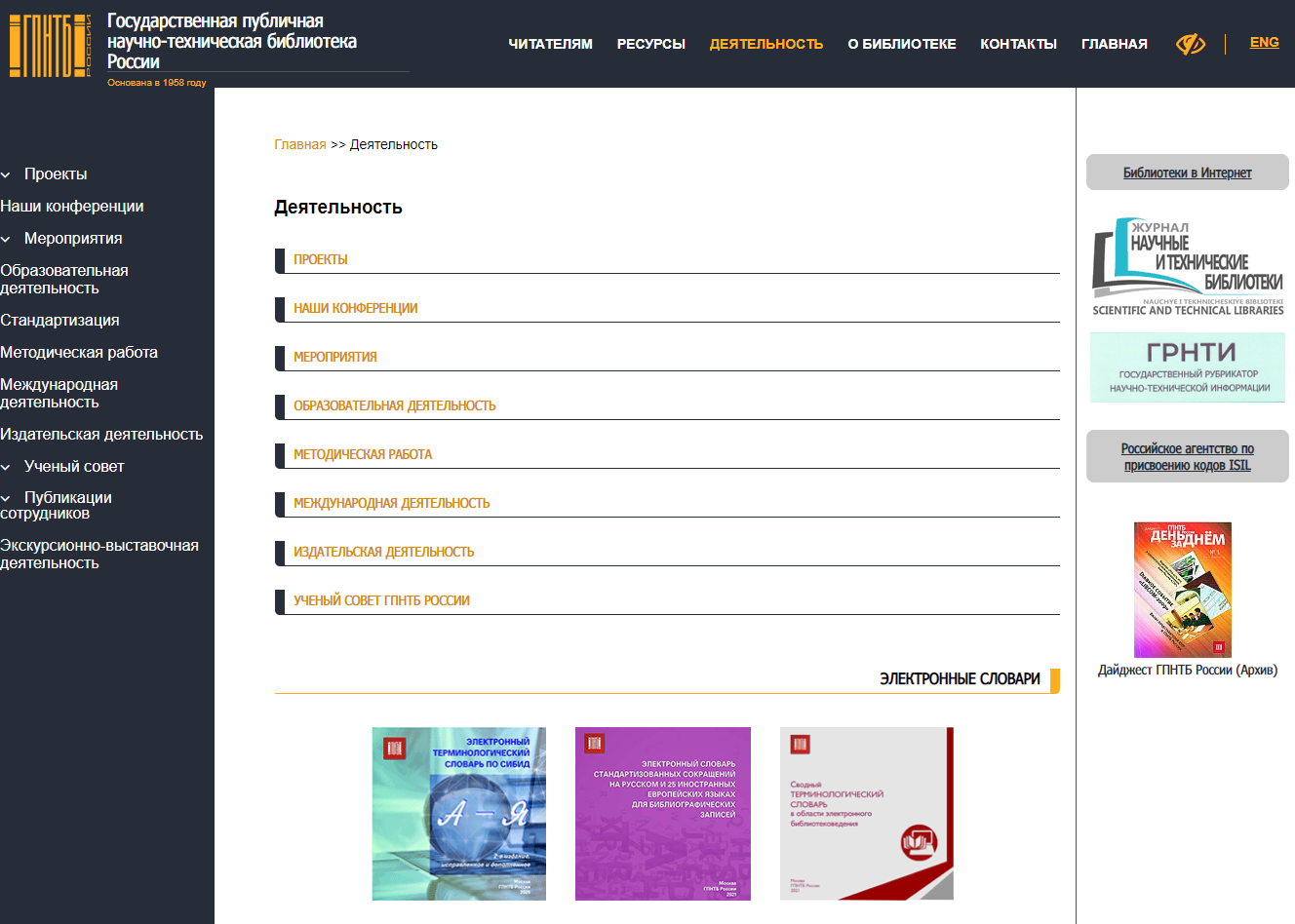 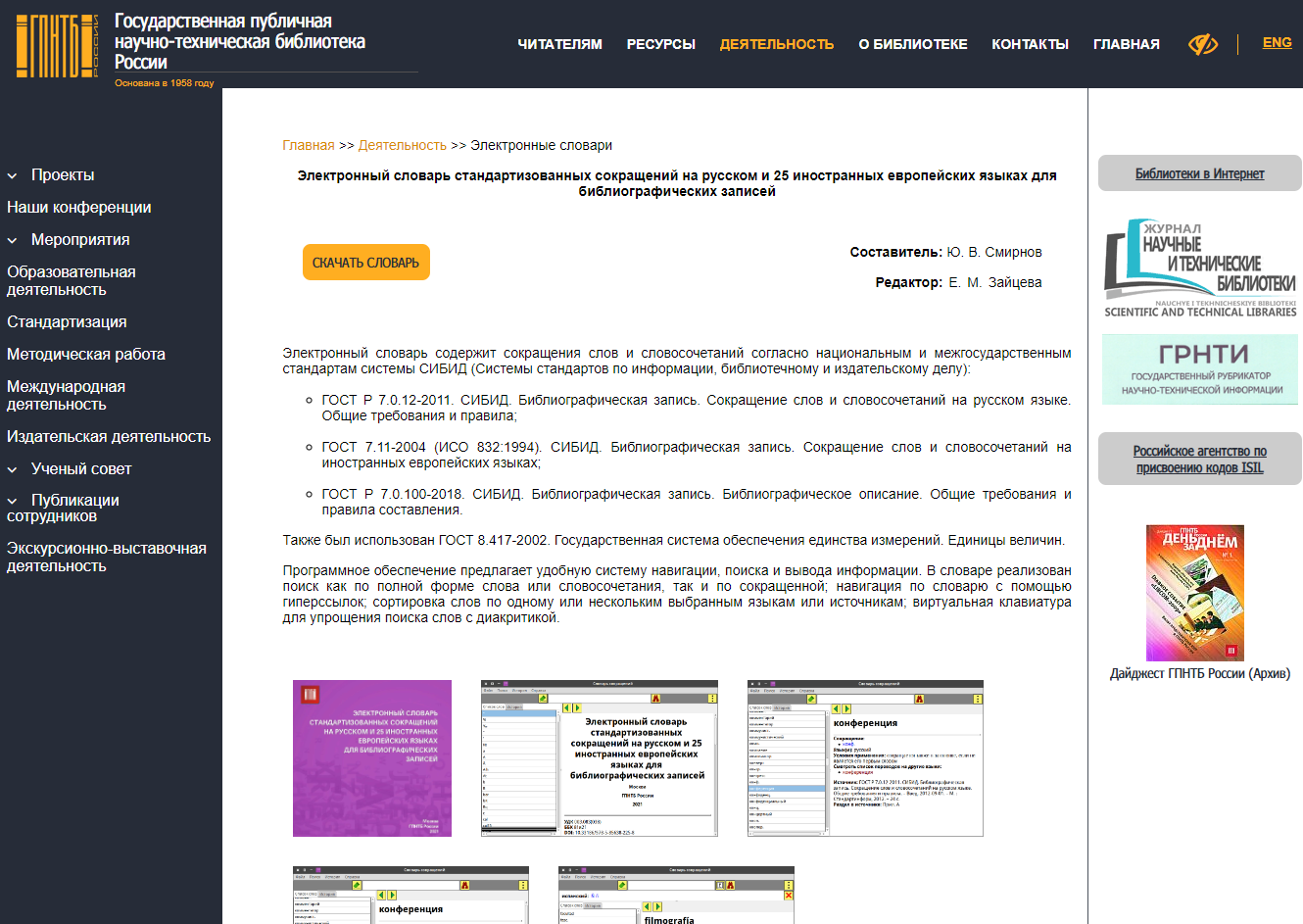 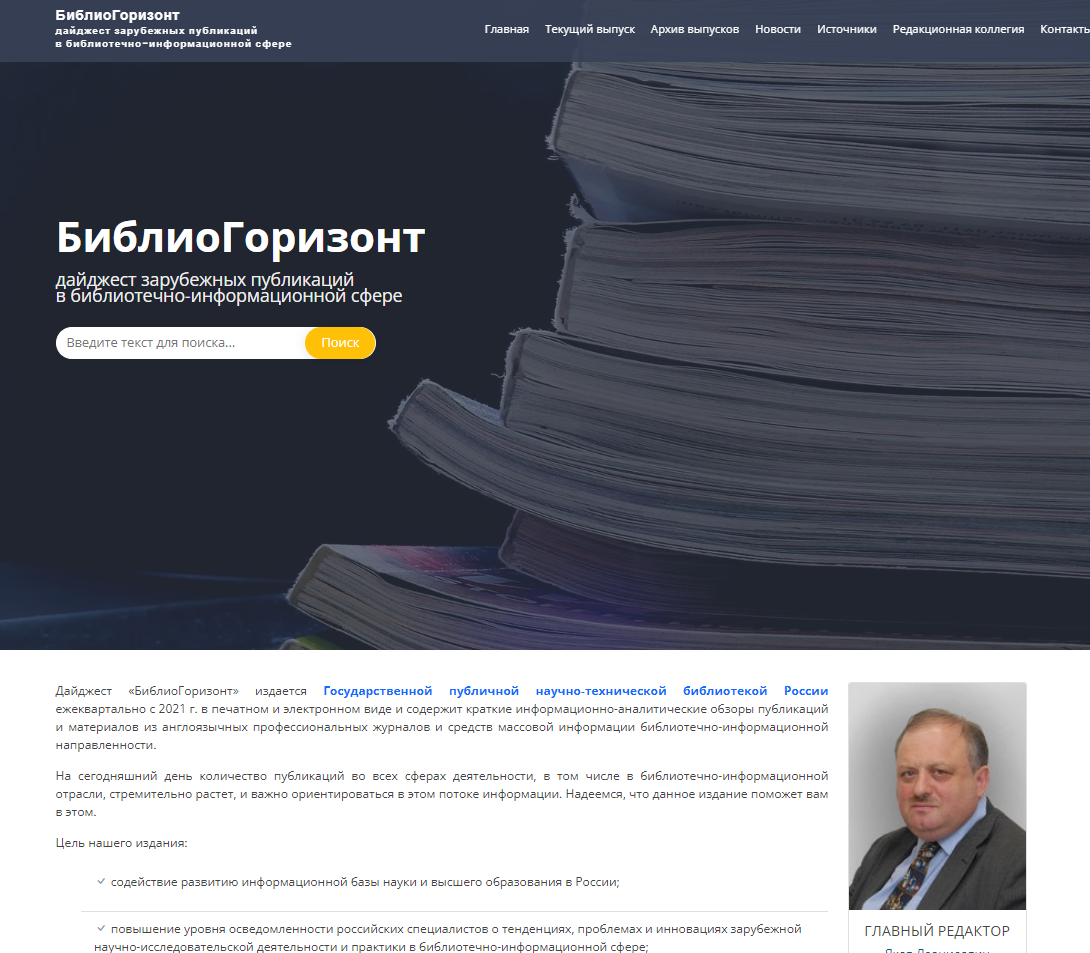 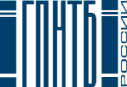 www.bibliohorizon.ru
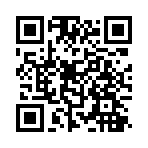 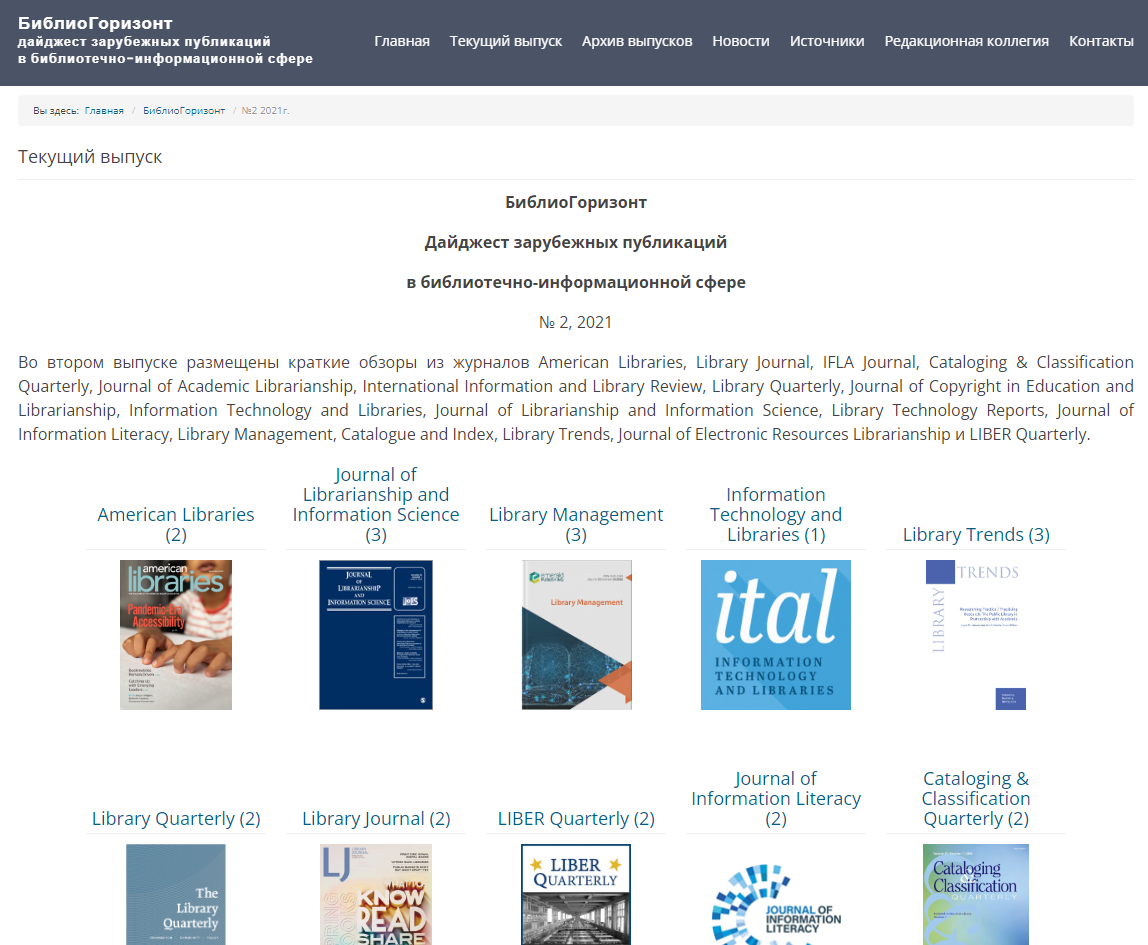 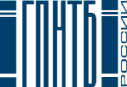 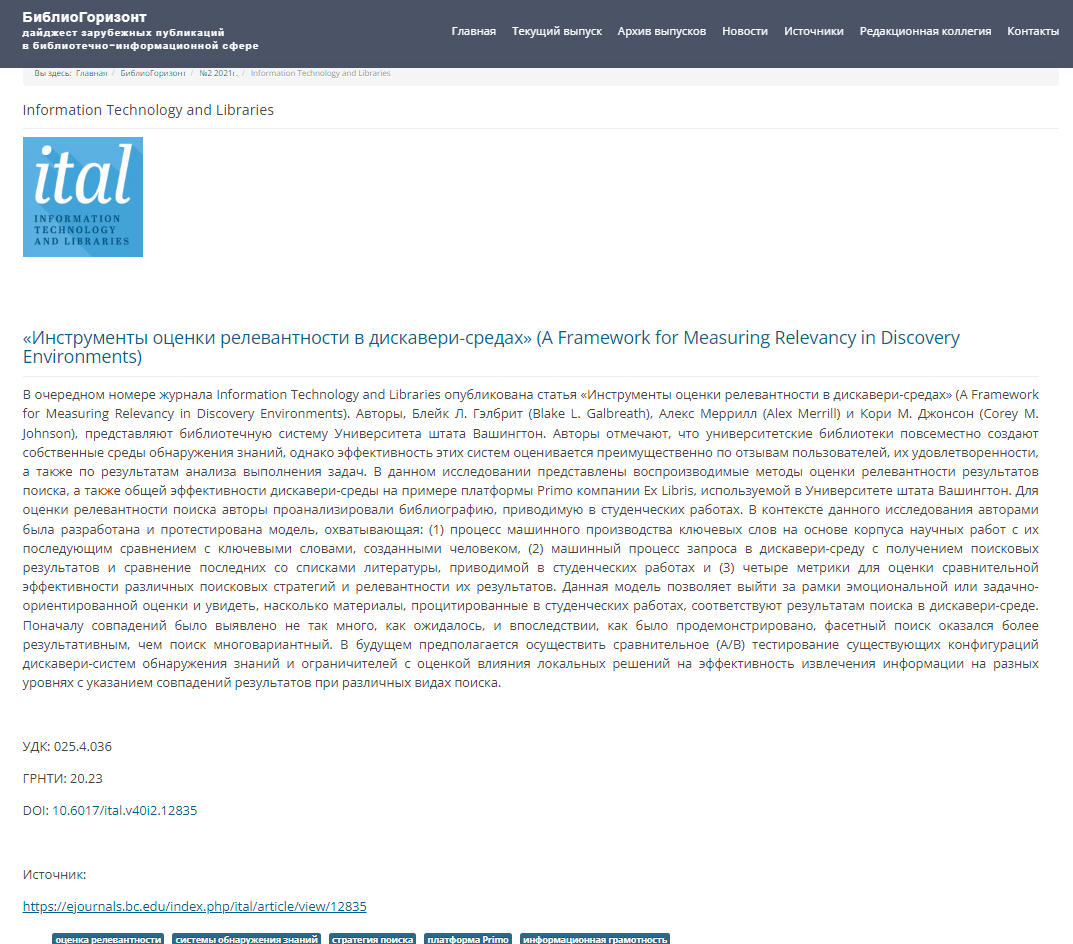 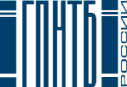